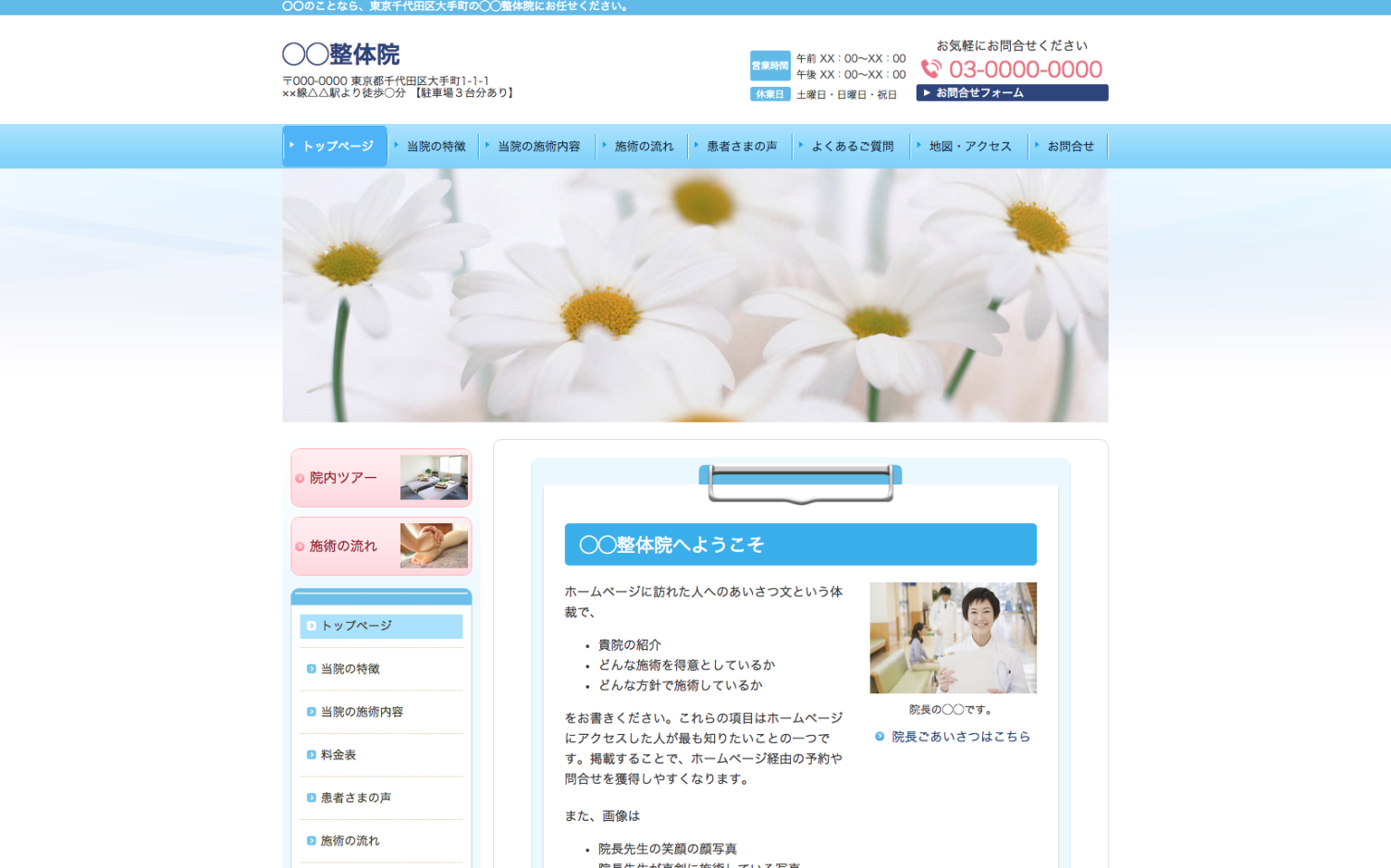 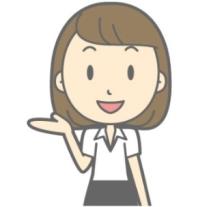 自分で更新できるホームページ作成サービス【あきばれホームページ】の、お引き渡し時のホームページサンプルです。
次へ
[Speaker Notes: このようなホームページを簡単に作成・更新できます]
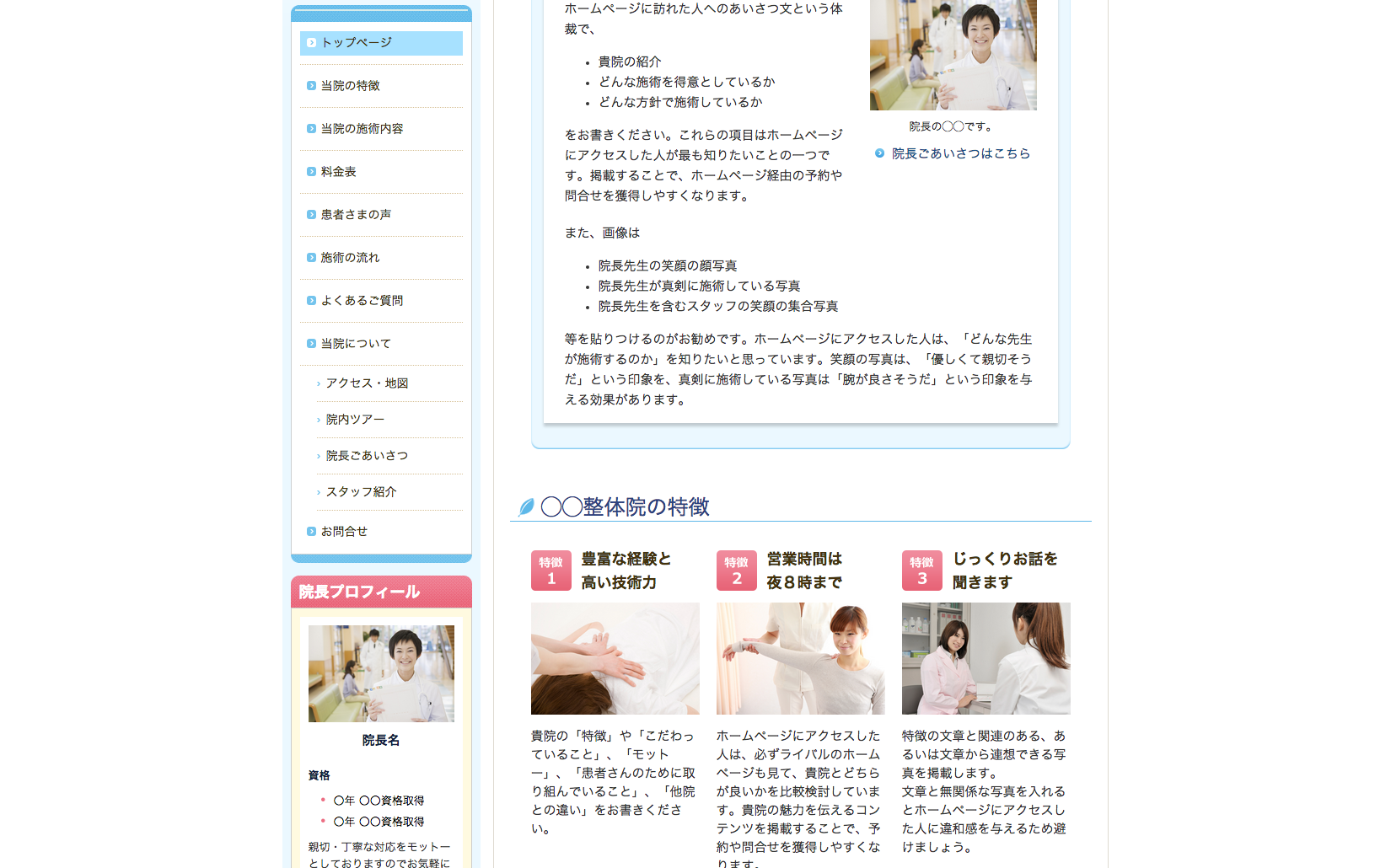 次へ
[Speaker Notes: このようなホームページを簡単に作成・更新できます]
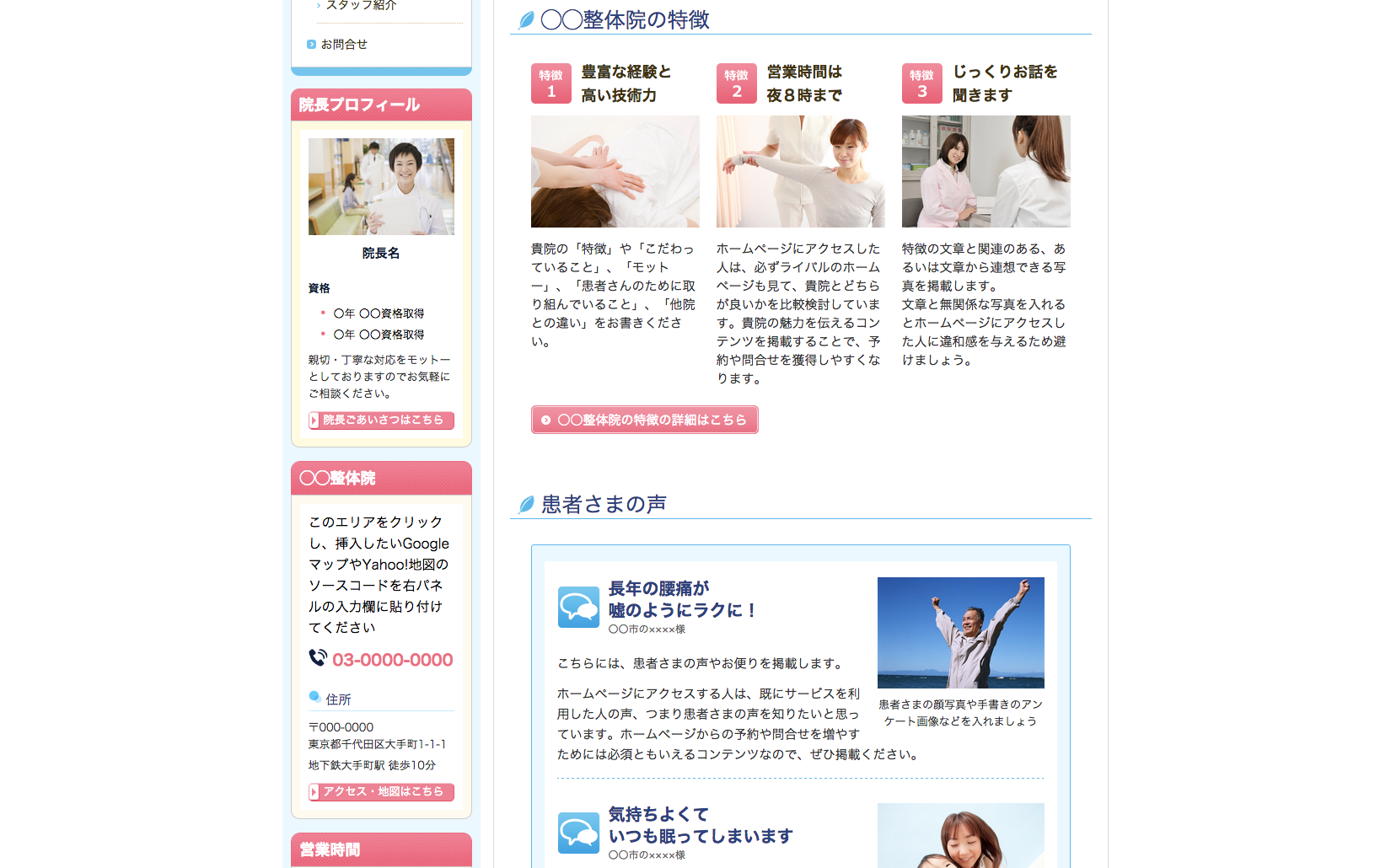 次へ
[Speaker Notes: このようなホームページを簡単に作成・更新できます]
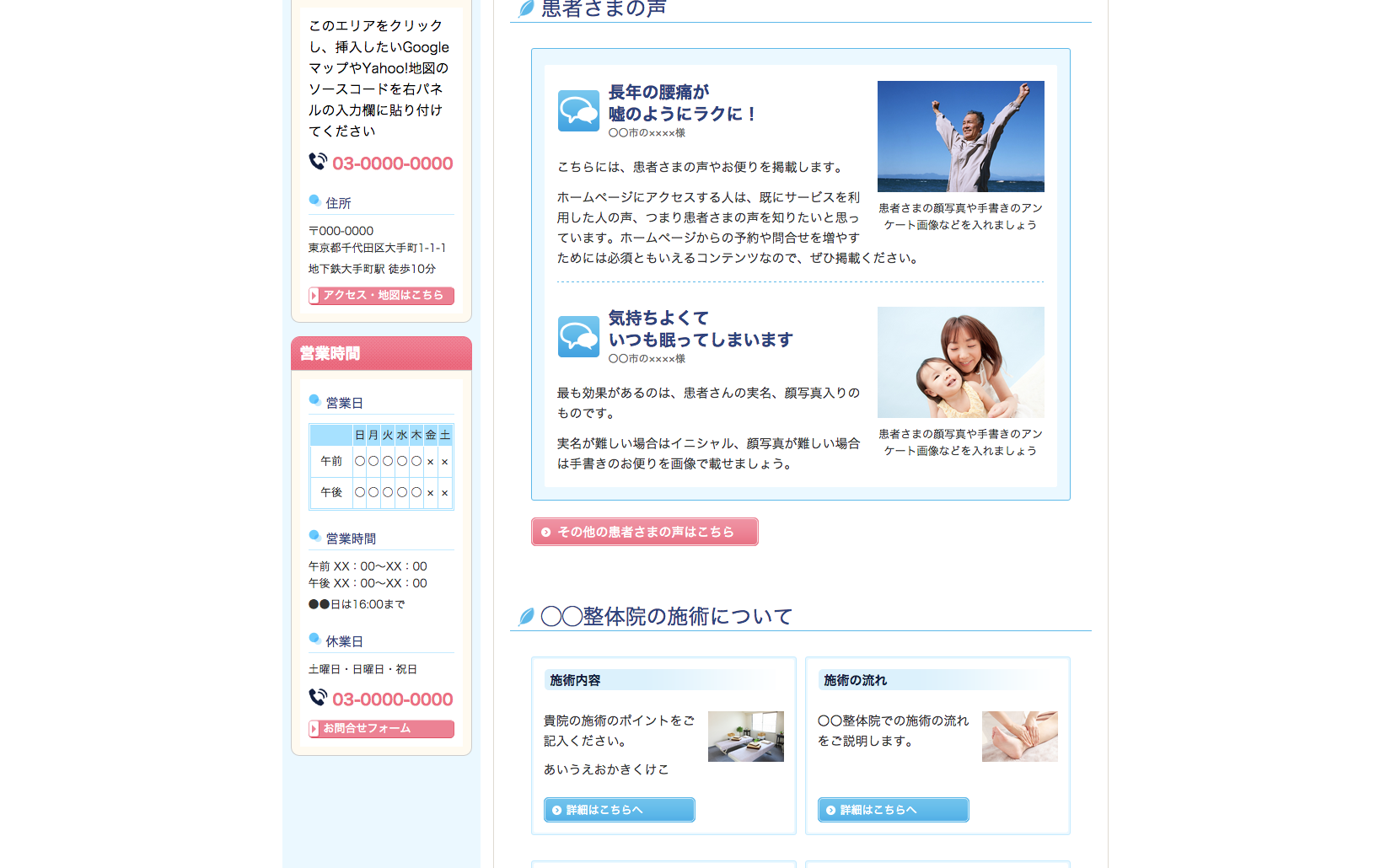 次へ
[Speaker Notes: このようなホームページを簡単に作成・更新できます]
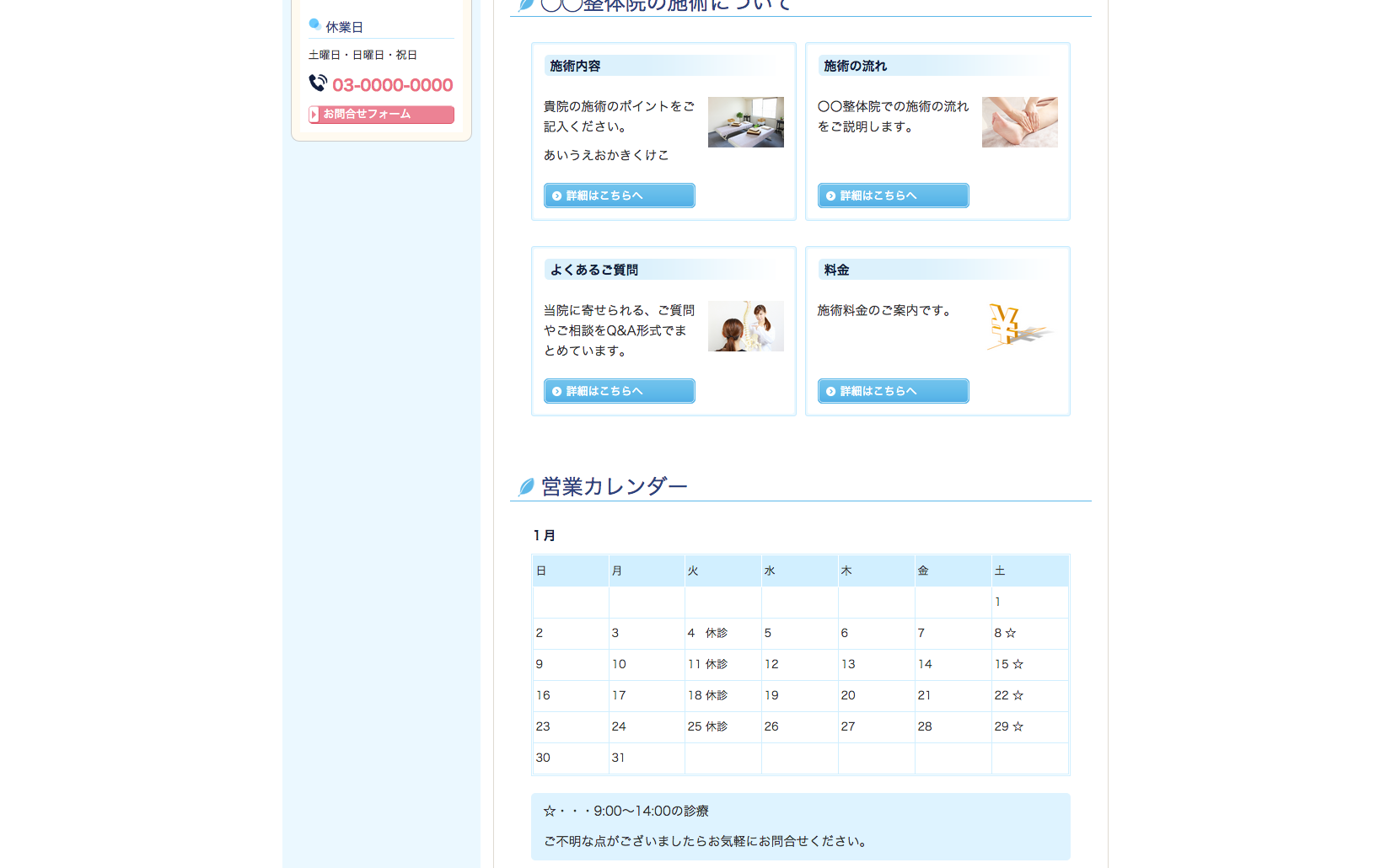 次へ
[Speaker Notes: このようなホームページを簡単に作成・更新できます]
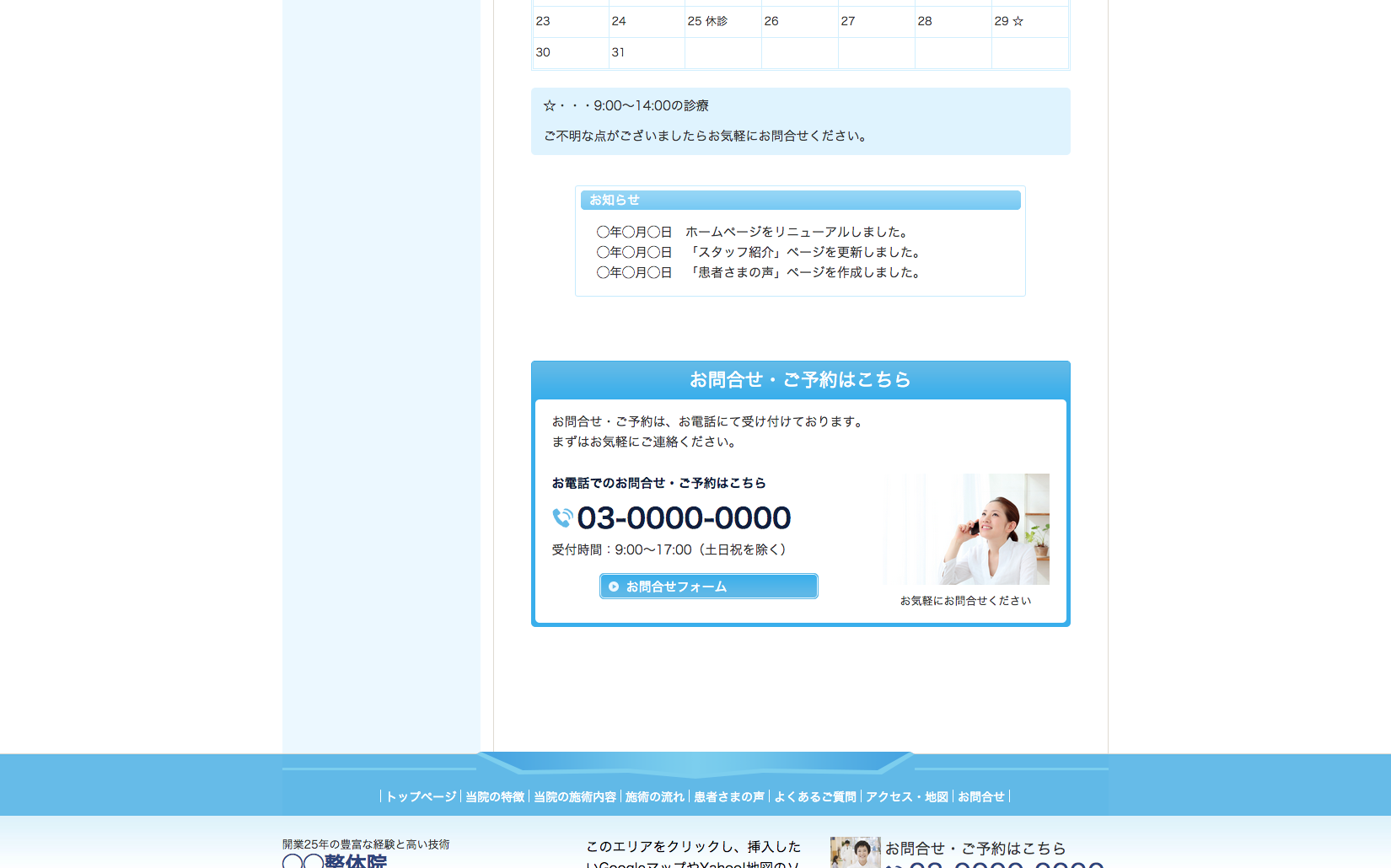 次へ
[Speaker Notes: このようなホームページを簡単に作成・更新できます]
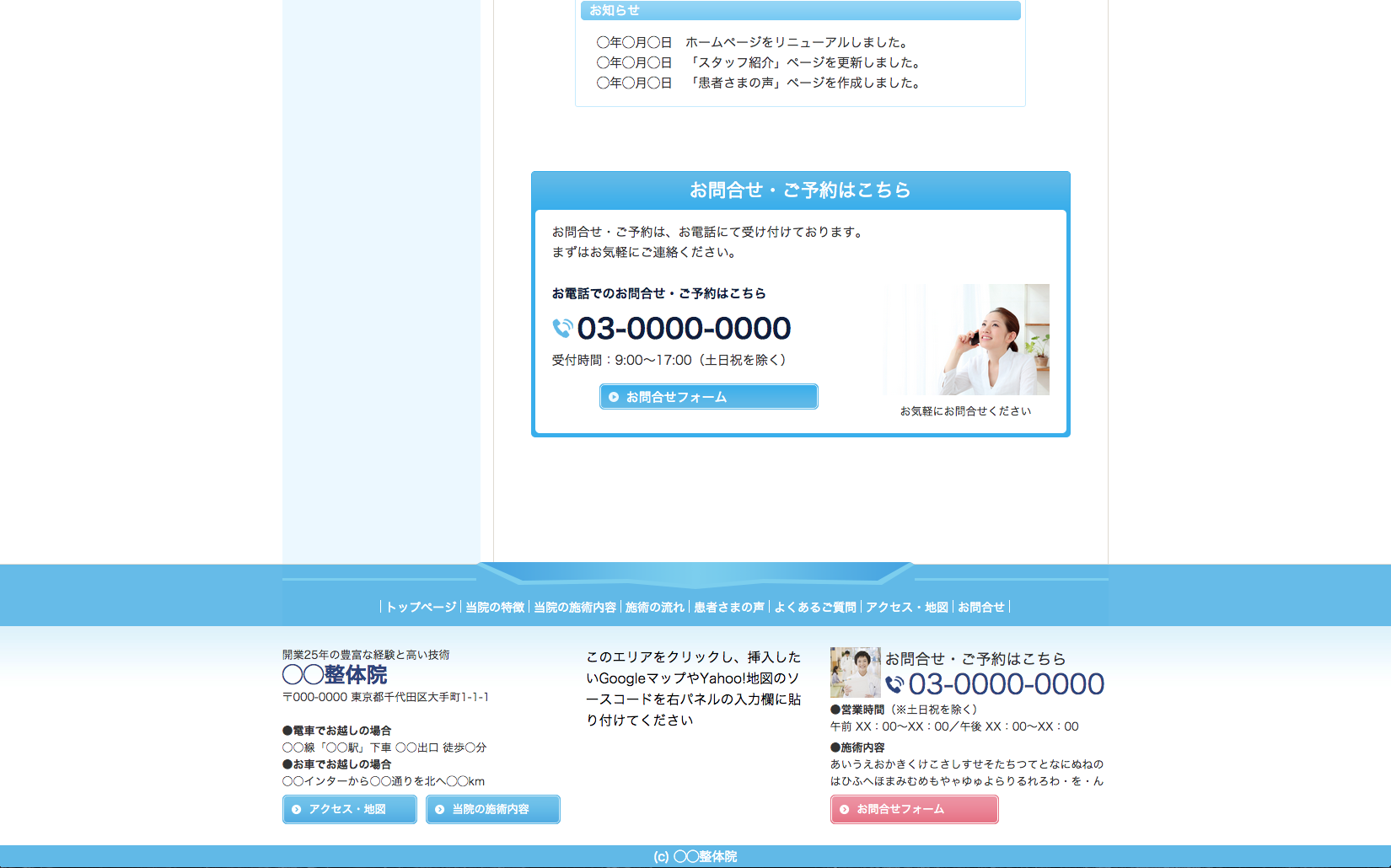 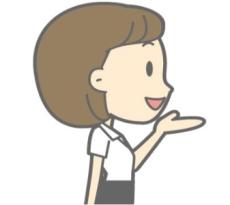 このように本格的なホームページを簡単に作成することができます。
次へ
[Speaker Notes: このようなホームページを簡単に作成・更新できます]
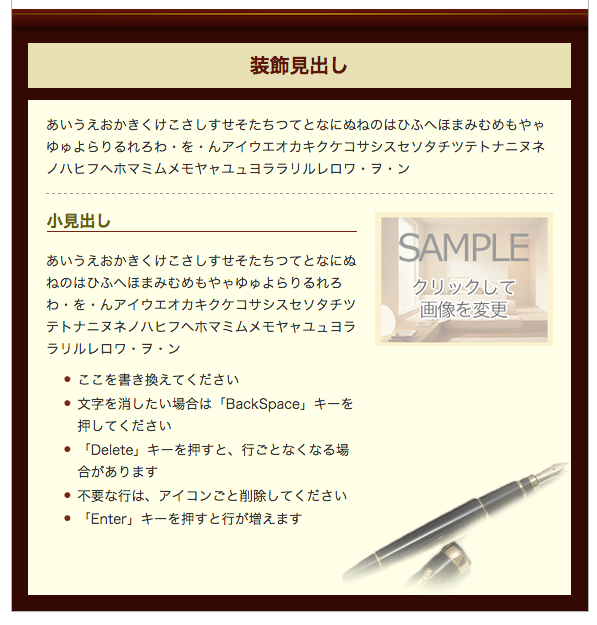 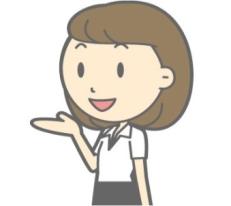 当社サービスでは、上記のような文章やアイコンを組み合わせた「部品」をあらかじめご用意しています。
必要な部分をご自身で書き換えることで、簡単にホームページの変更できます。
次へ
[Speaker Notes: ホームページを制作・更新する際は、あらかじめ用意されたこのような「部品」を貼り付けて利用します。]
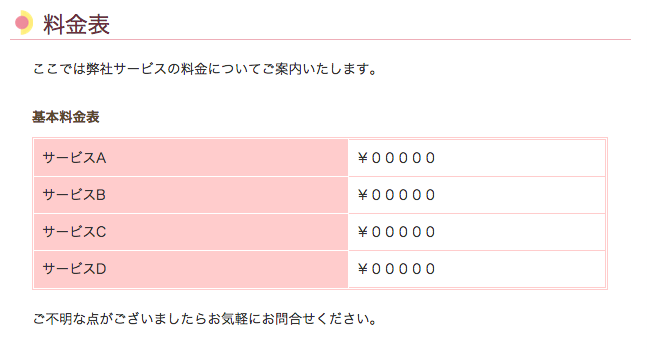 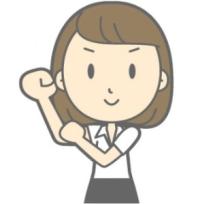 こちらは「料金表部品」。

この「部品」をホームページに挿入して、文字や書き換えて利用します。
次へ
[Speaker Notes: このような部品も用意しています。]
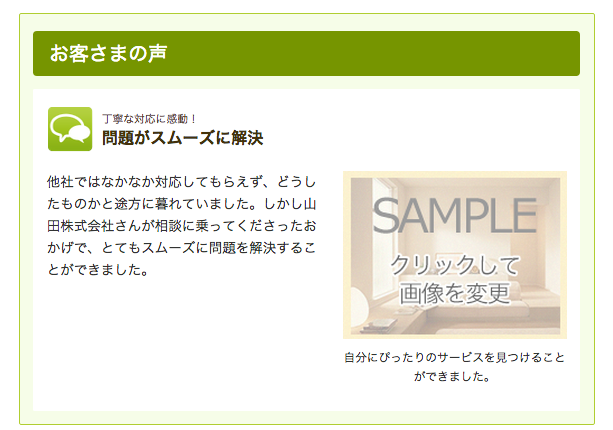 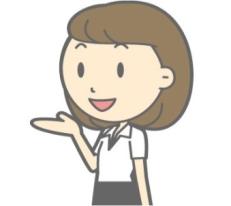 こちらは「お客さまの声部品」です。

この部品をホームページに追加して、写真や説明文を書き換えます。
次へ
[Speaker Notes: このような部品も用意しています。]
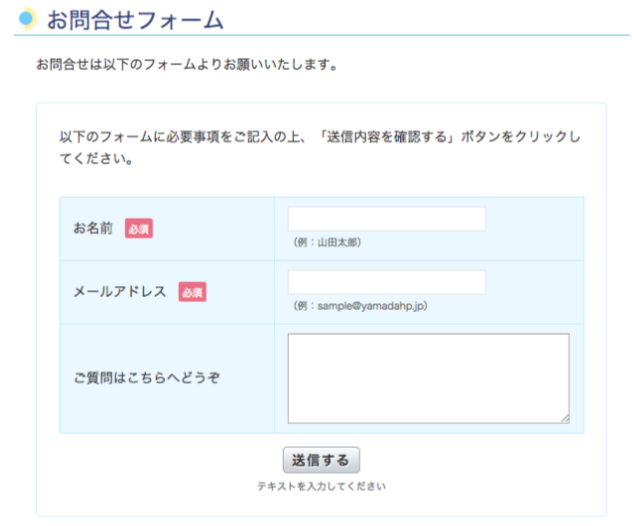 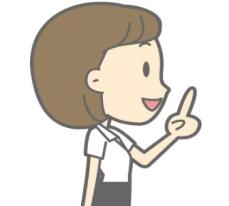 こちらは「フォーム部品」。

この部品を追加するだけで、簡単に「お問合せフォーム」を作成することができます。
次へ
[Speaker Notes: このような部品も用意しています。]
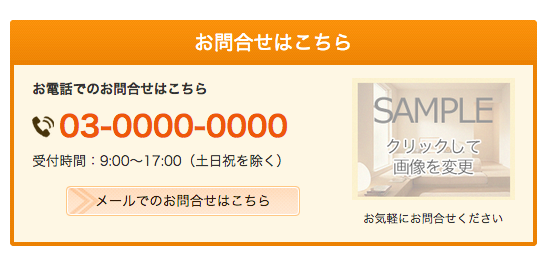 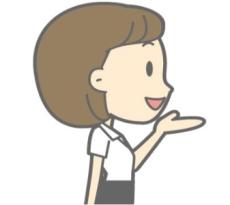 こちらは「お問合せ部品」。お問合せフォームに誘導するための部品です。
こうした部品をたくさんご用意していますので、ぜひご活用ください。
次へ
[Speaker Notes: このような部品も用意しています。]
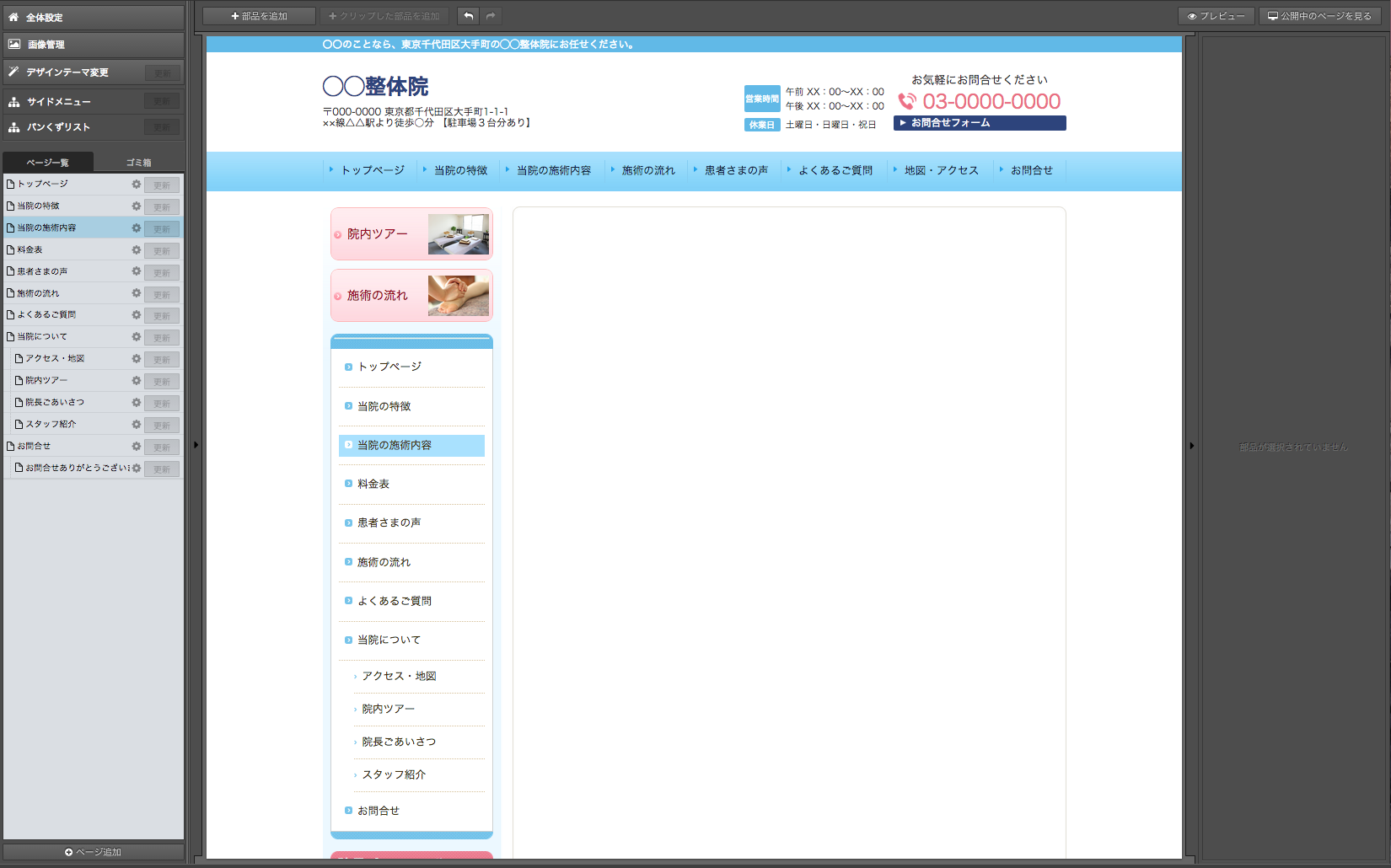 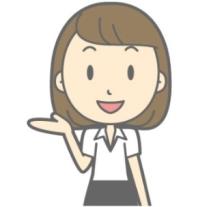 さてそれでは、実際にホームページを更新してみましょう。
まず最初に、このページに「部品」を追加してみます。
左上の「部品を追加」をクリックしてみてください。
次へ
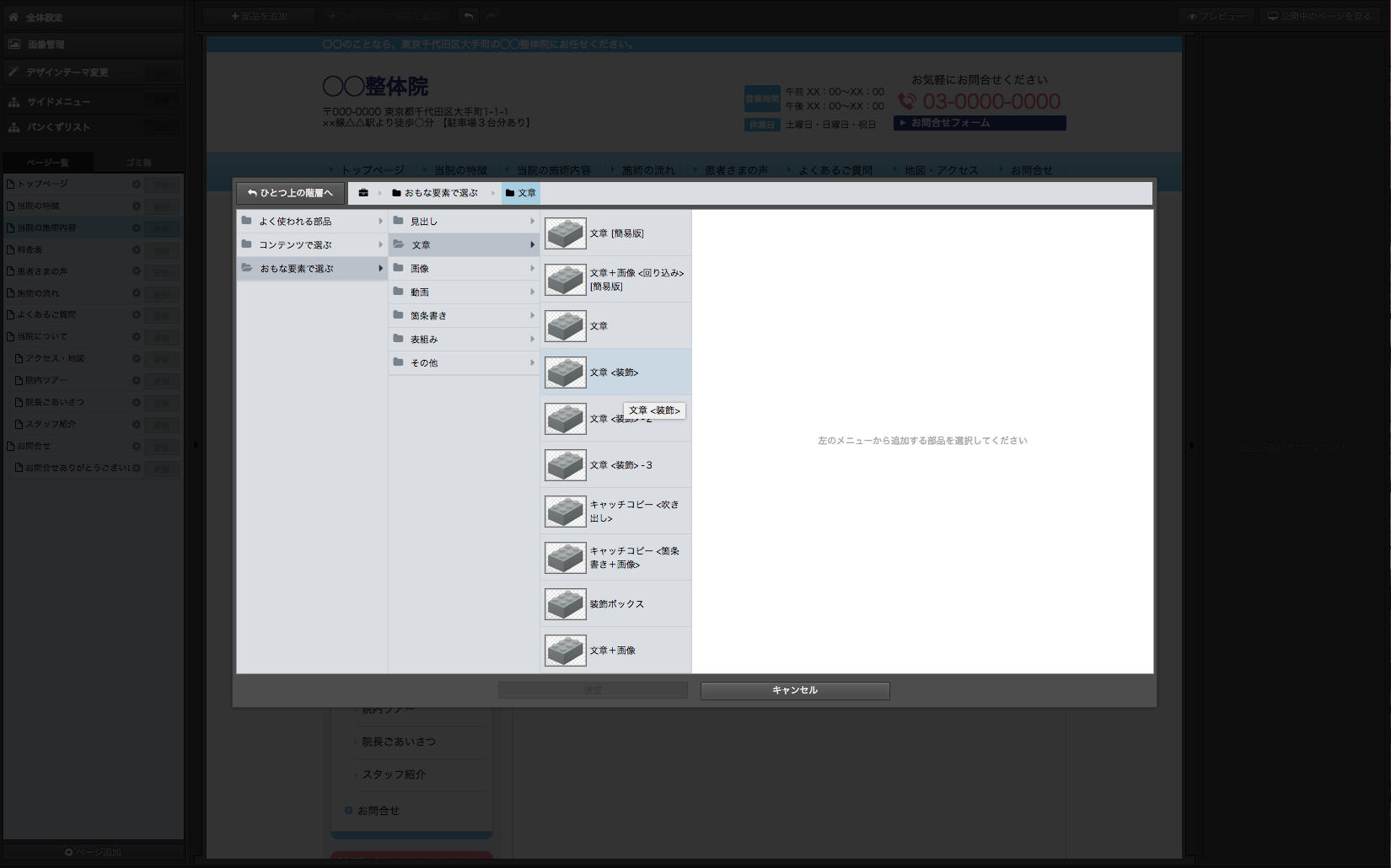 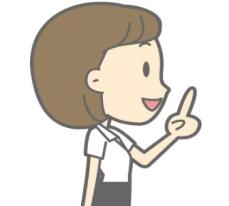 利用可能な「部品の一覧」が表示されました。

今回は上記の赤枠の部品を利用しますので、クリックしてみてください。
次へ
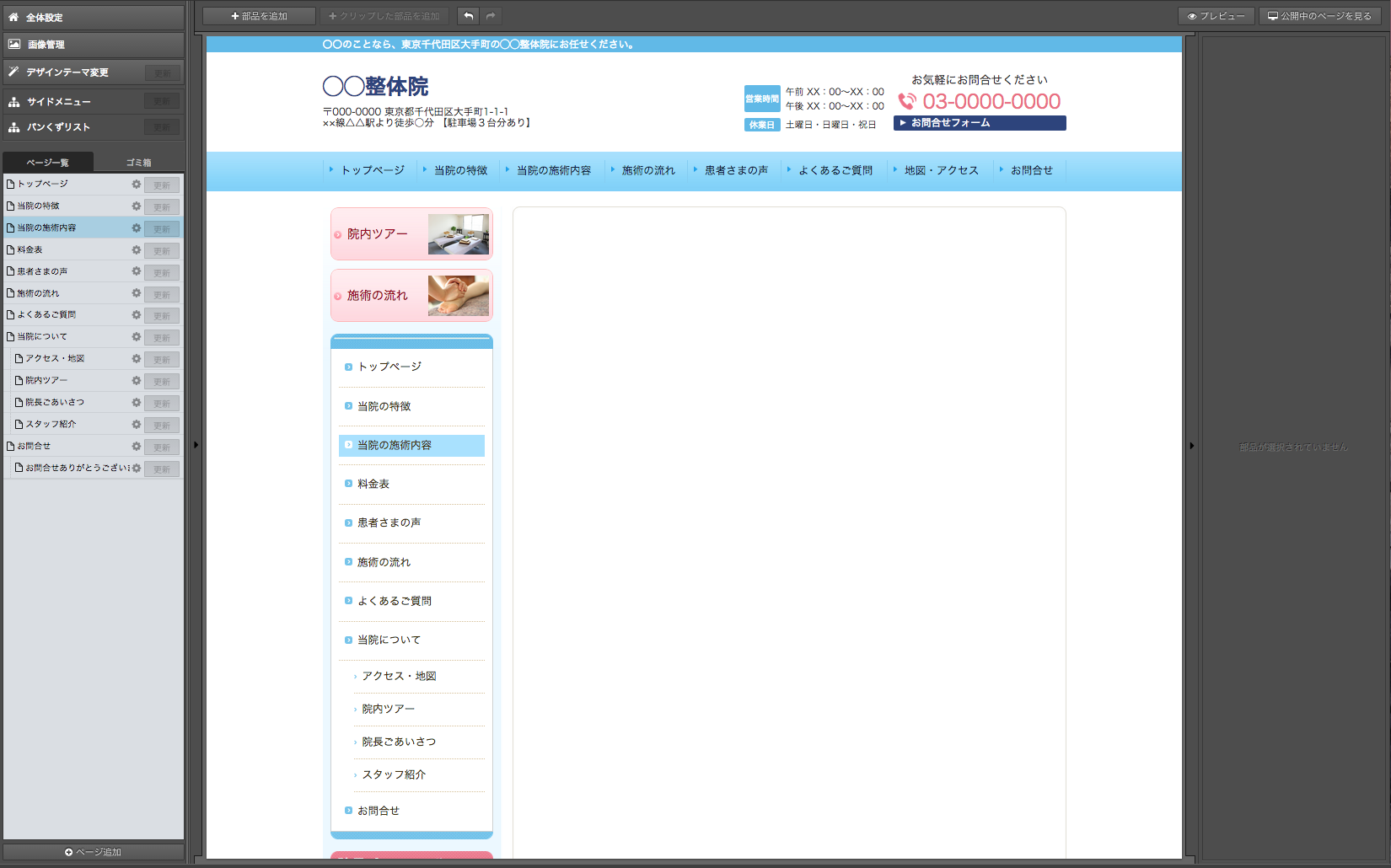 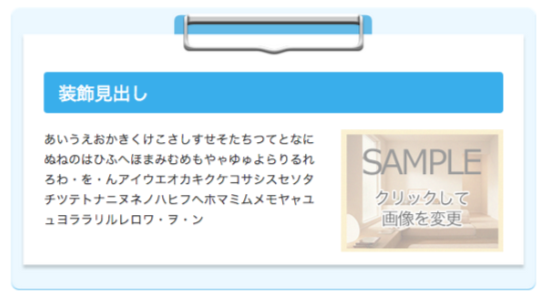 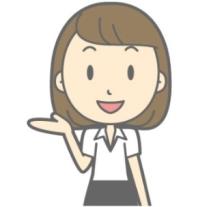 このようにマウスでクリックするだけで、簡単に「部品」を追加することができます。

つづいてこの部品内の「文章」と「画像」を変更していきましょう。
次へ
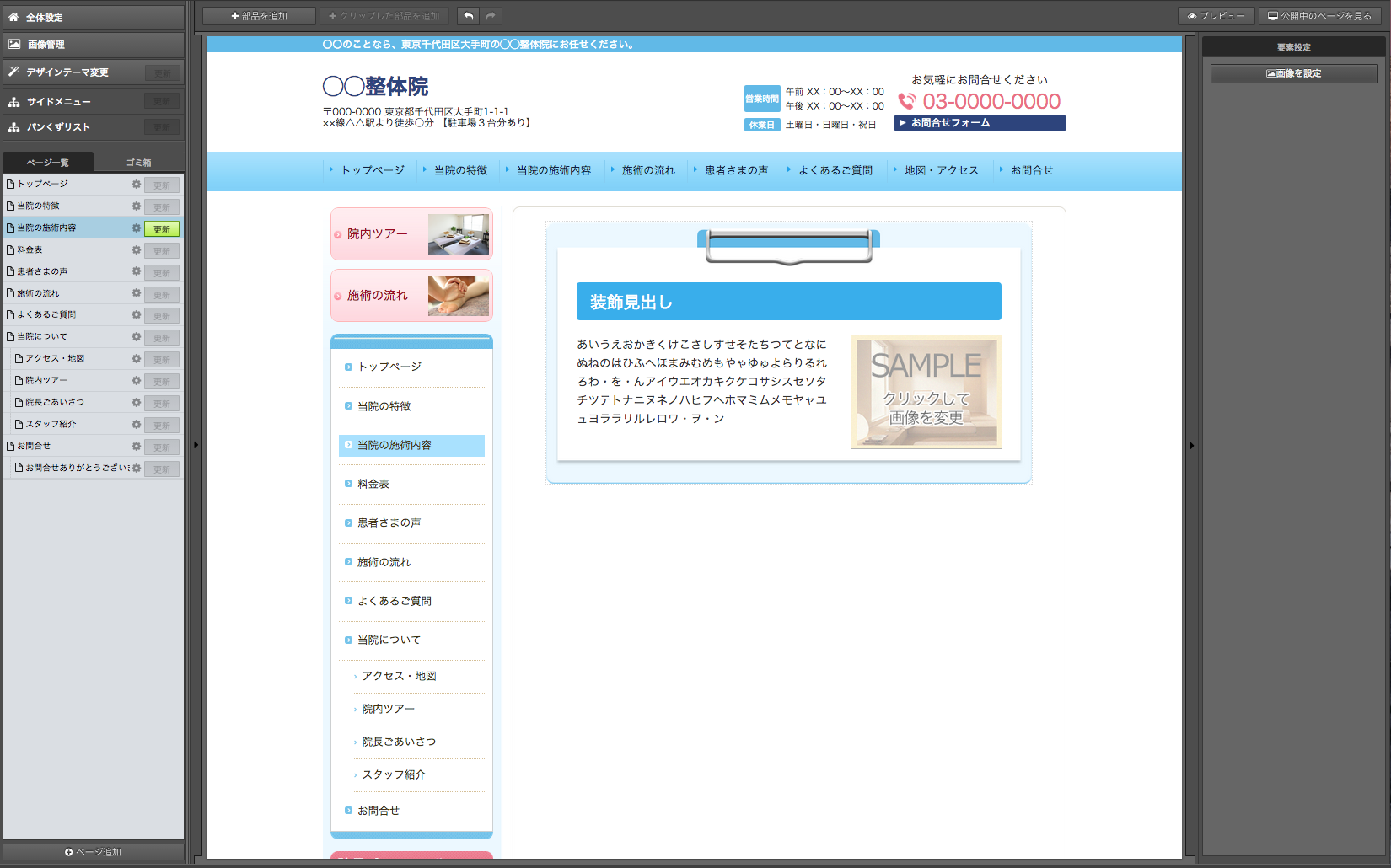 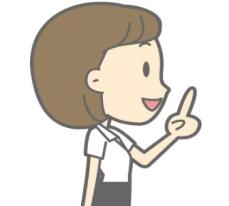 まず上記の矢印の部分に画像を入れてみます。
右上の赤枠で囲まれた「画像を設定」ボタンをクリックしてください。
次へ
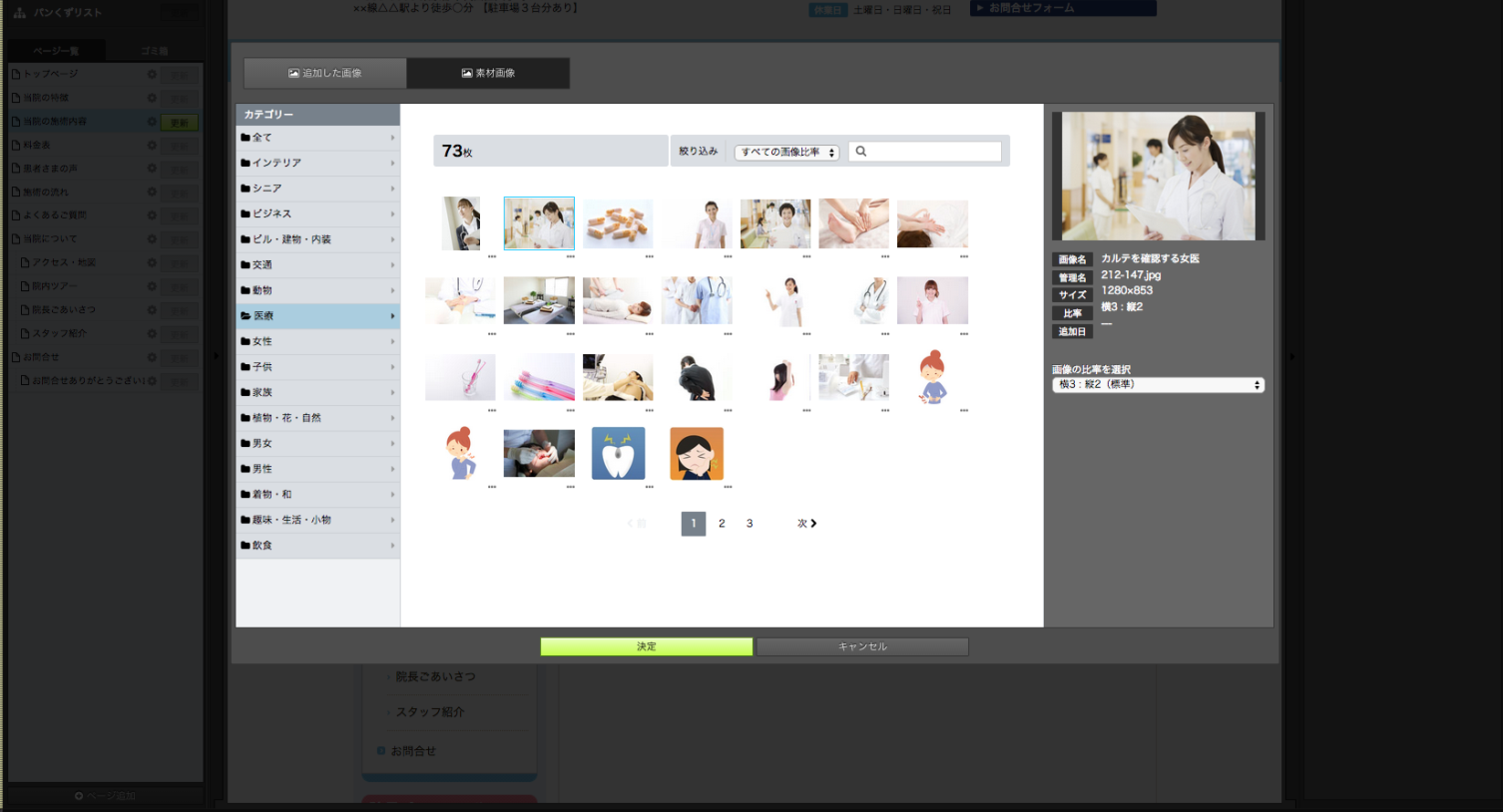 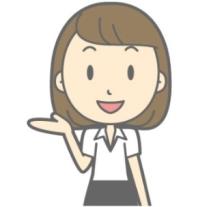 あらかじめご用意した画像の一覧が表示されました。
今回は矢印の女性の写真を選ぶことにします。

赤枠で囲まれている「決定」ボタンをクリックしてください。
次へ
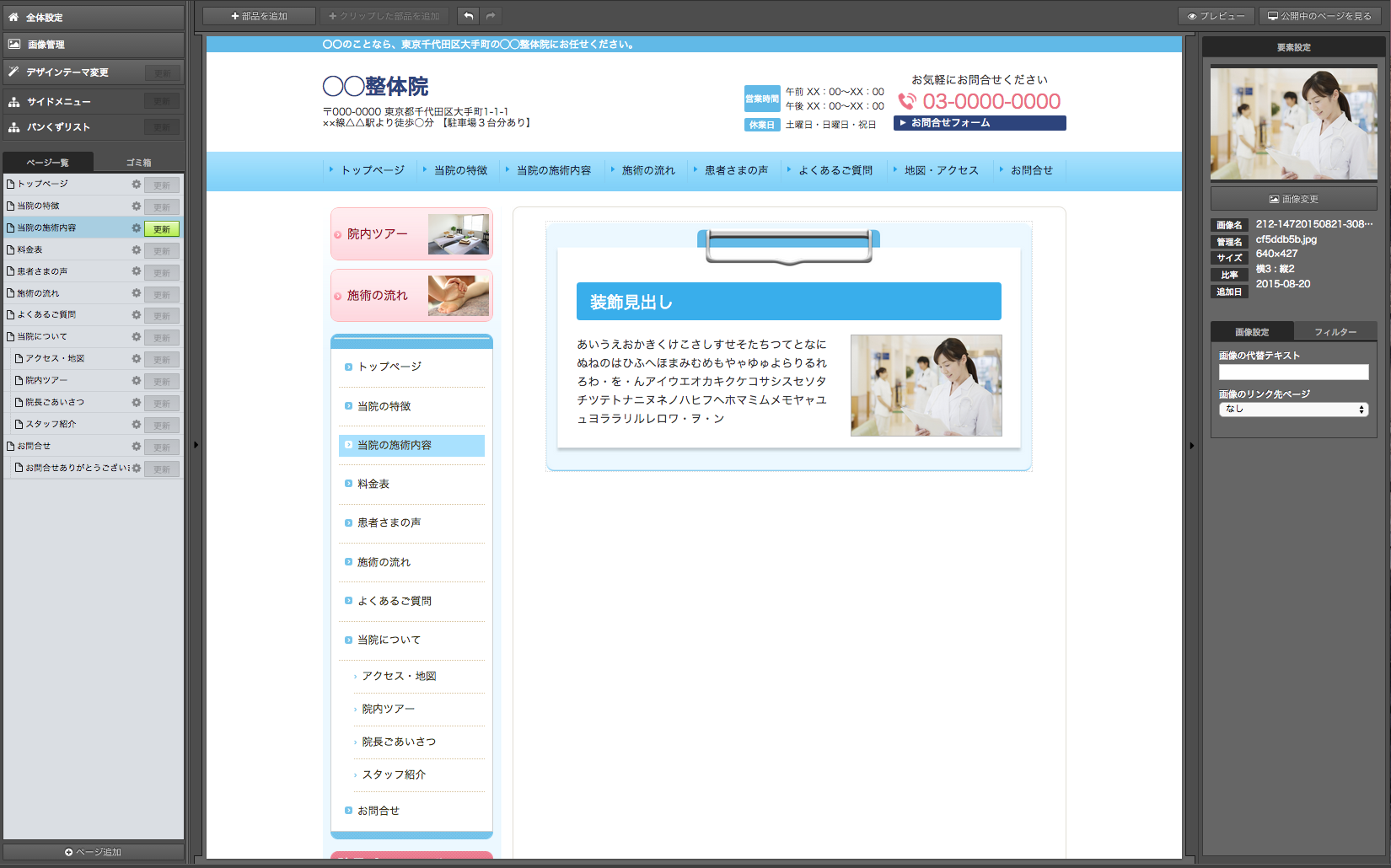 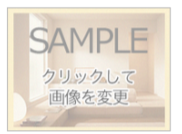 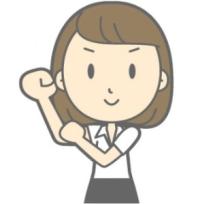 最初のサンプル画像が、先ほど選んだ女性の画像に差し替わりました

このようにマウスで選択するだけで、簡単に画像を挿入することができます。
次へ
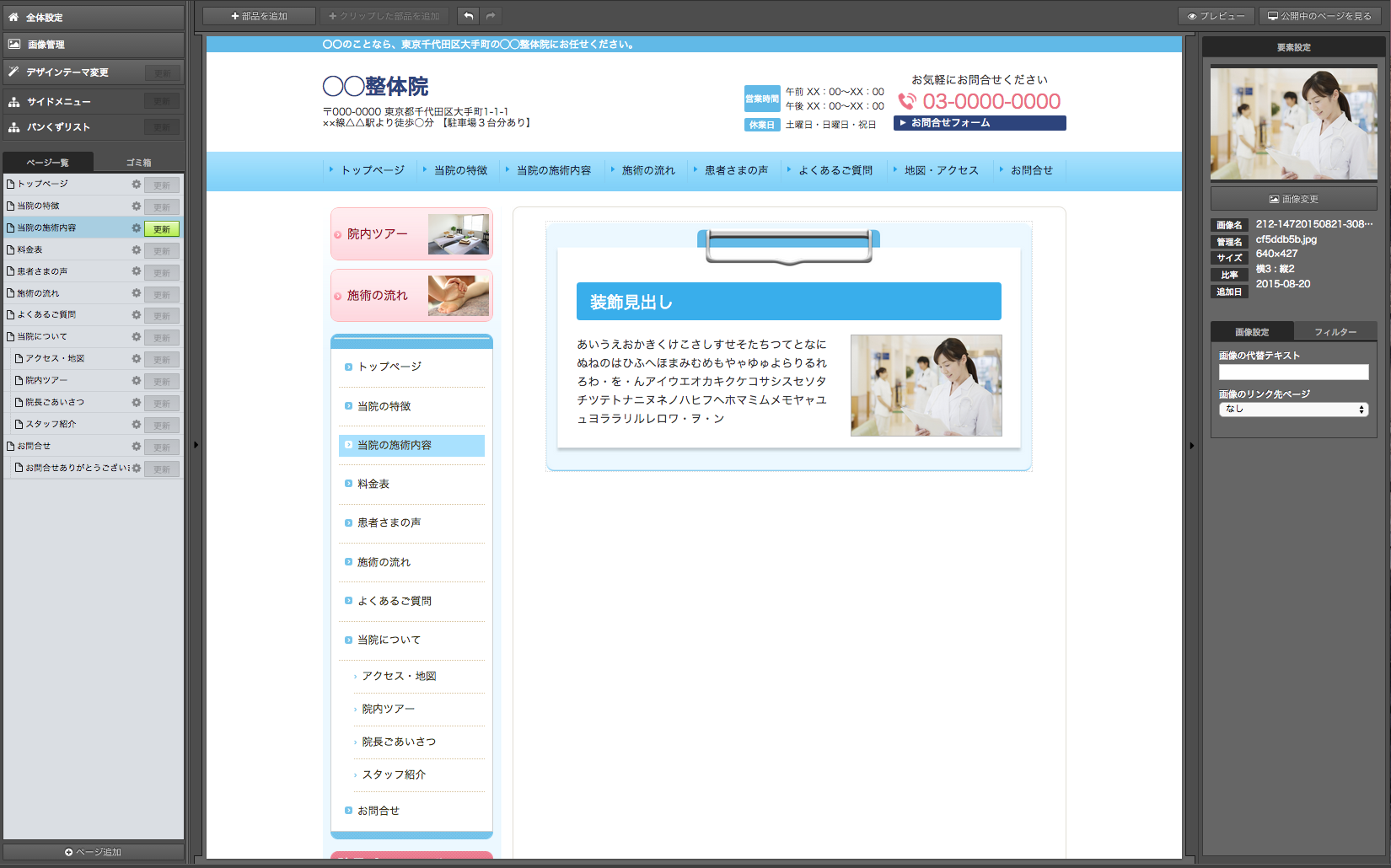 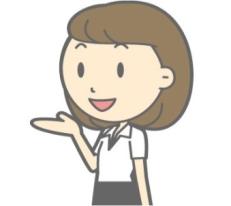 それでは続いて、矢印部分の文字を修正してみましょう。

矢印の部分をクリックしてみてください。
次へ
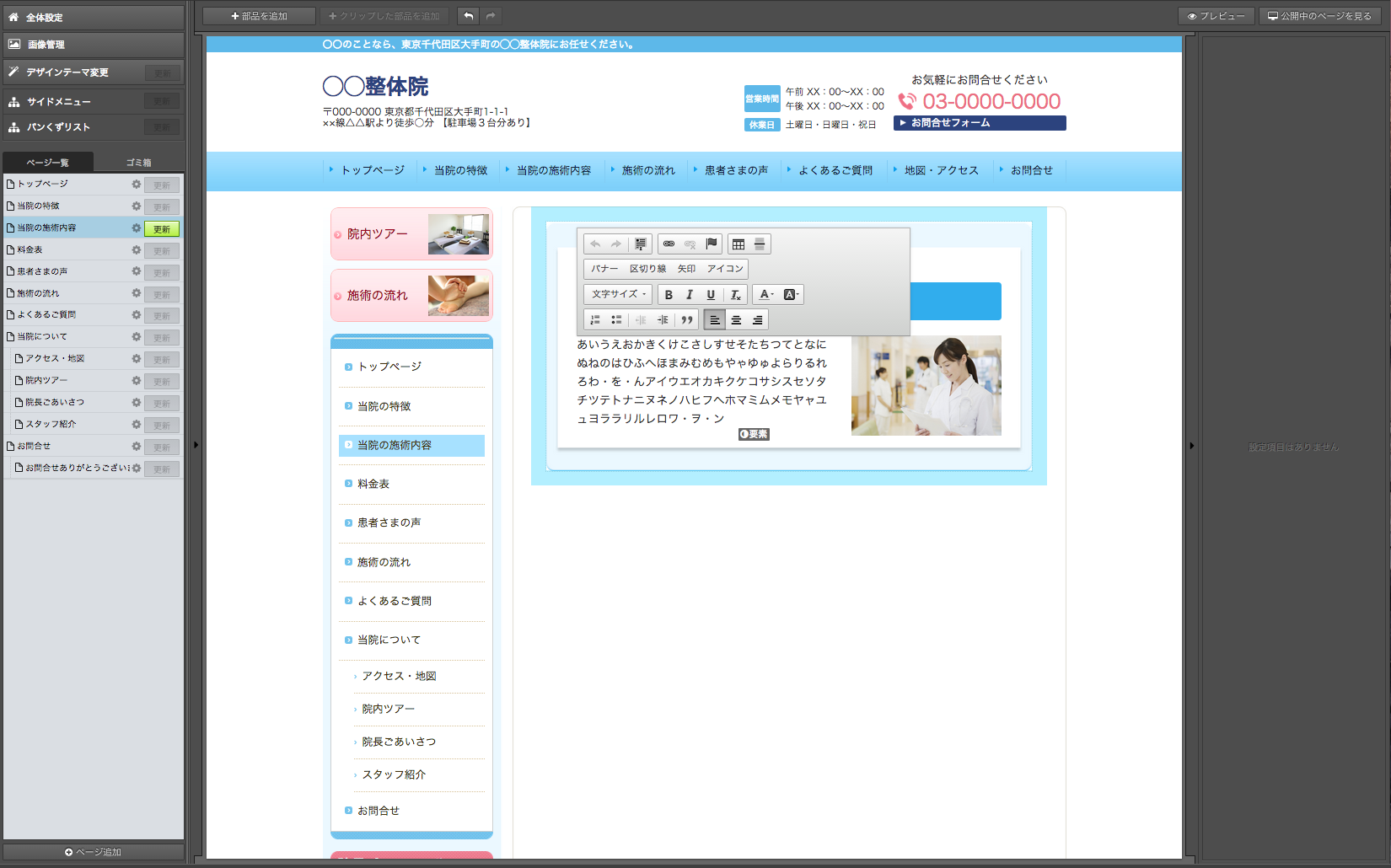 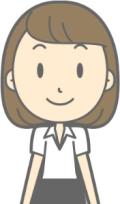 文字の編集ボタンが表示されました。

まず最初に、元の文章をキーボードで削除していきます。
次へ
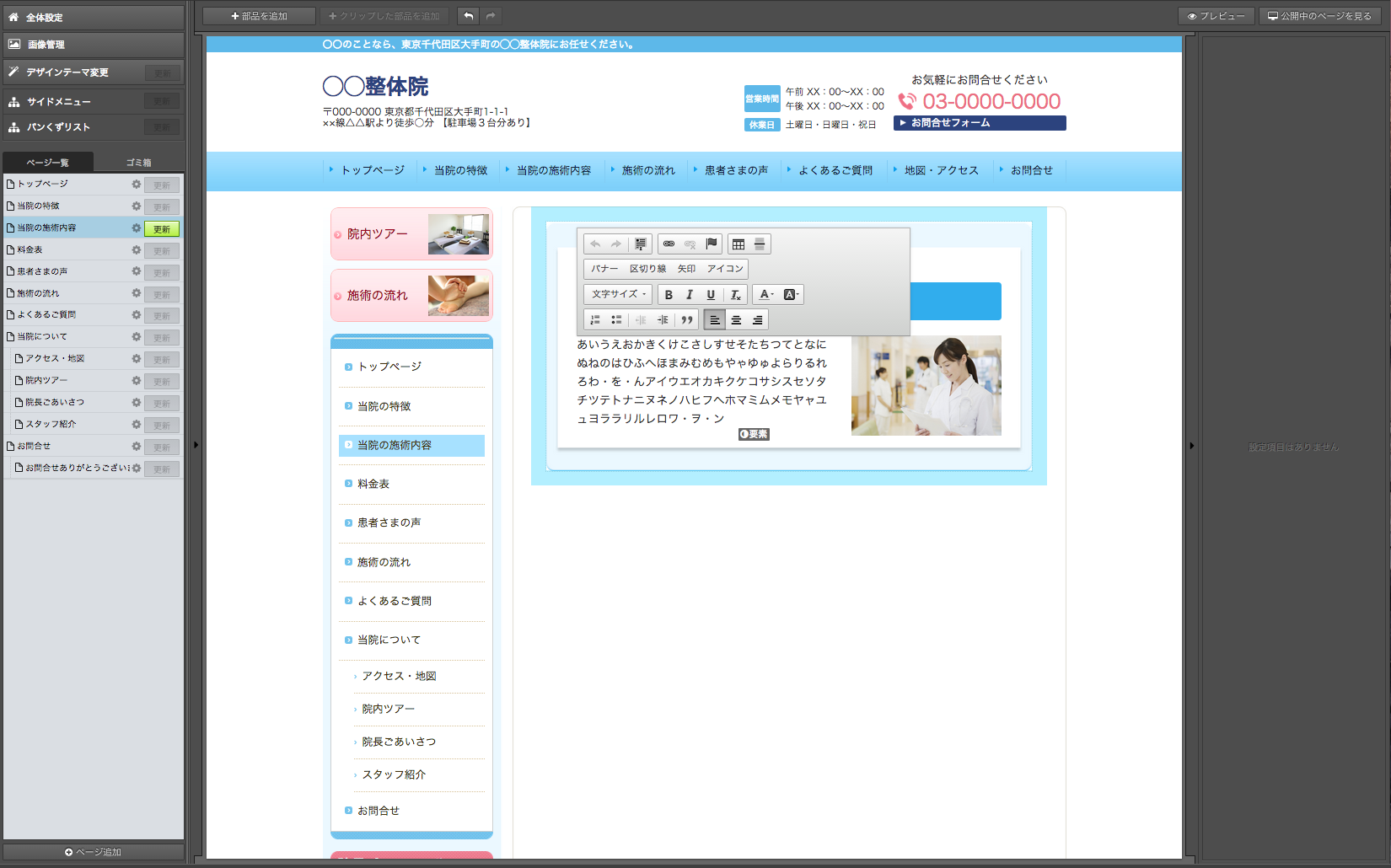 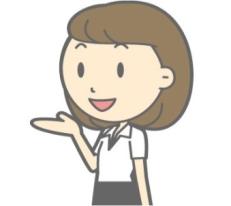 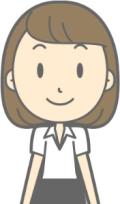 それでは続いて、キーボードで文章を入力していきましょう。
次へ
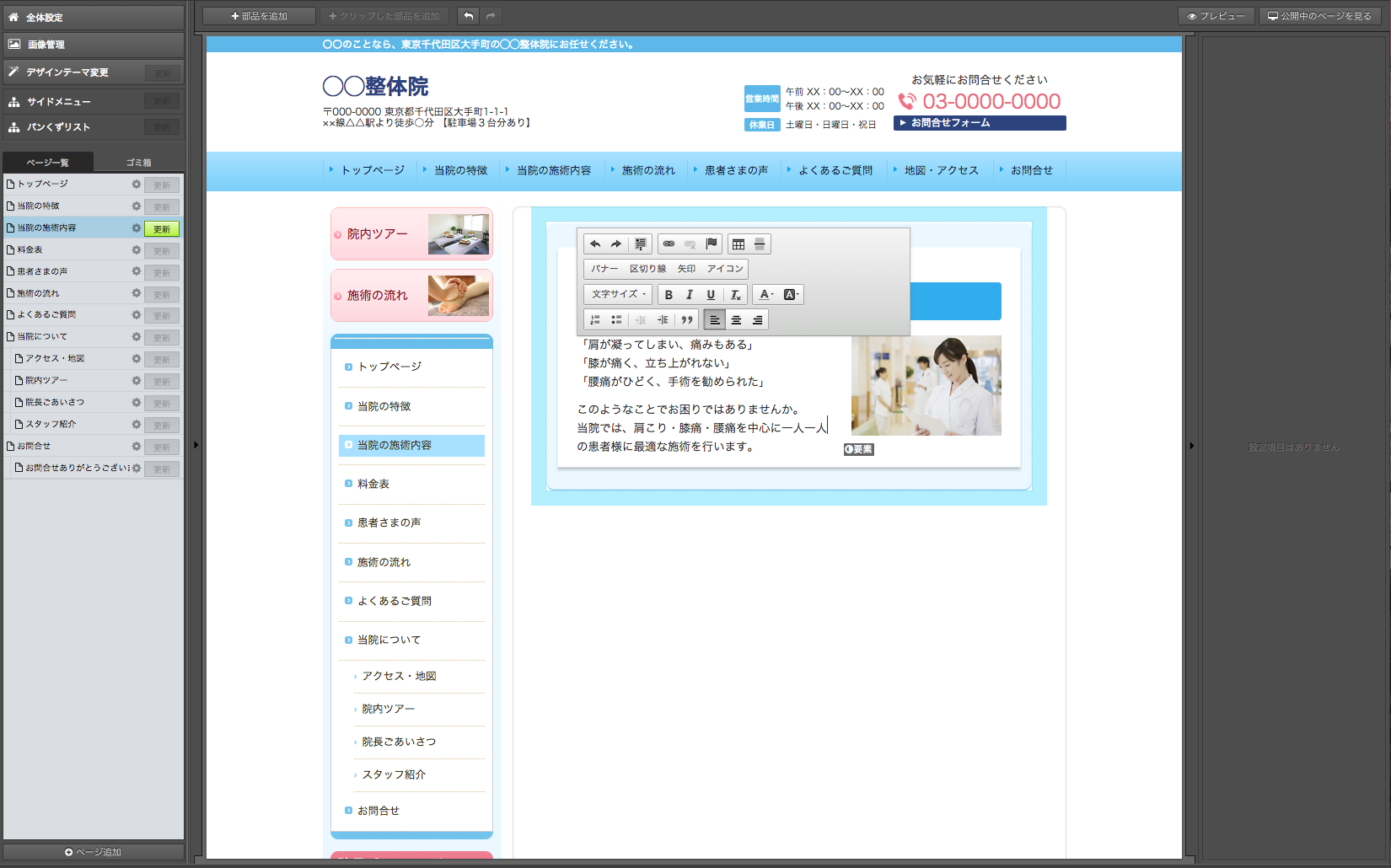 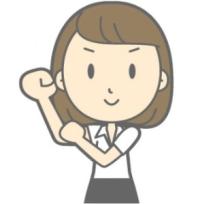 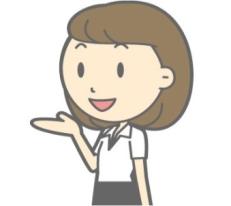 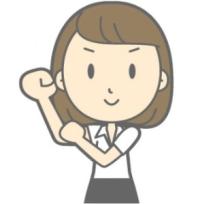 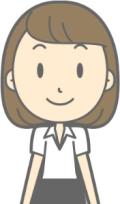 このようにワープロ感覚で、簡単に文字の修正を行うことができます。
次へ
次へ
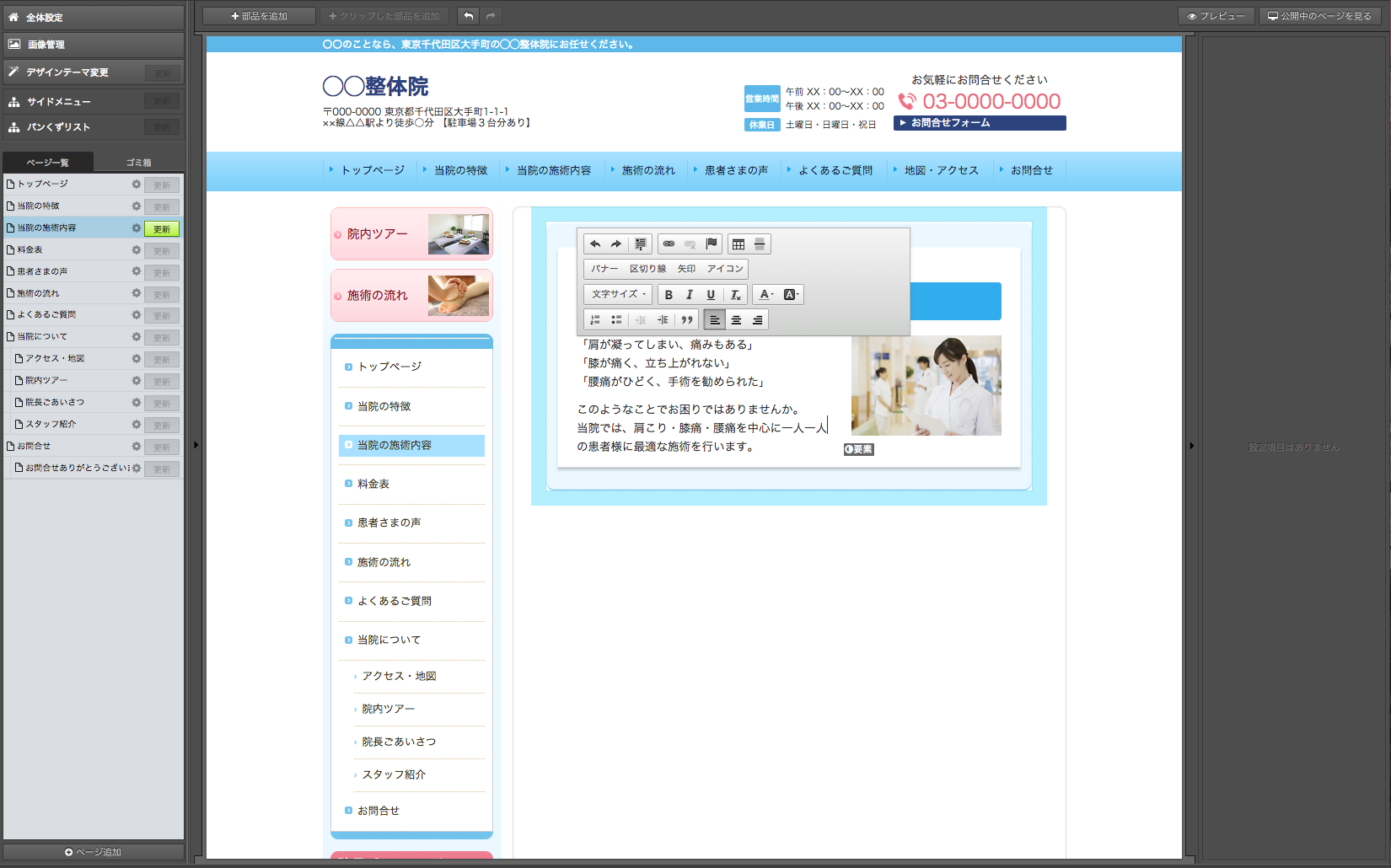 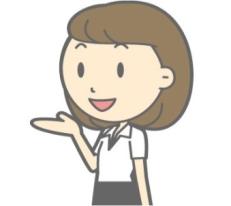 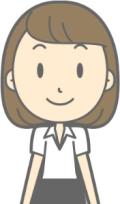 文字を実際に打つだけではなく、
メモ帳やワードなので作成した文章をコピーして、貼り付けることも可能です。

上記矢印の部分の文章を変更していきます。
それでは次に、文字を装飾してみましょう。
次へ
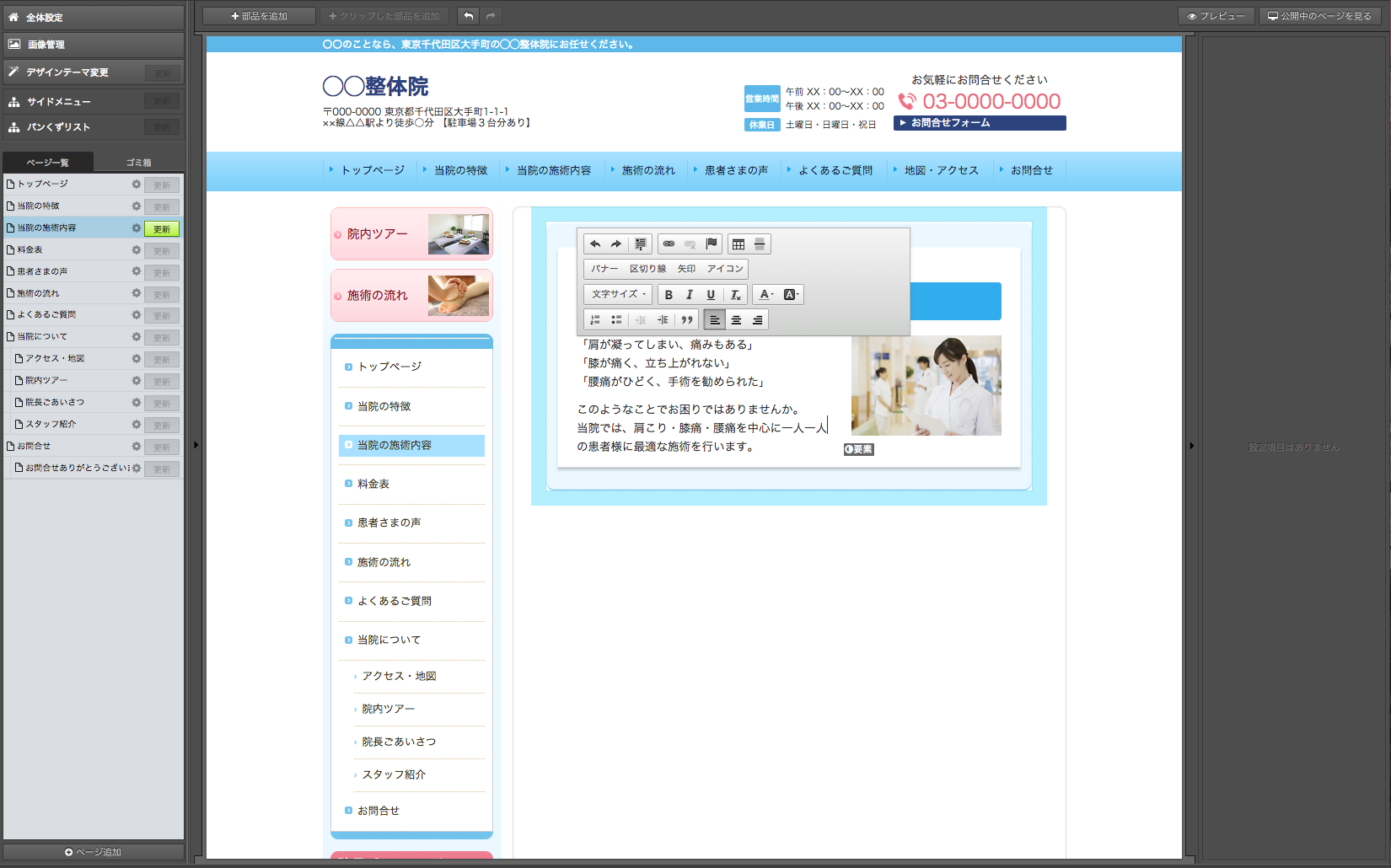 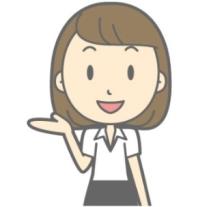 まず、文字に色をつけてみます。

最初に色をつけたい文字を、マウスで選択します。
次へ
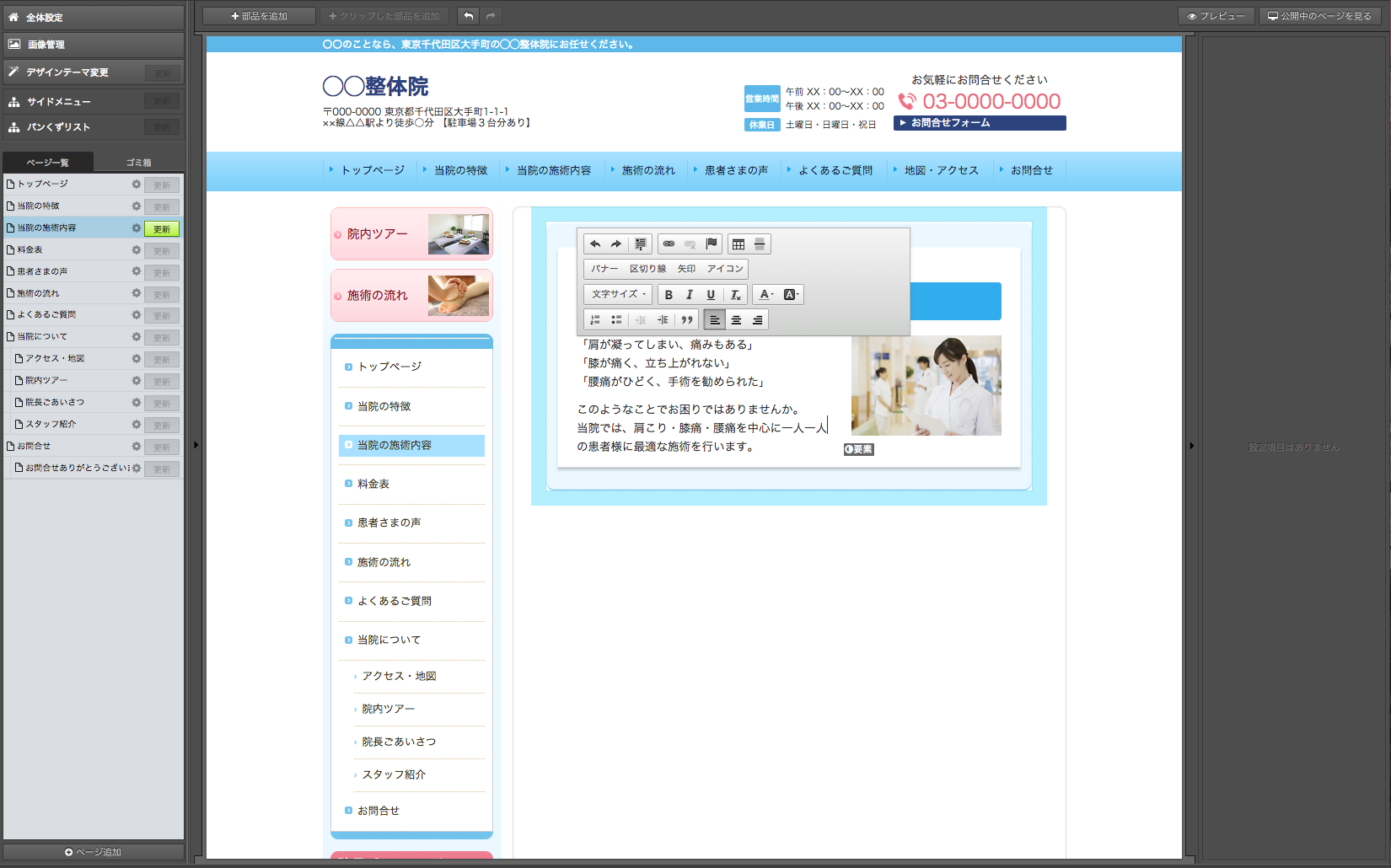 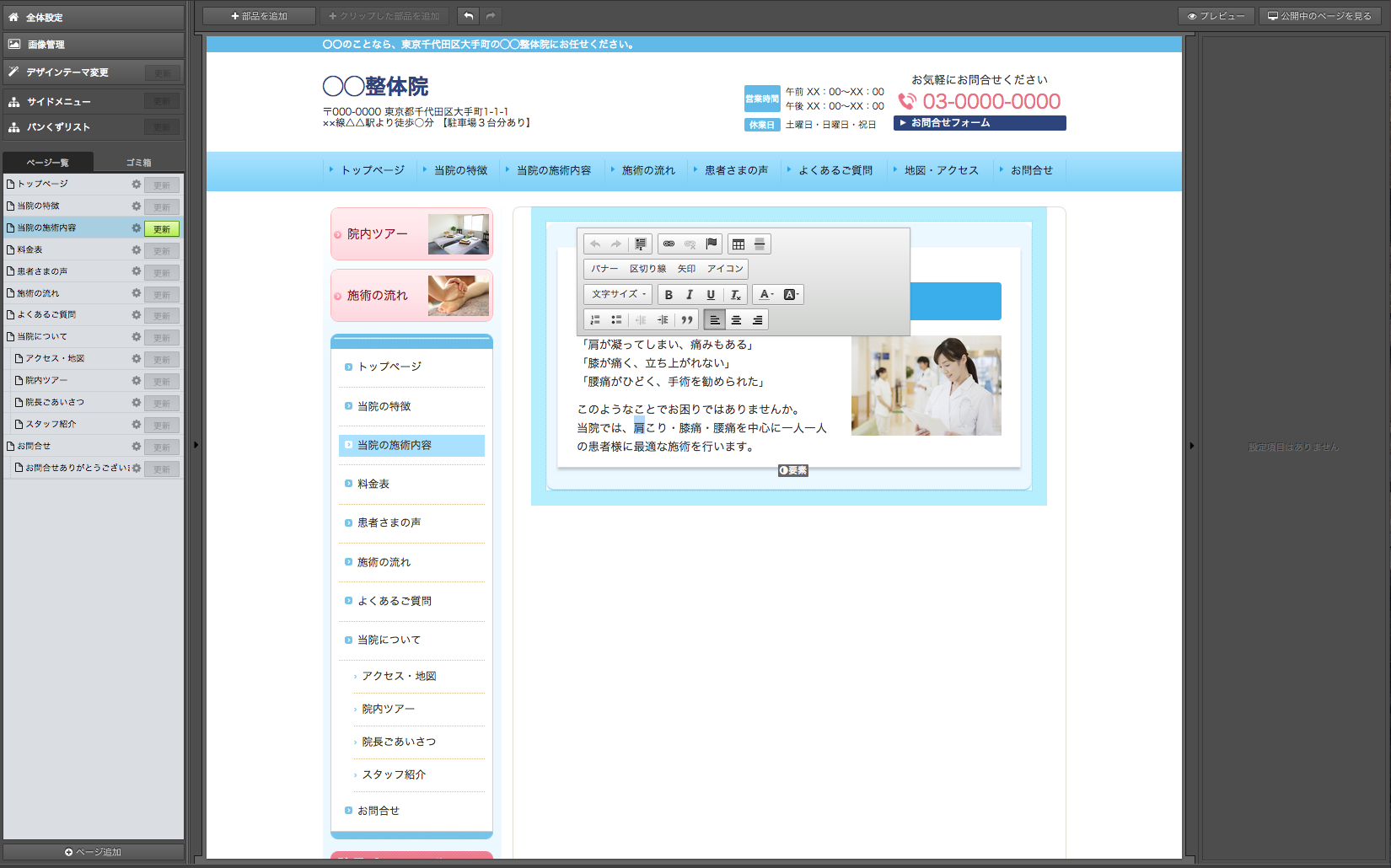 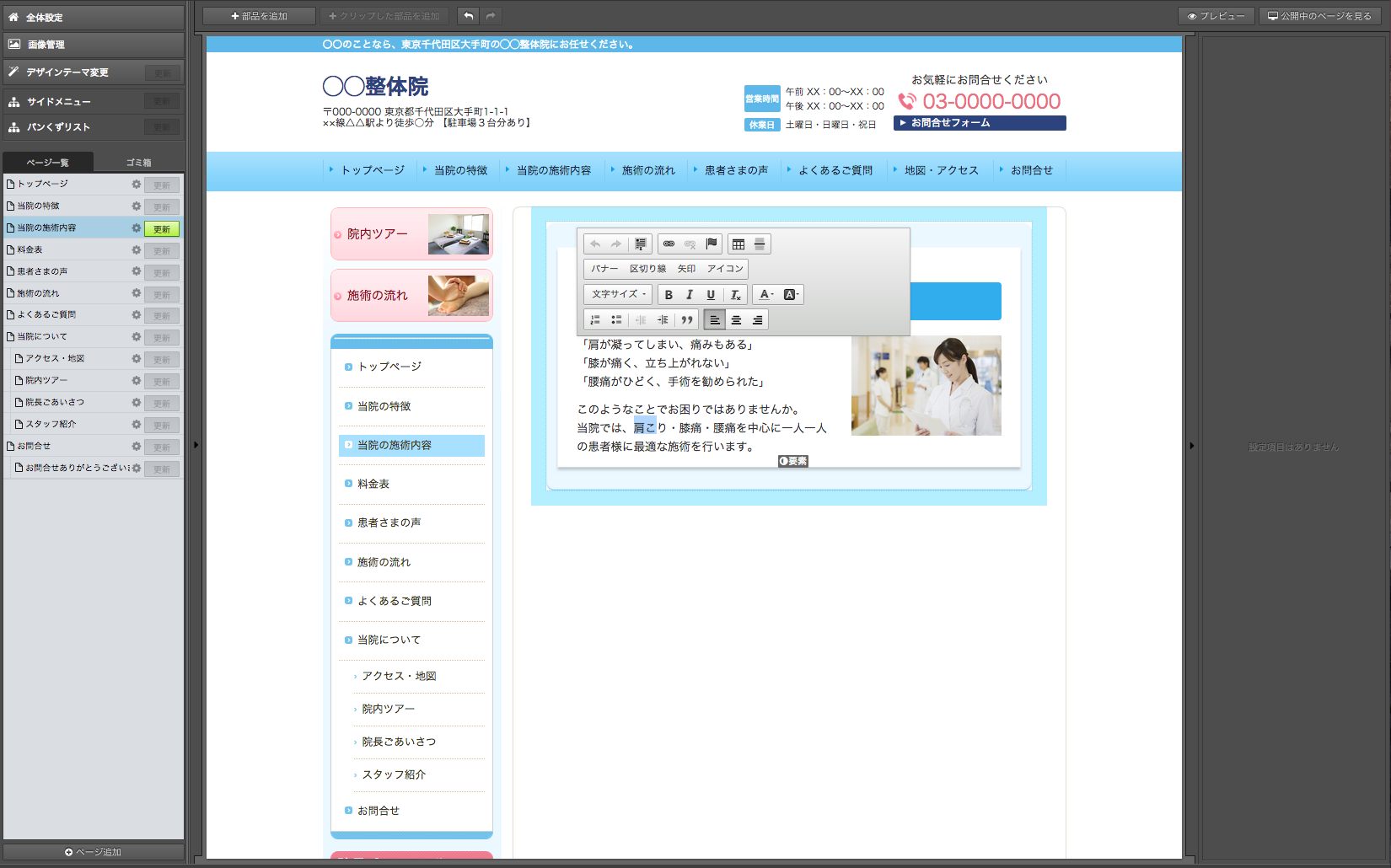 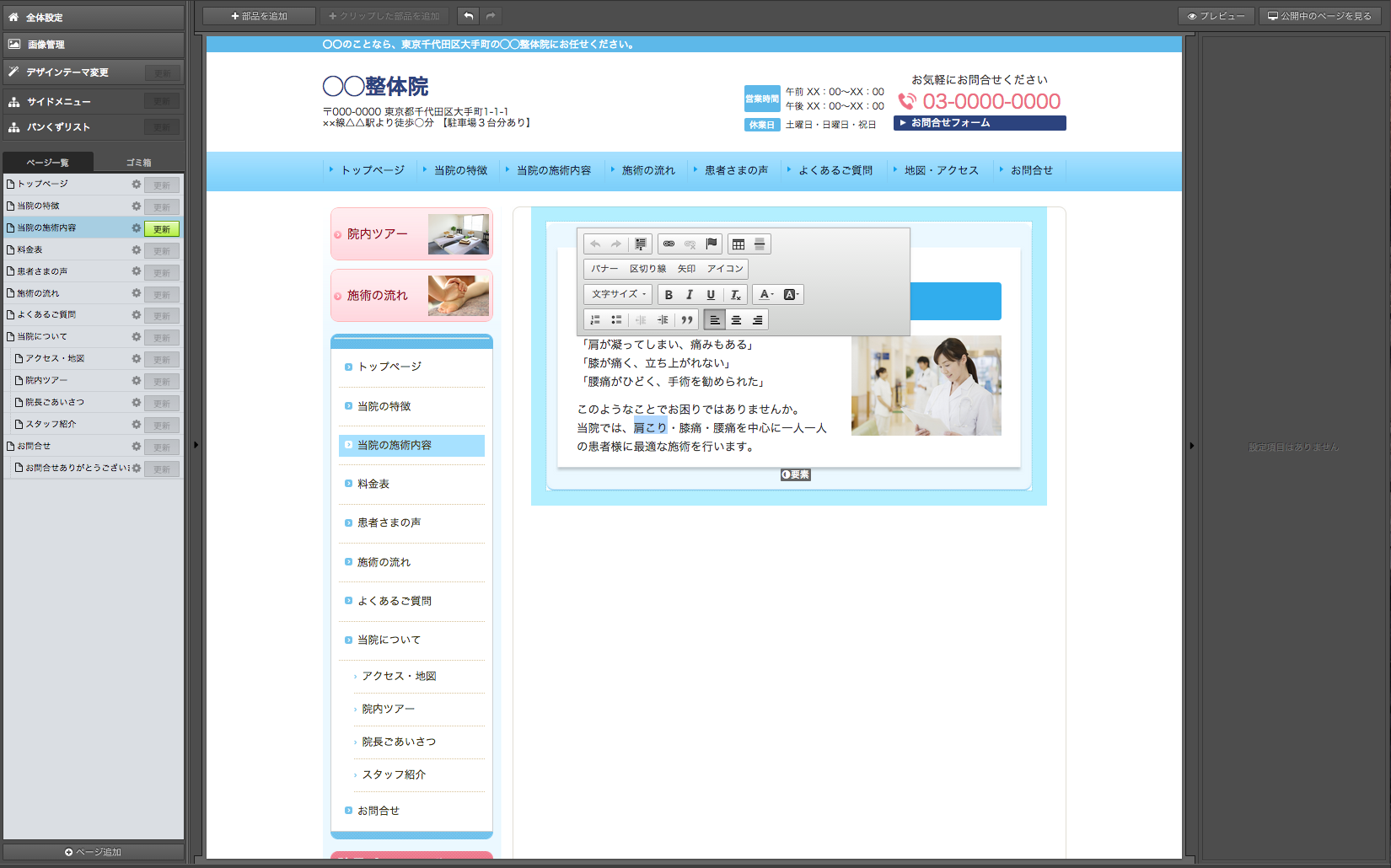 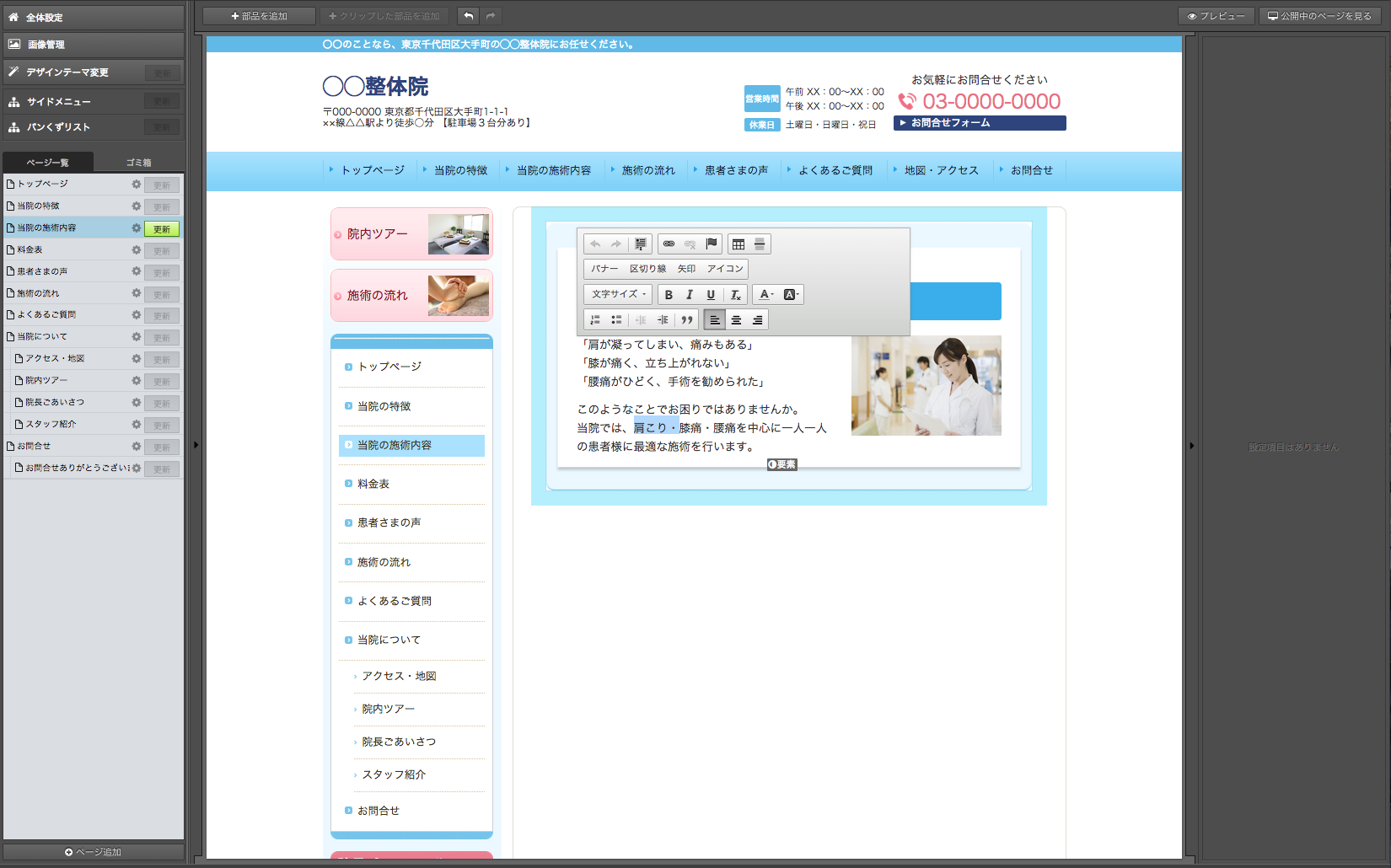 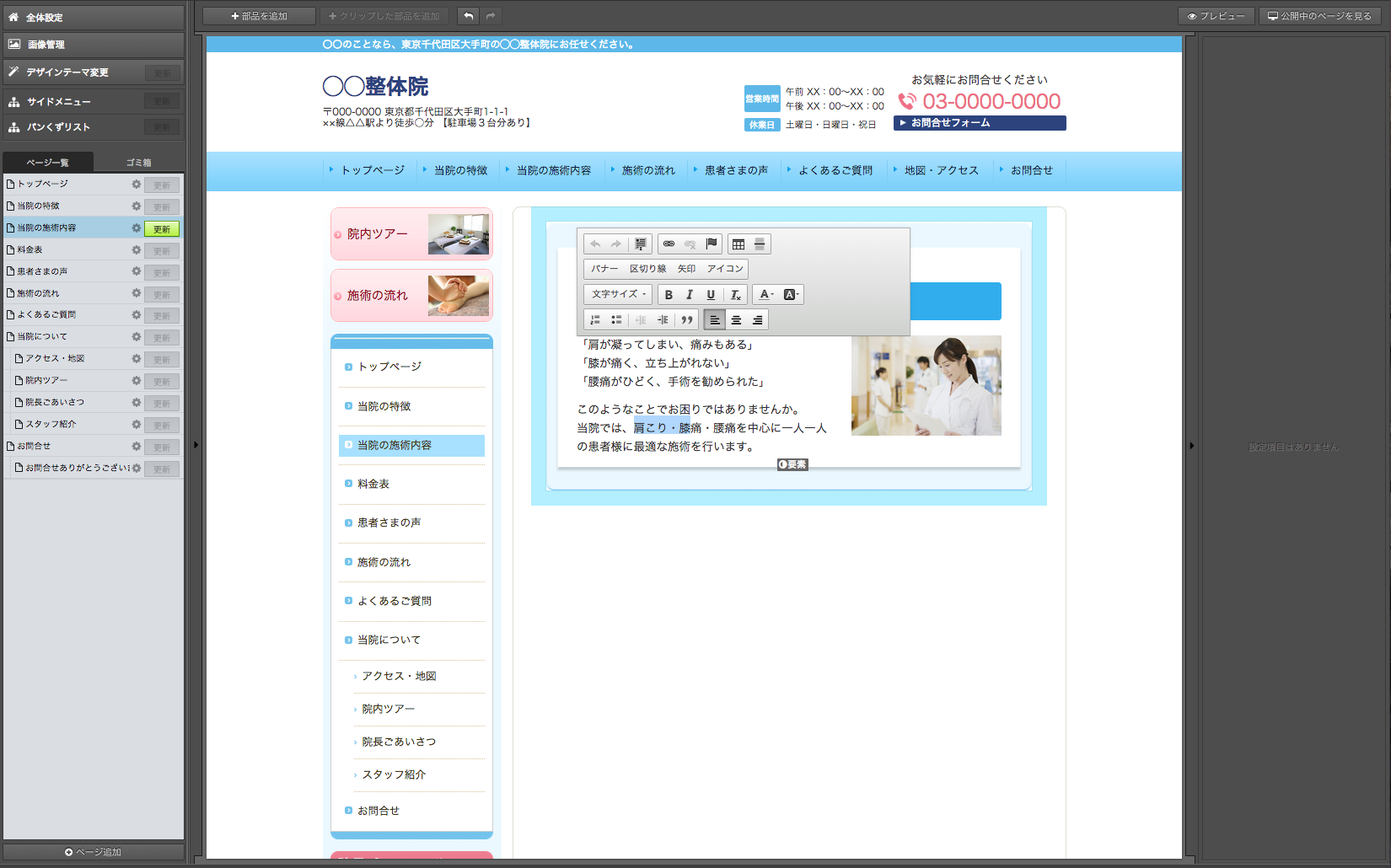 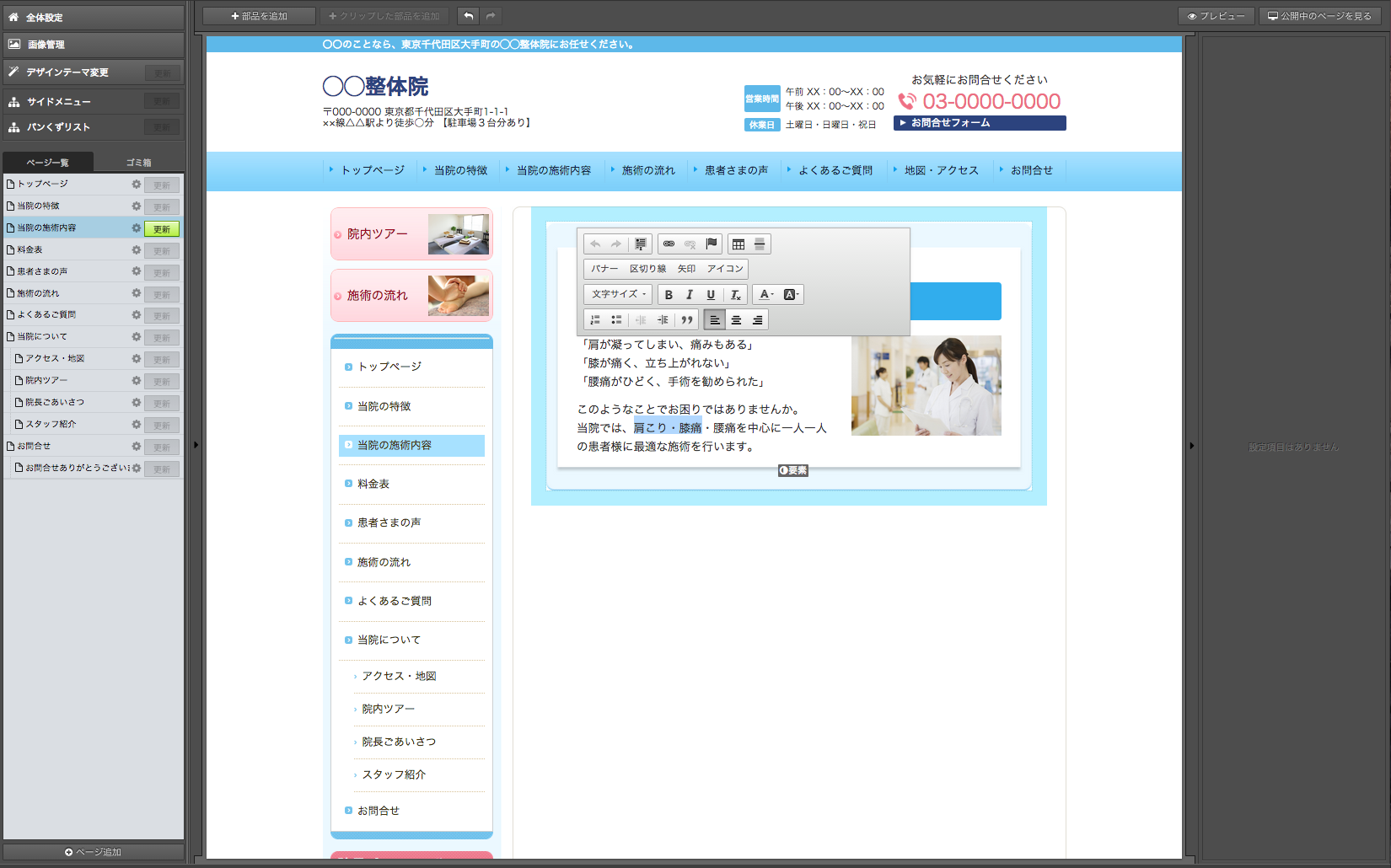 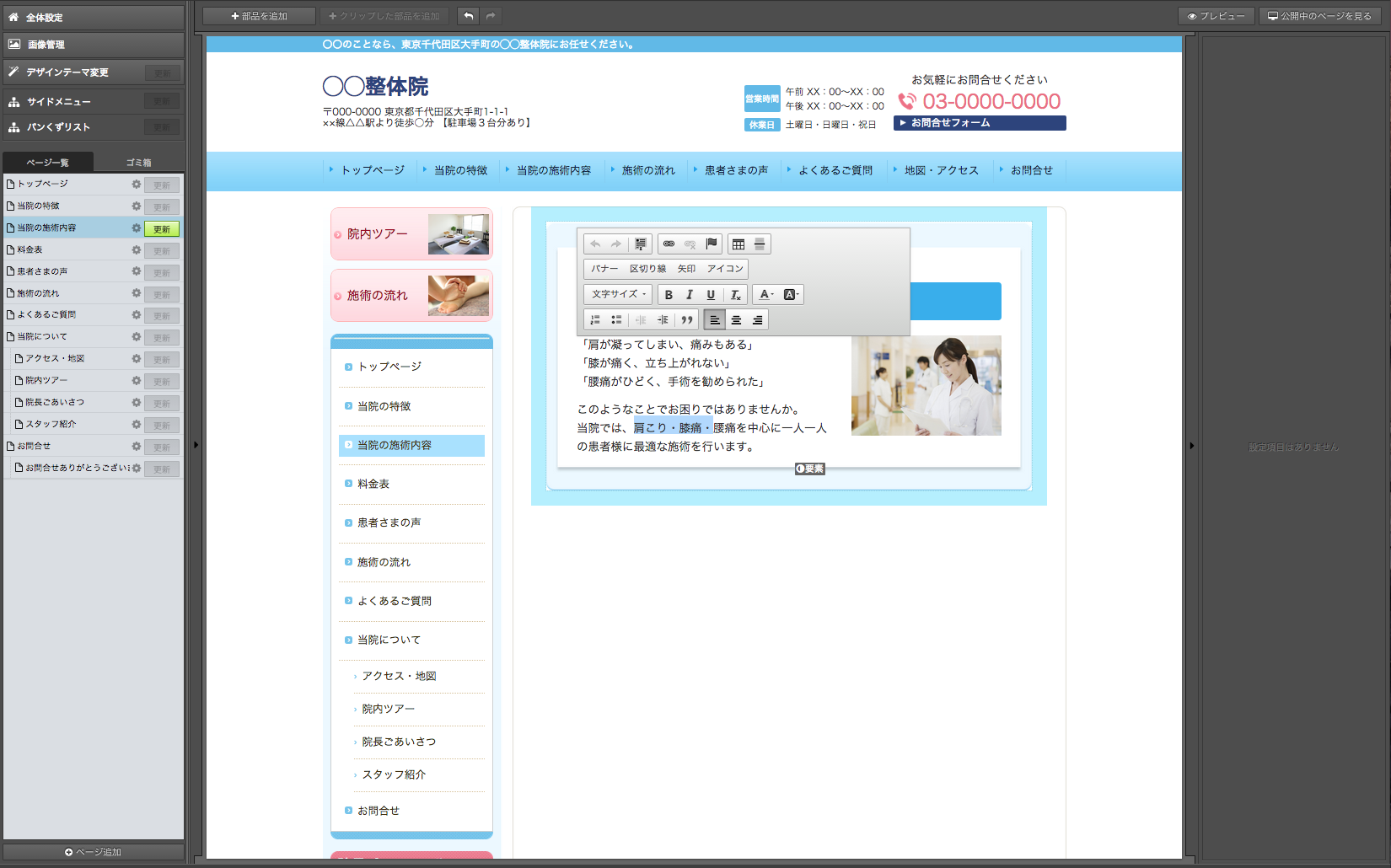 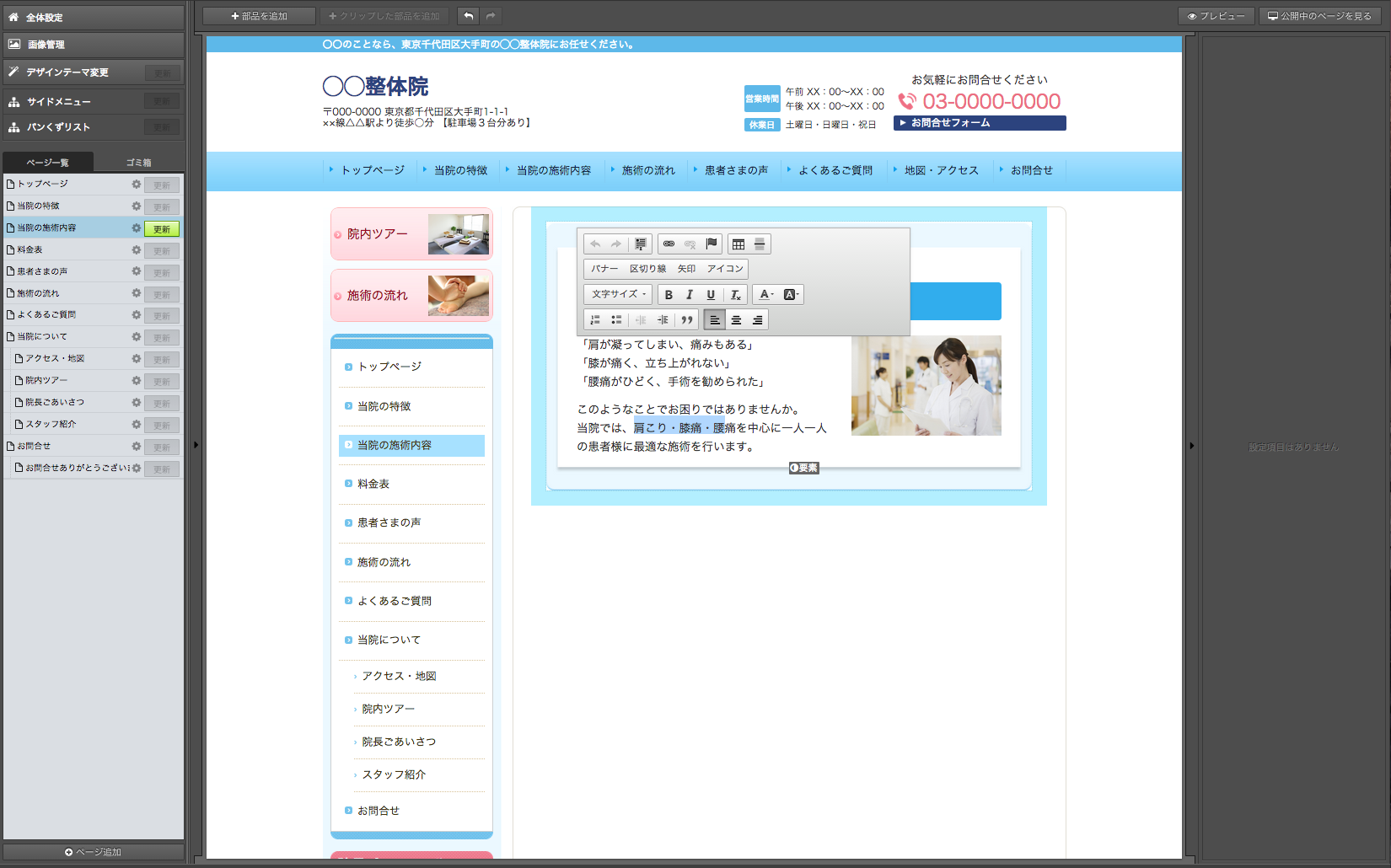 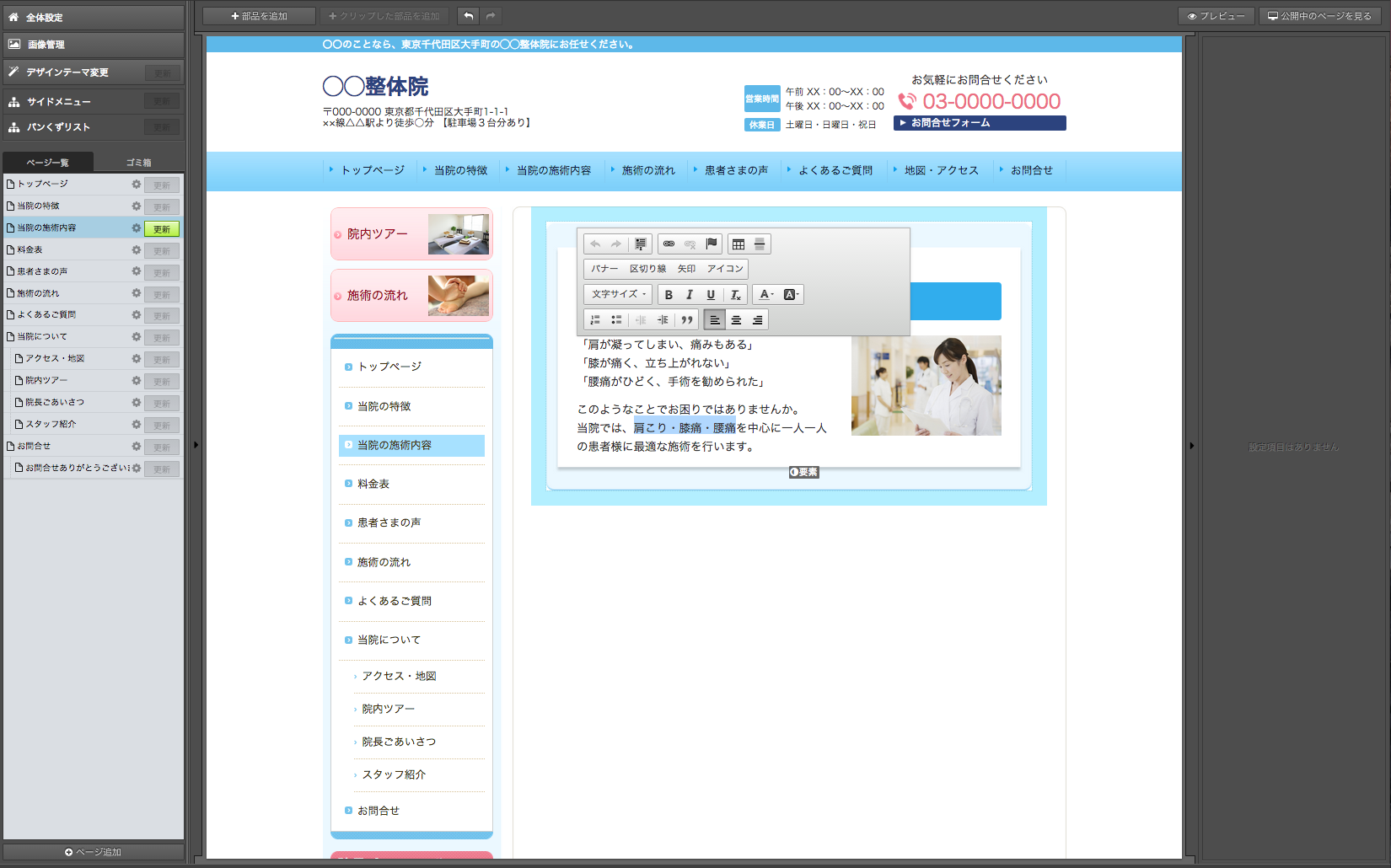 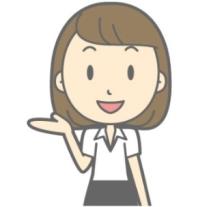 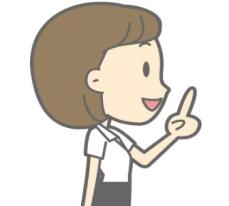 続いて、赤枠で囲まれている「A」ボタンをクリックしてください。
まず、文字に色をつけてみます。

最初に色をつけたい文字を、マウスで選択します。
次へ
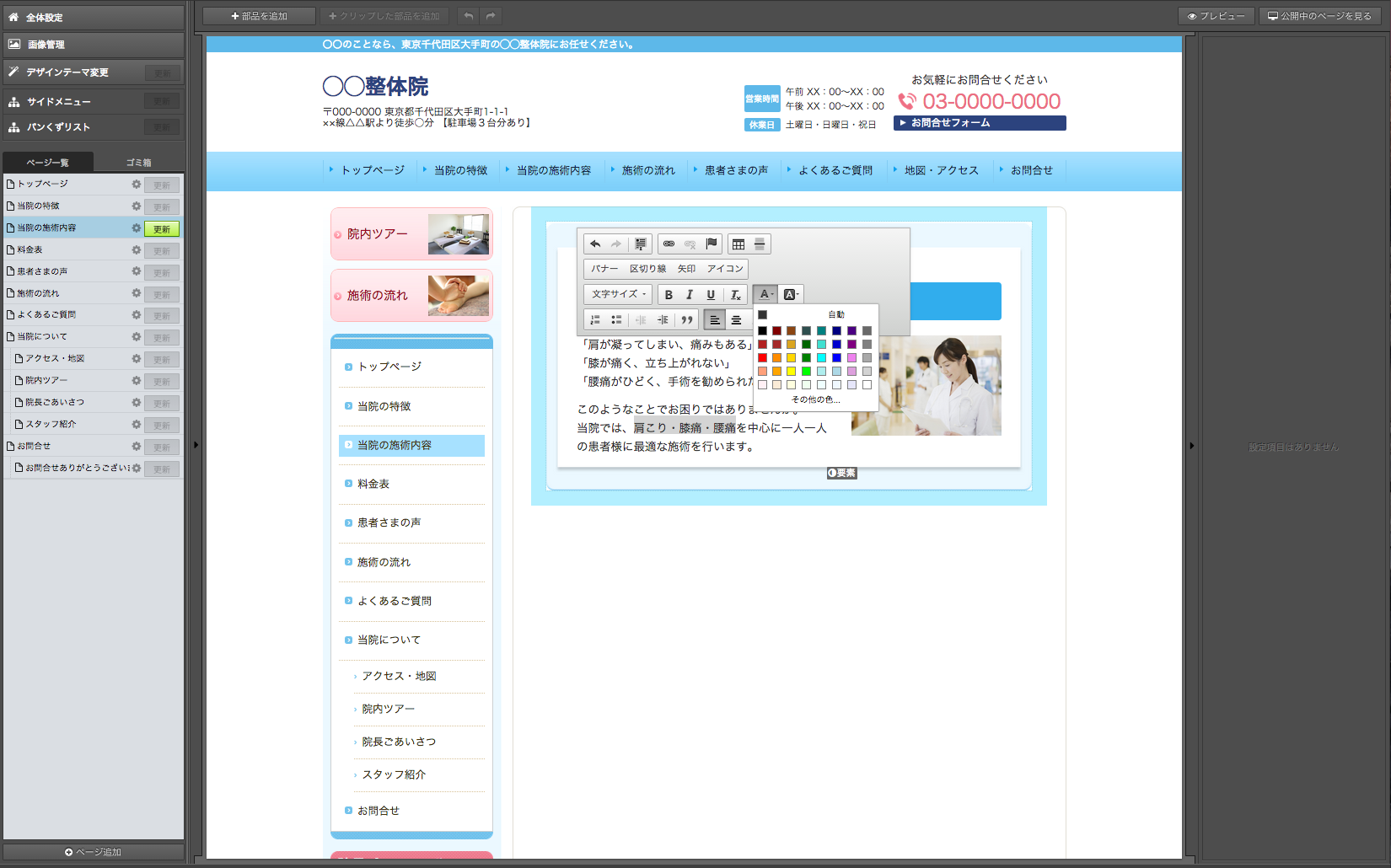 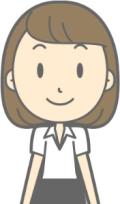 文字の色の一覧が表示されました。
今回は赤色に文字の色を変更してみましょう。
上記赤枠で囲まれている「■」をクリックしてください。
次へ
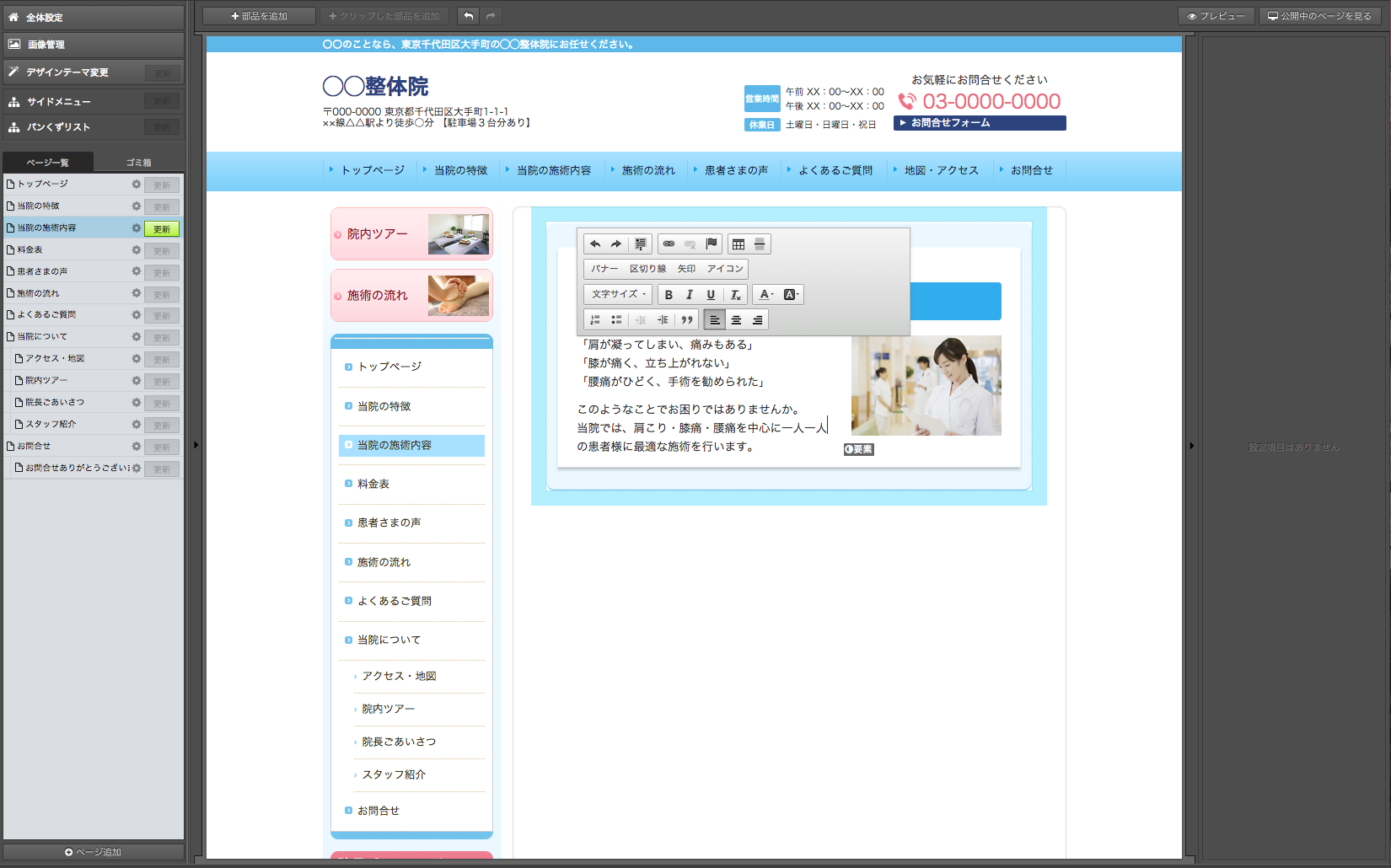 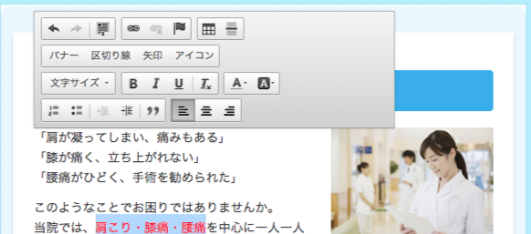 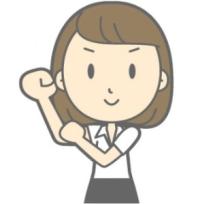 選択していた文字の色が赤色に変わりました！
次へ
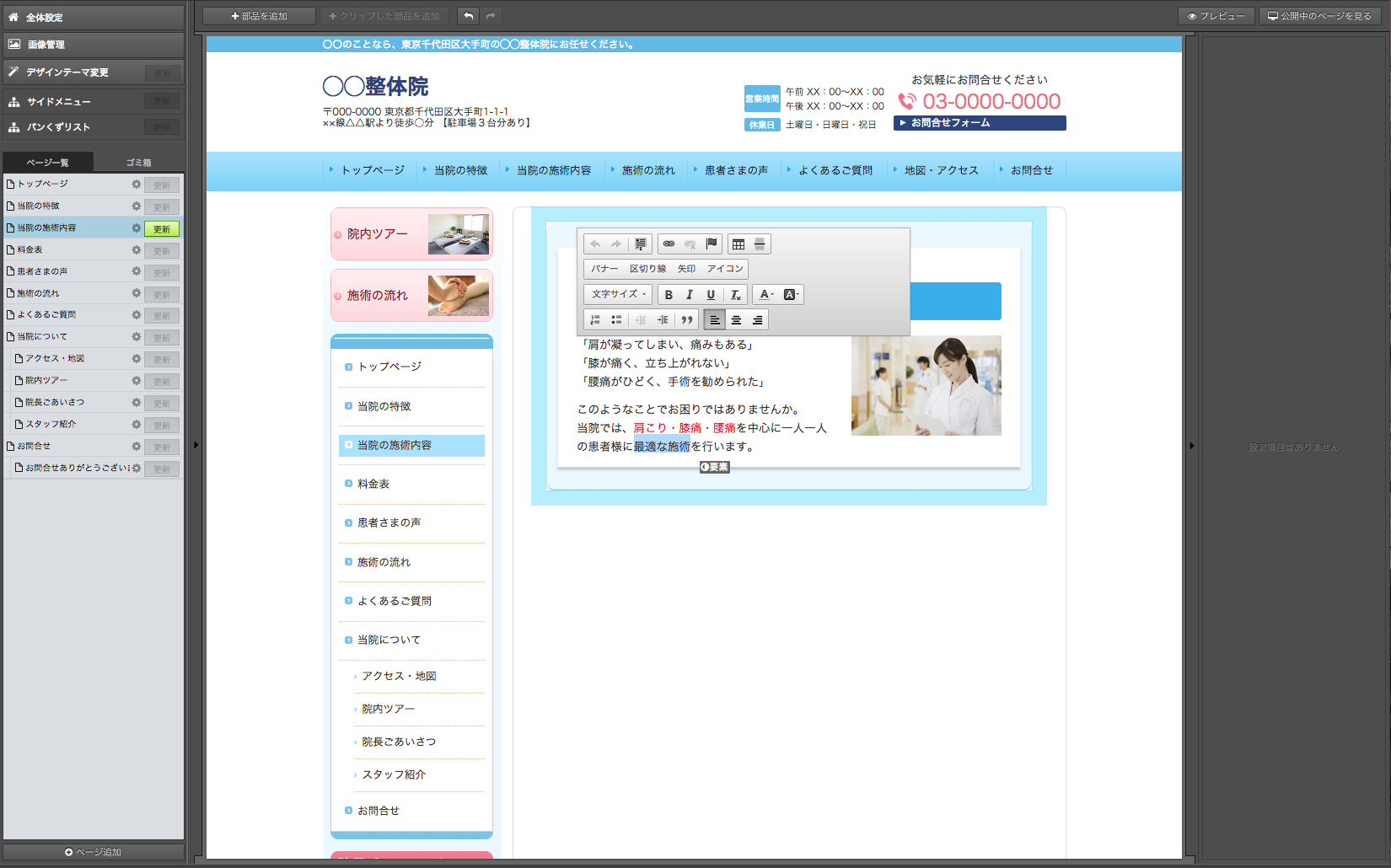 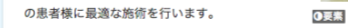 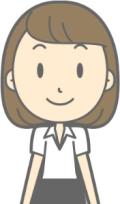 続いて、矢印部分の文字サイズを変更してみましょう。

最初に対象の文字をマウスで選択します。
次へ
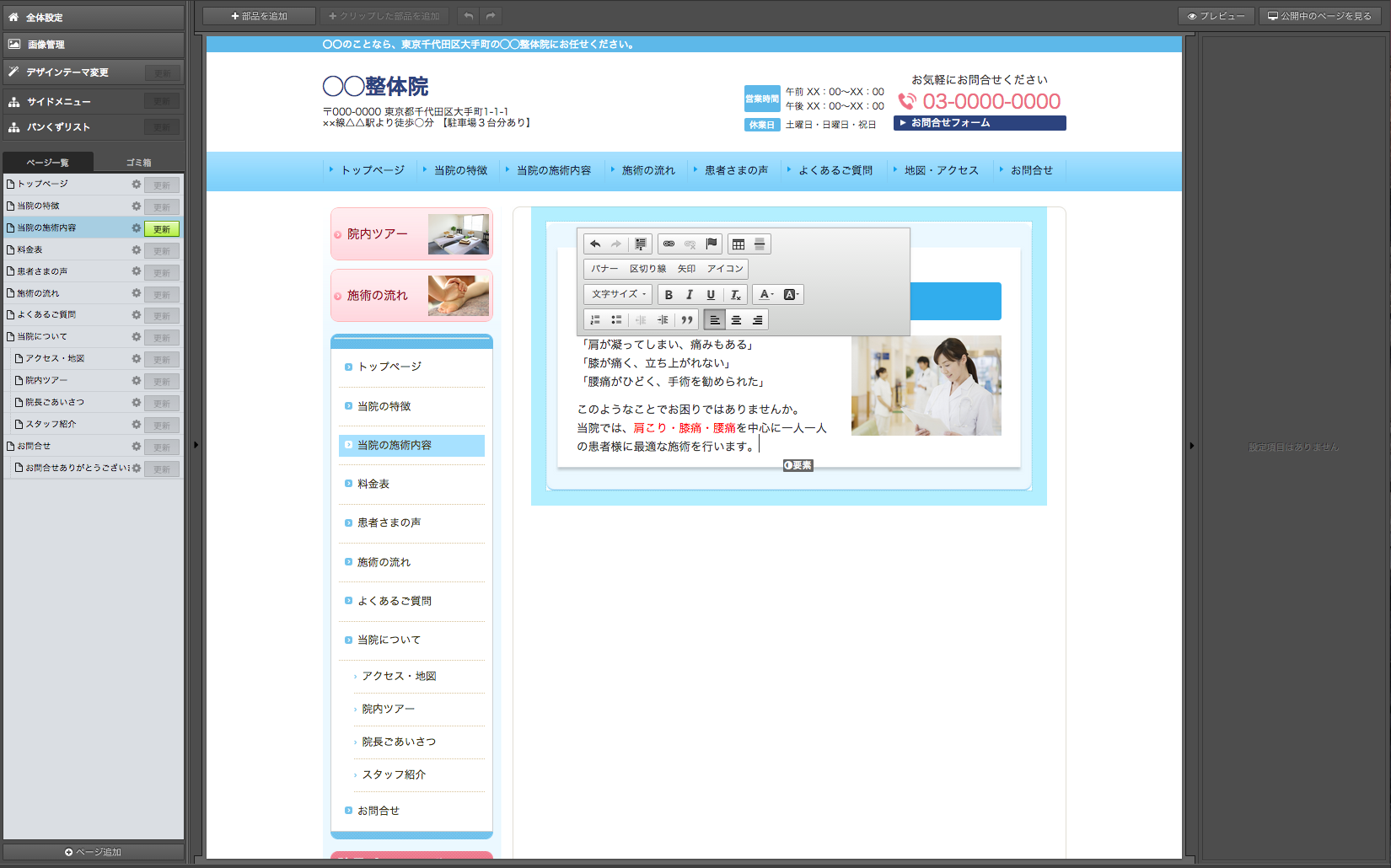 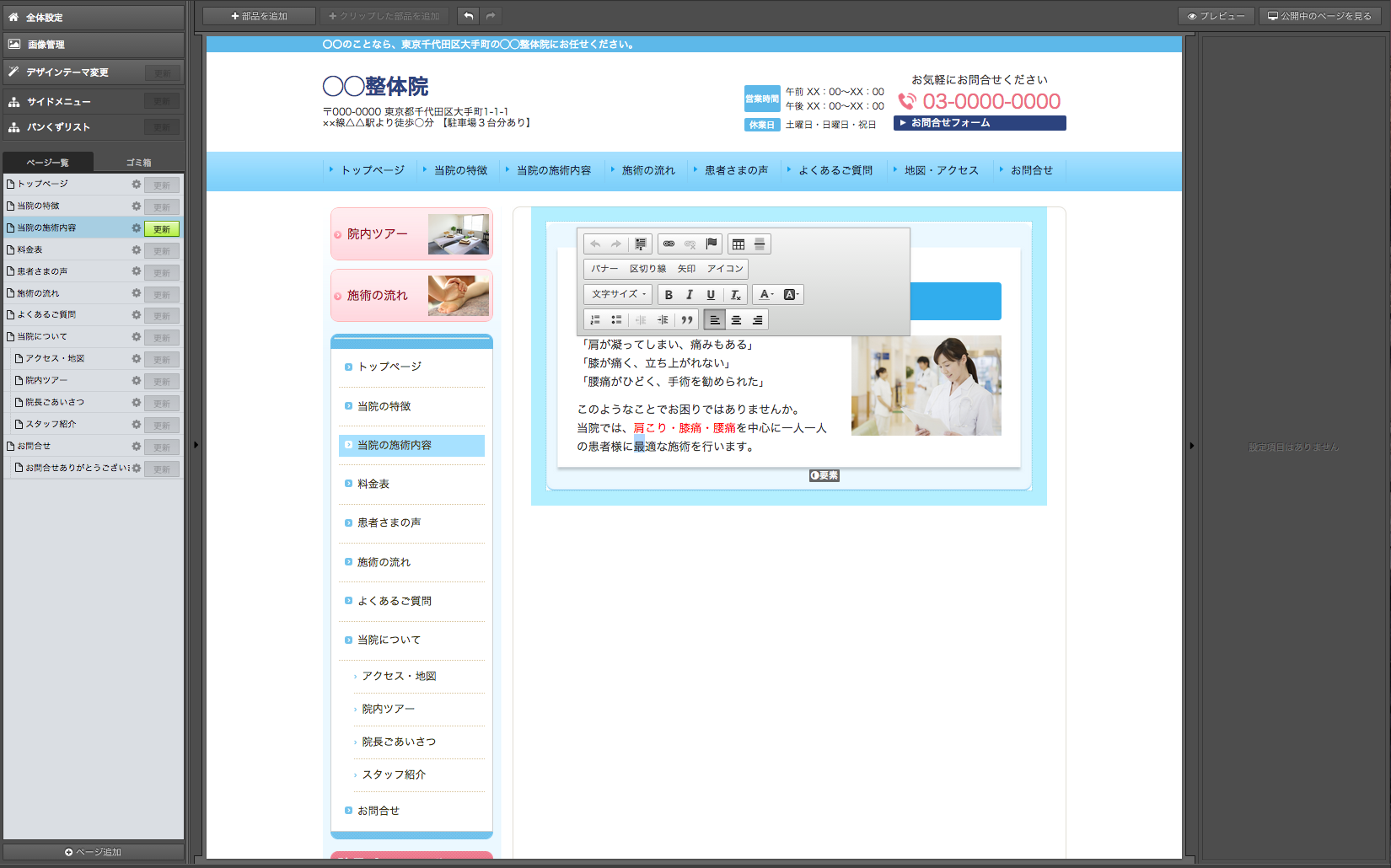 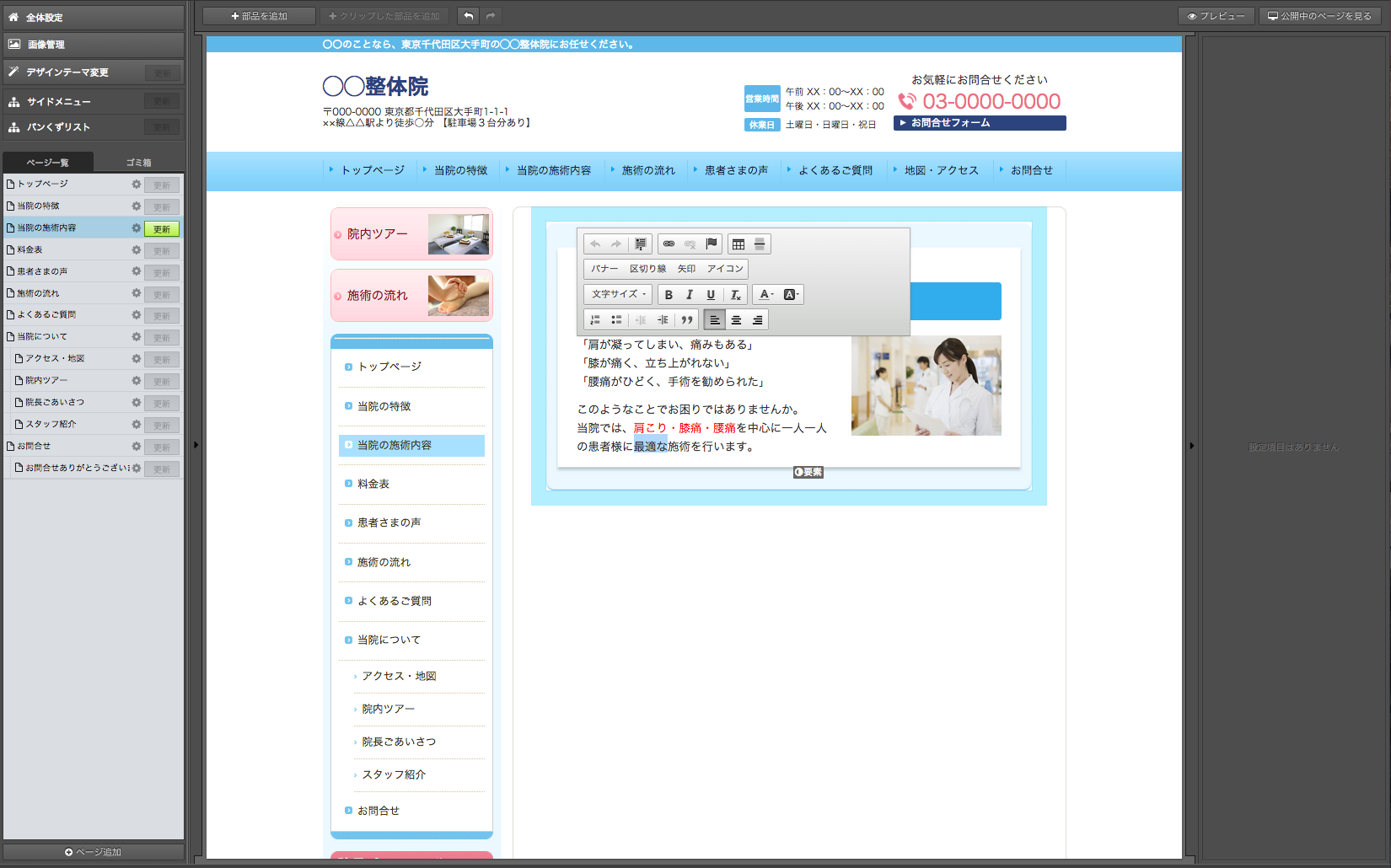 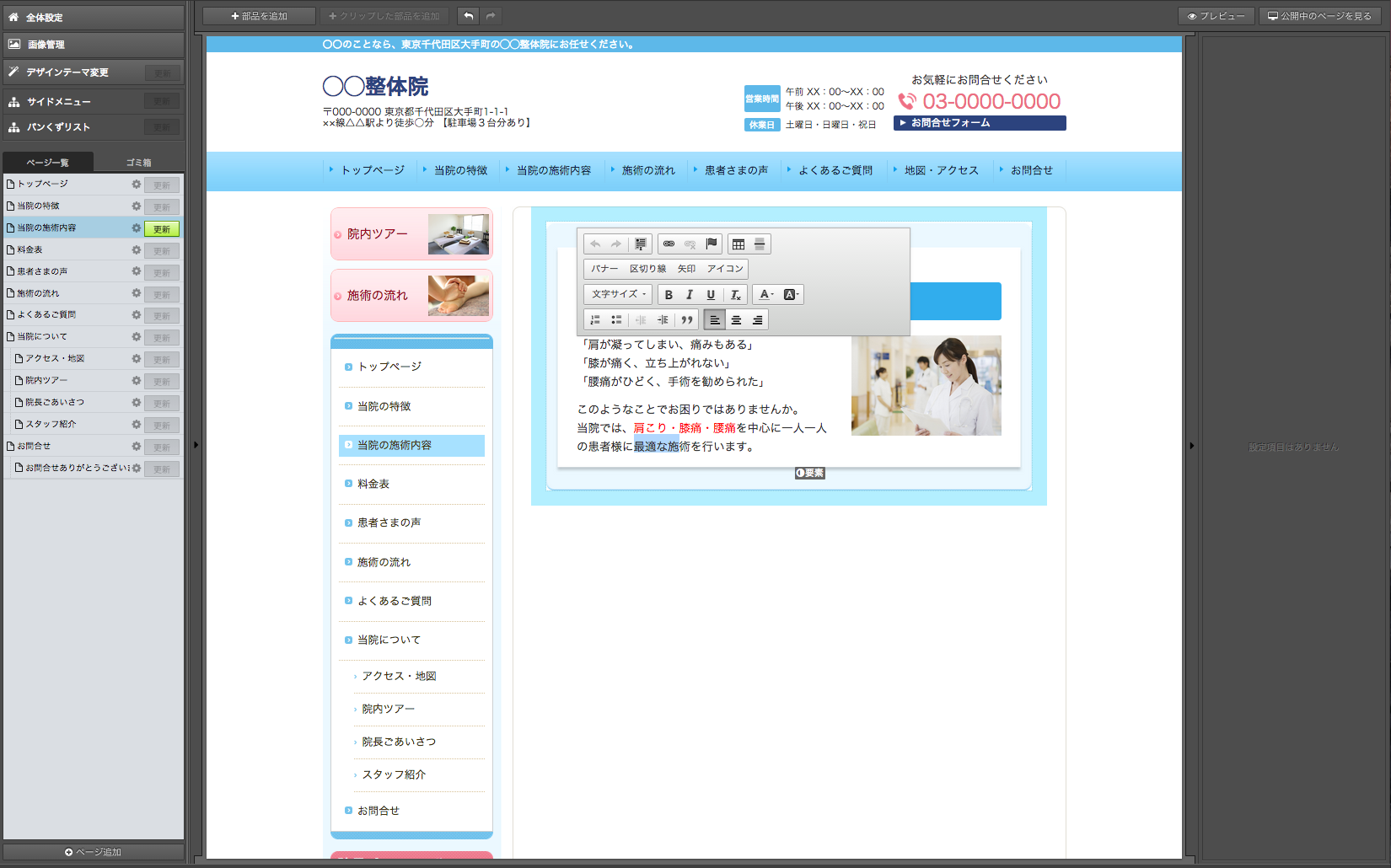 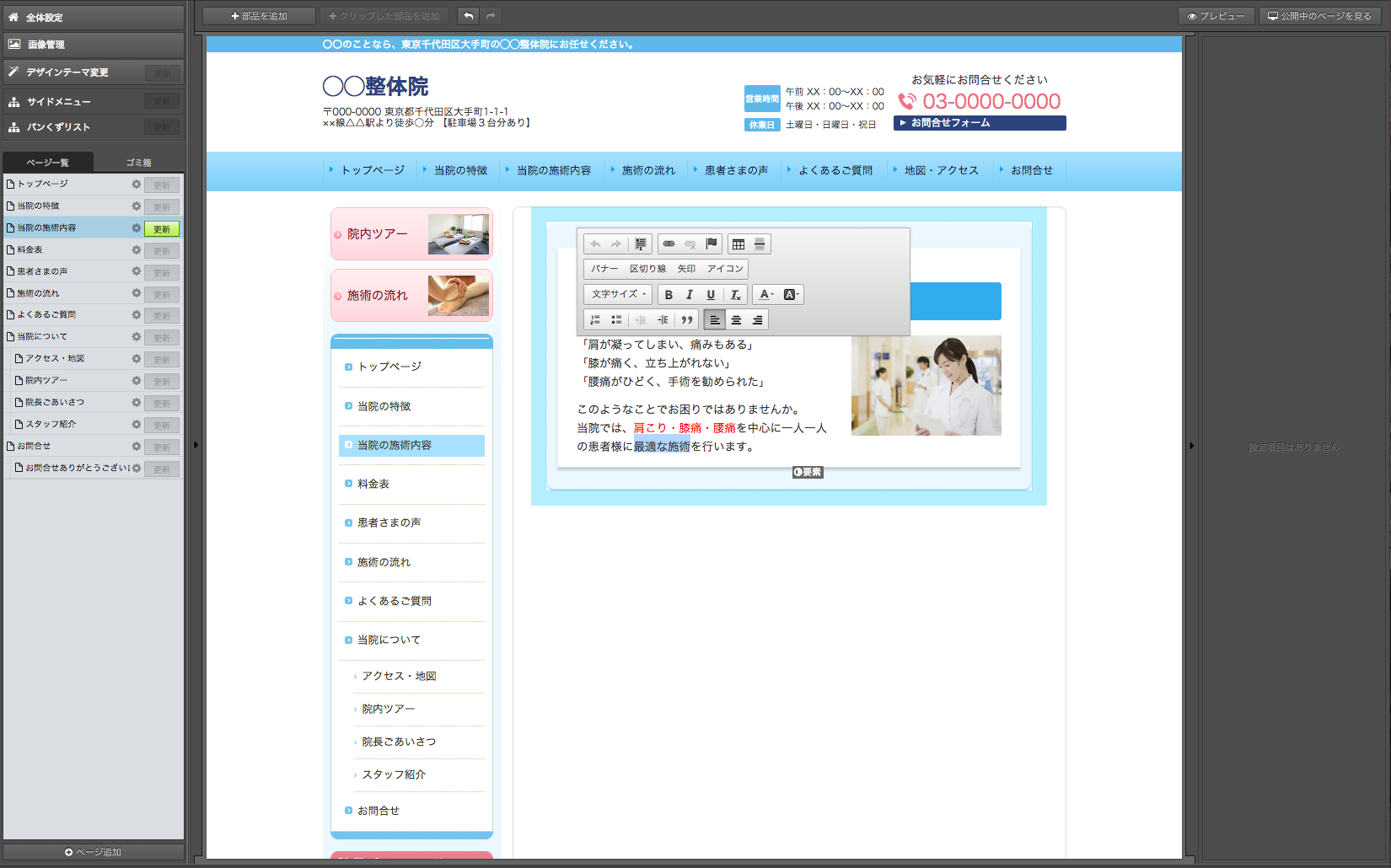 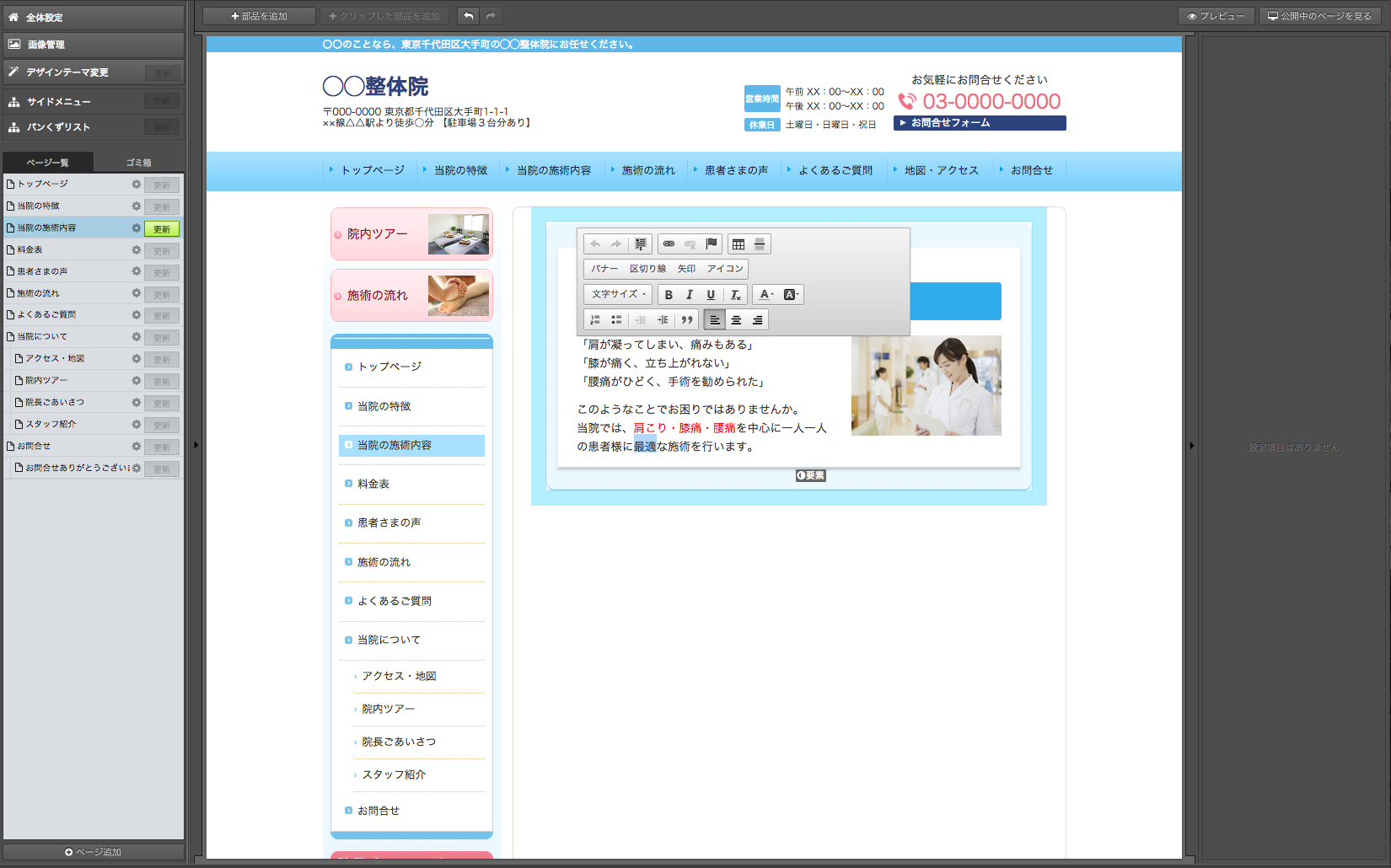 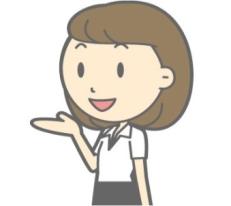 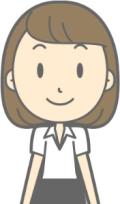 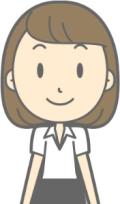 それでは、赤枠で囲まれている「文字サイズ」ボタンをクリックしてください。
続いて、矢印部分の文字サイズを変更してみましょう。

最初に対象の文字をマウスで選択します。
続いて、矢印部分の文字サイズを変更してみましょう。

最初に対象の文字をマウスで選択します。
次へ
次へ
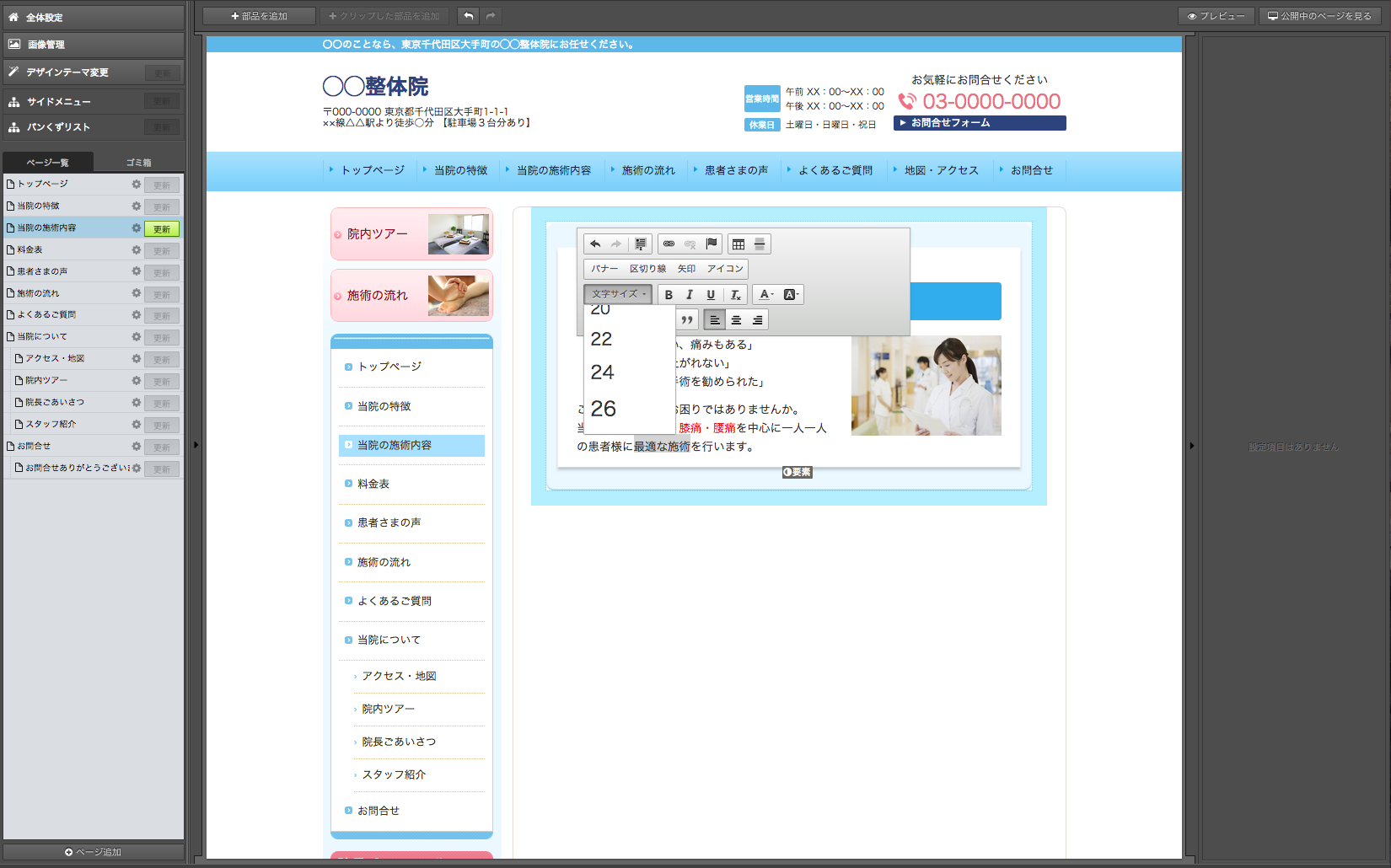 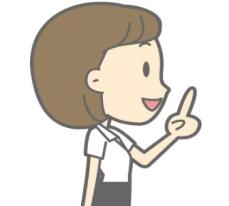 選択できる文字サイズが表示されます。

今回は「24」をクリックしてみてください。
次へ
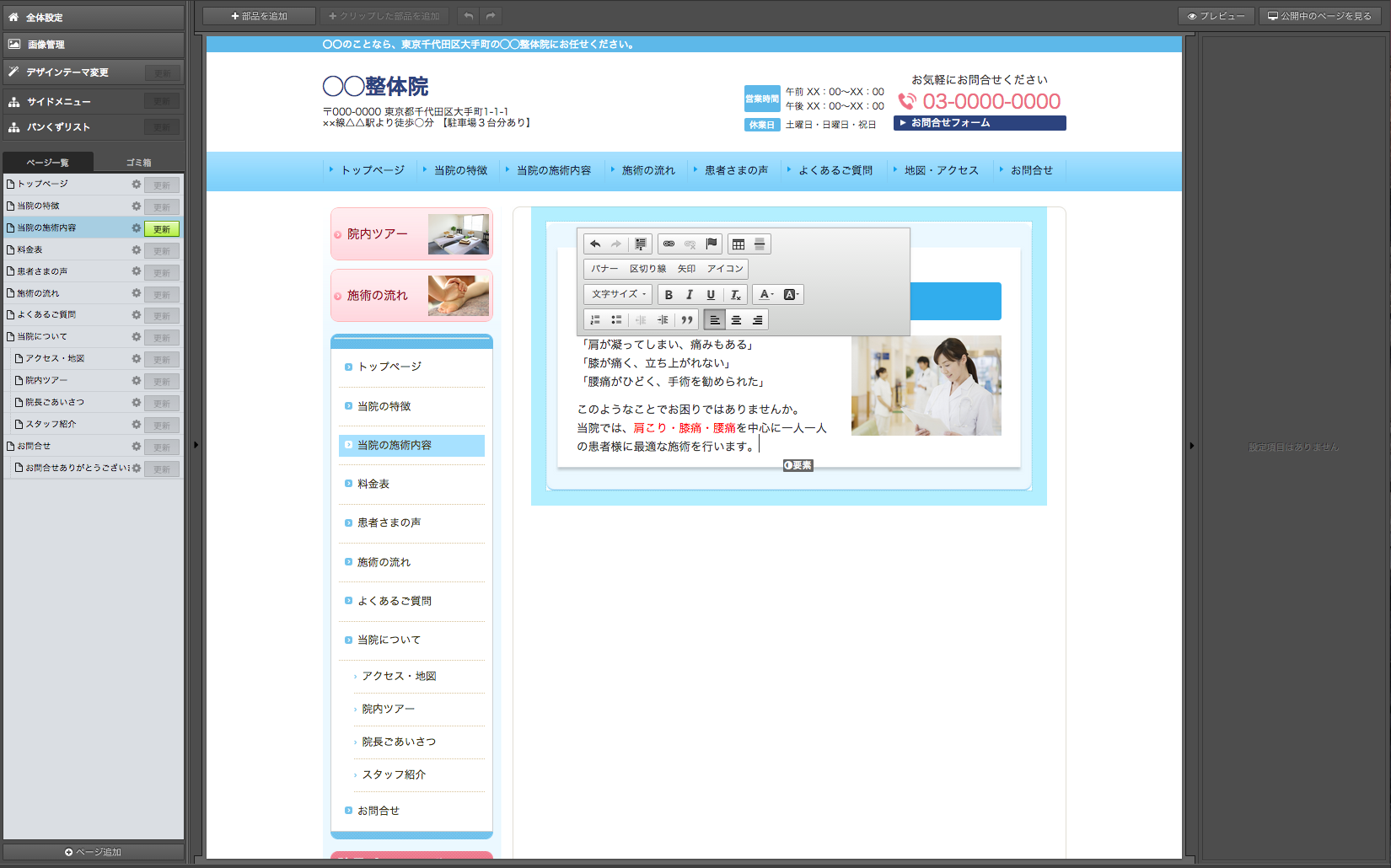 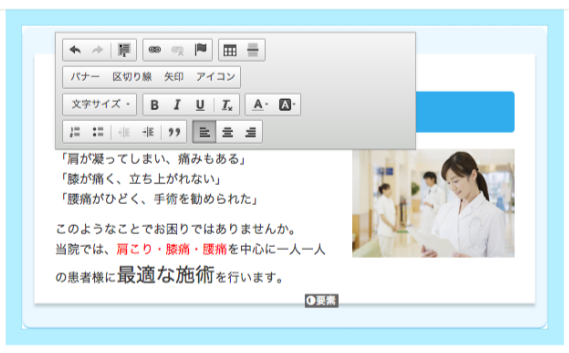 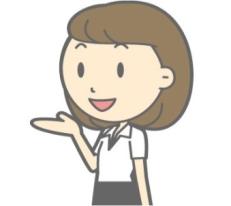 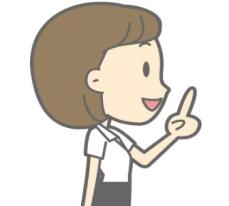 選択できる文字サイズが表示されます。

今回は「24」をクリックしてみてください。
選択していた範囲の文字のサイズが変わりました。
このように文字の色やサイズも、簡単に変更することができます。
次へ
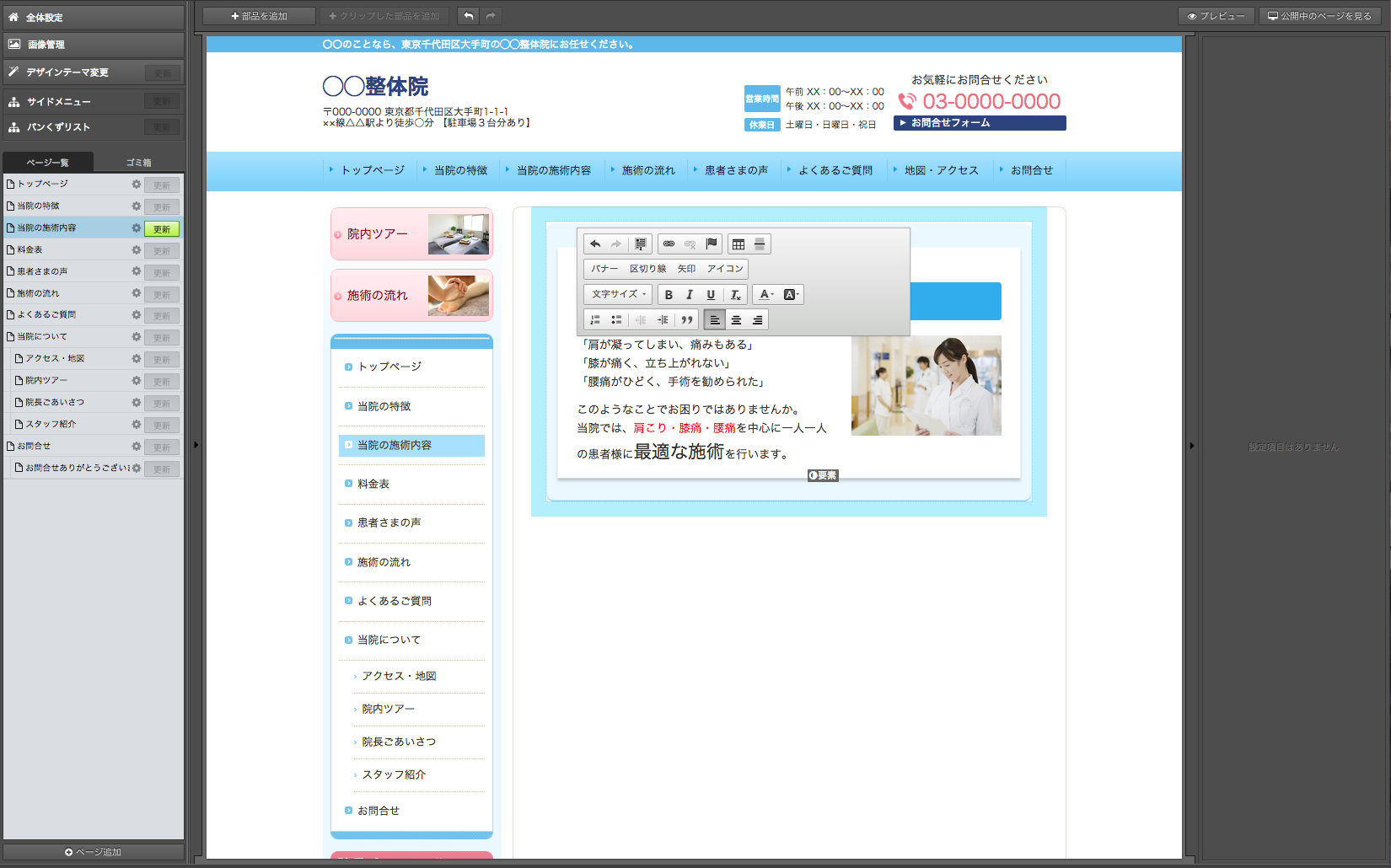 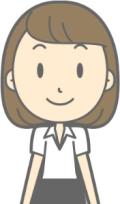 それでは矢印の写真をクリックしてください。
次へ
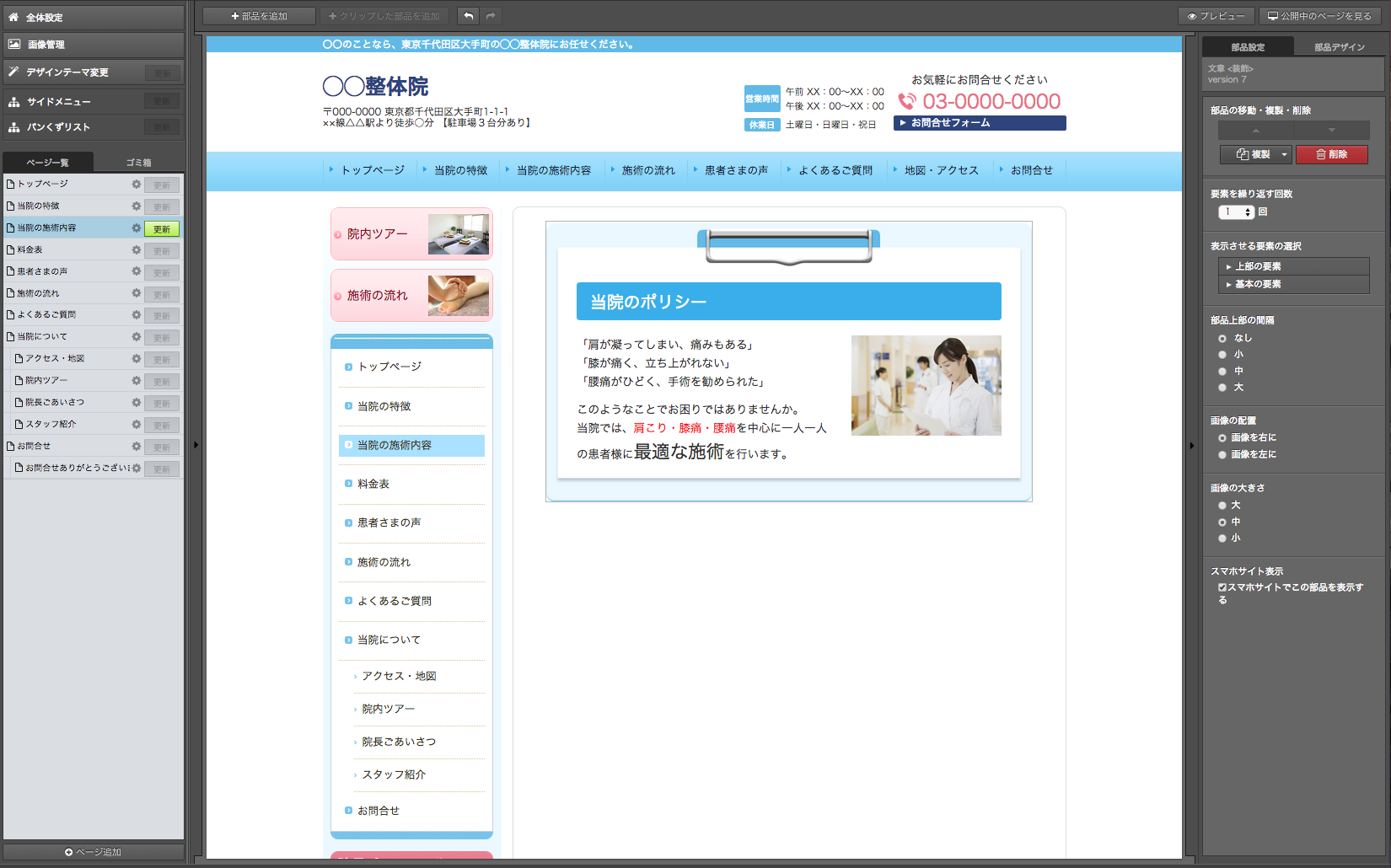 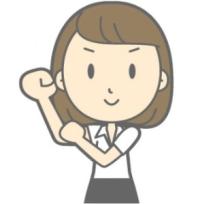 写真の変更パネルが表示されました。
今度は、画像のサイズを大きくしてみます。赤枠で囲まれている「大」をクリックしてみてください。
次へ
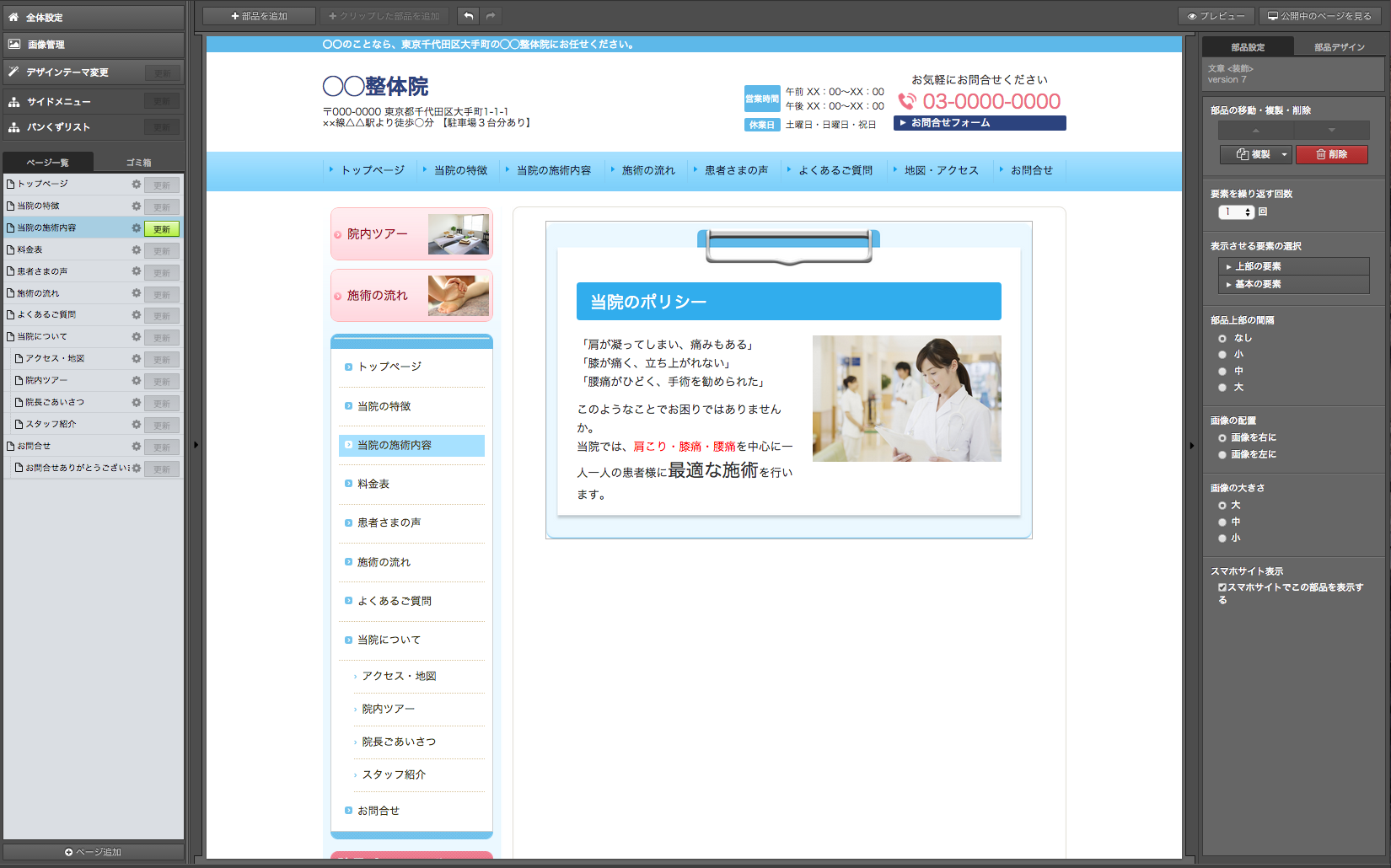 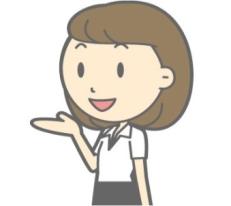 画像が大きくなりました！
今度は画像を小さくしてみましょう。

赤枠で囲まれている「小」をクリックしてみましょう。
次へ
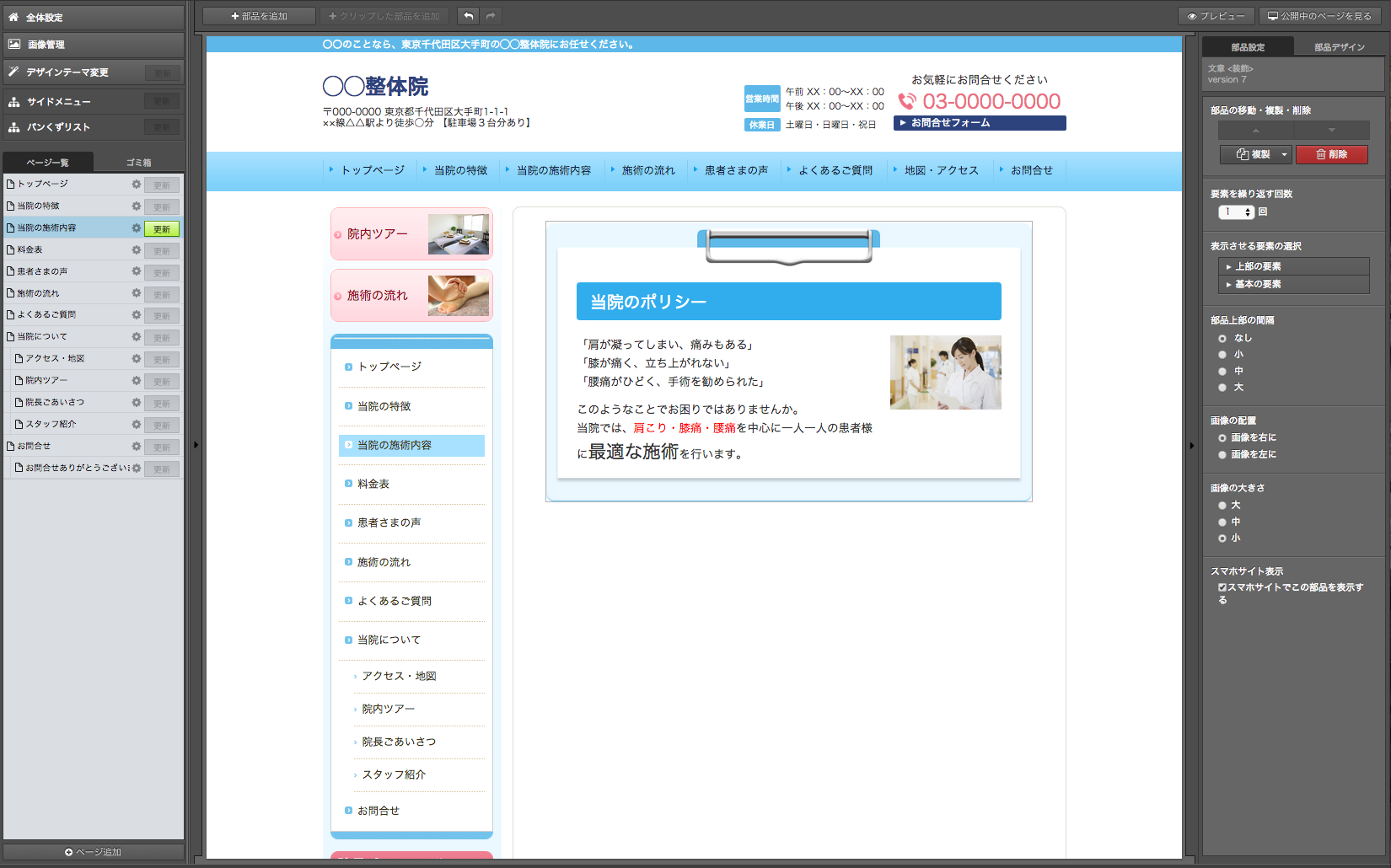 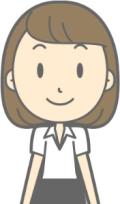 このように、簡単に画像を、大きくしたり小さくしたりできます。

それでは赤枠で囲まれている「中」をクリックし、大きさを戻しましょう。
次へ
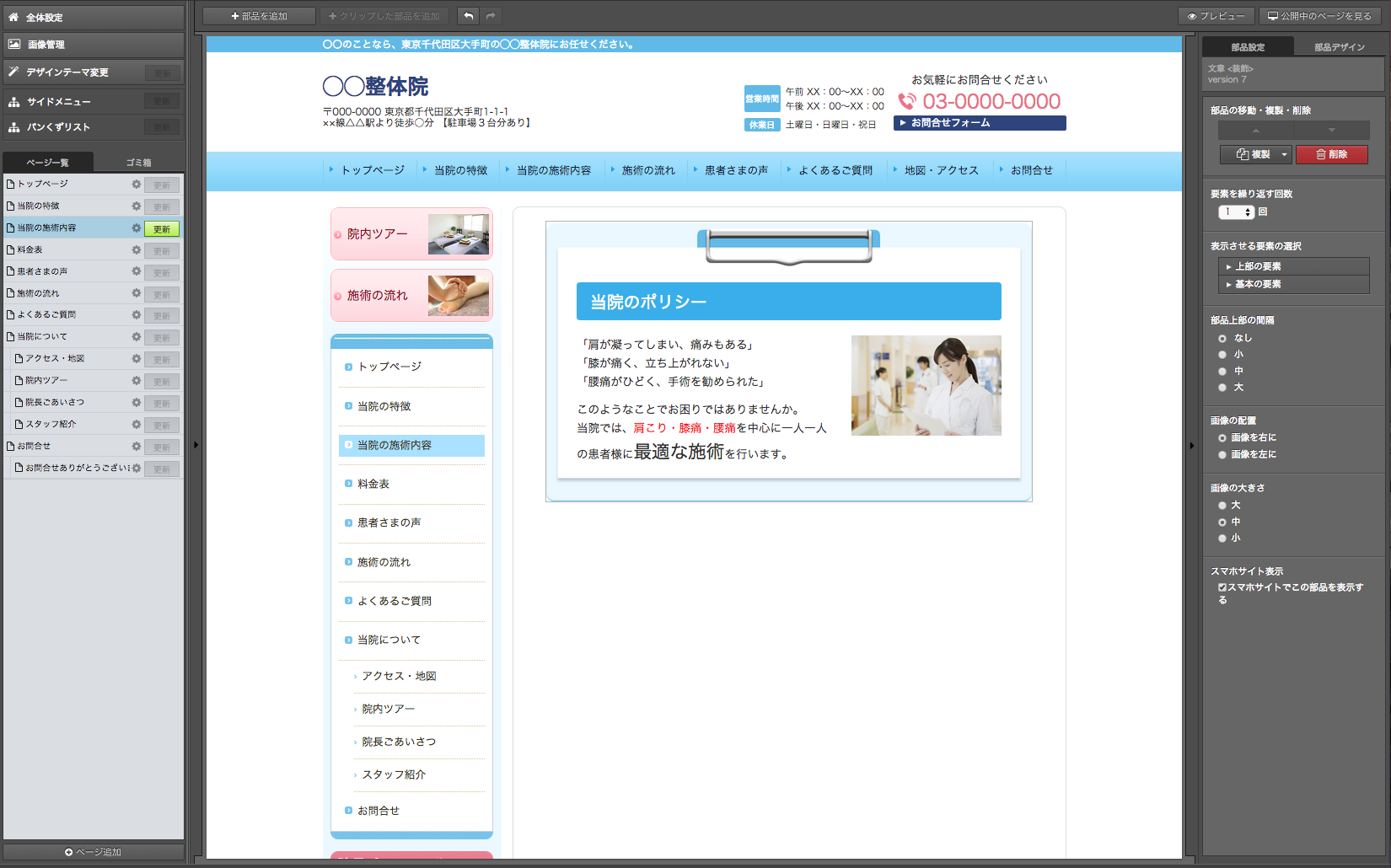 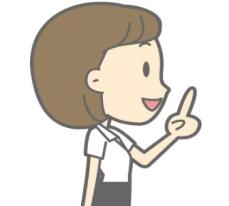 今度は、写真の位置を左に動かしてみましょう。

赤枠で囲まれている「画像を左に」をクリックしてみてください。
次へ
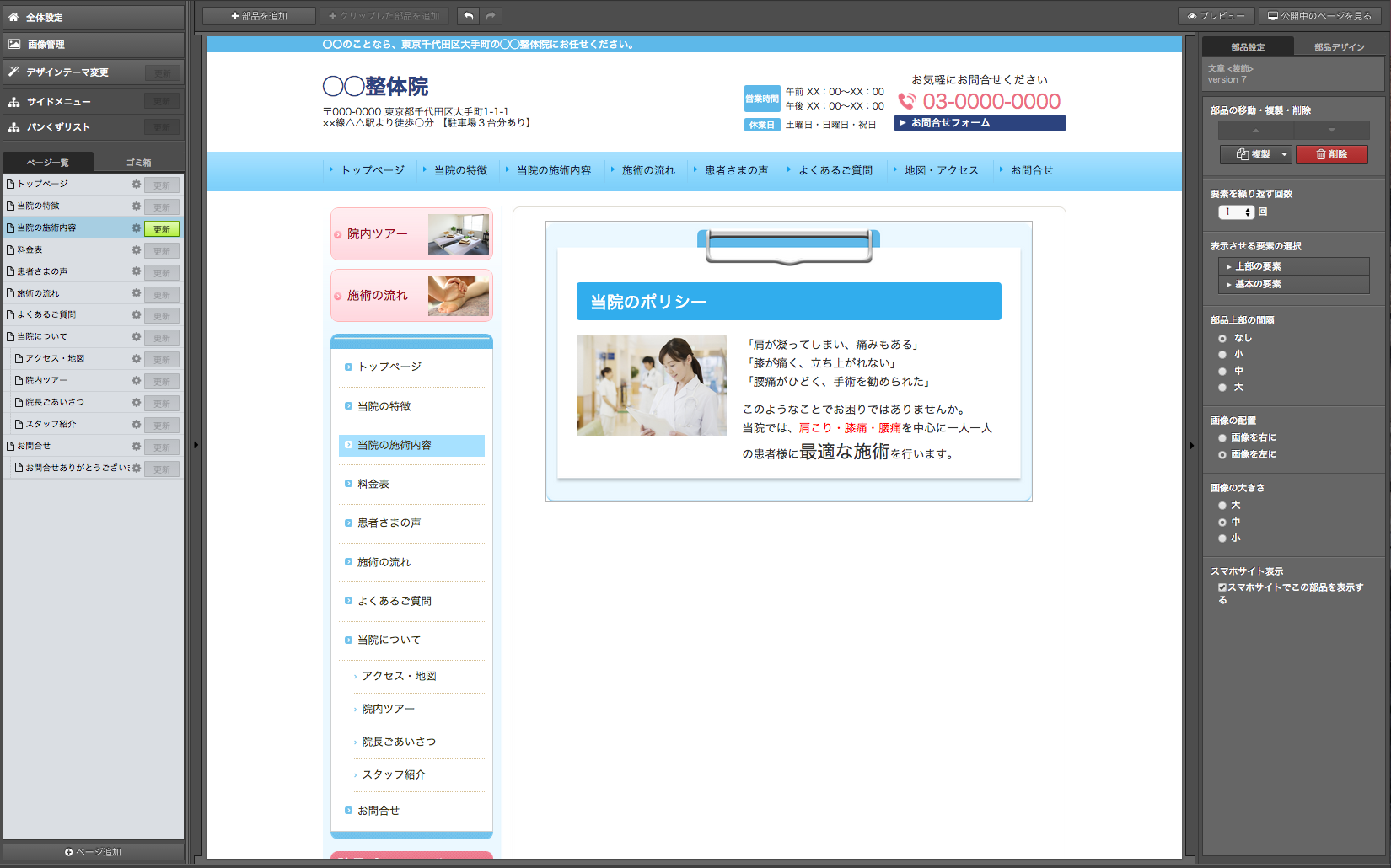 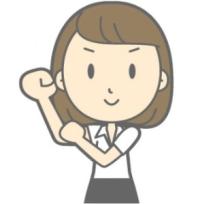 画像が左に表示されましたね。

それでは、赤枠で囲まれている「画像を右に」をクリックして、元に戻しましょう。
次へ
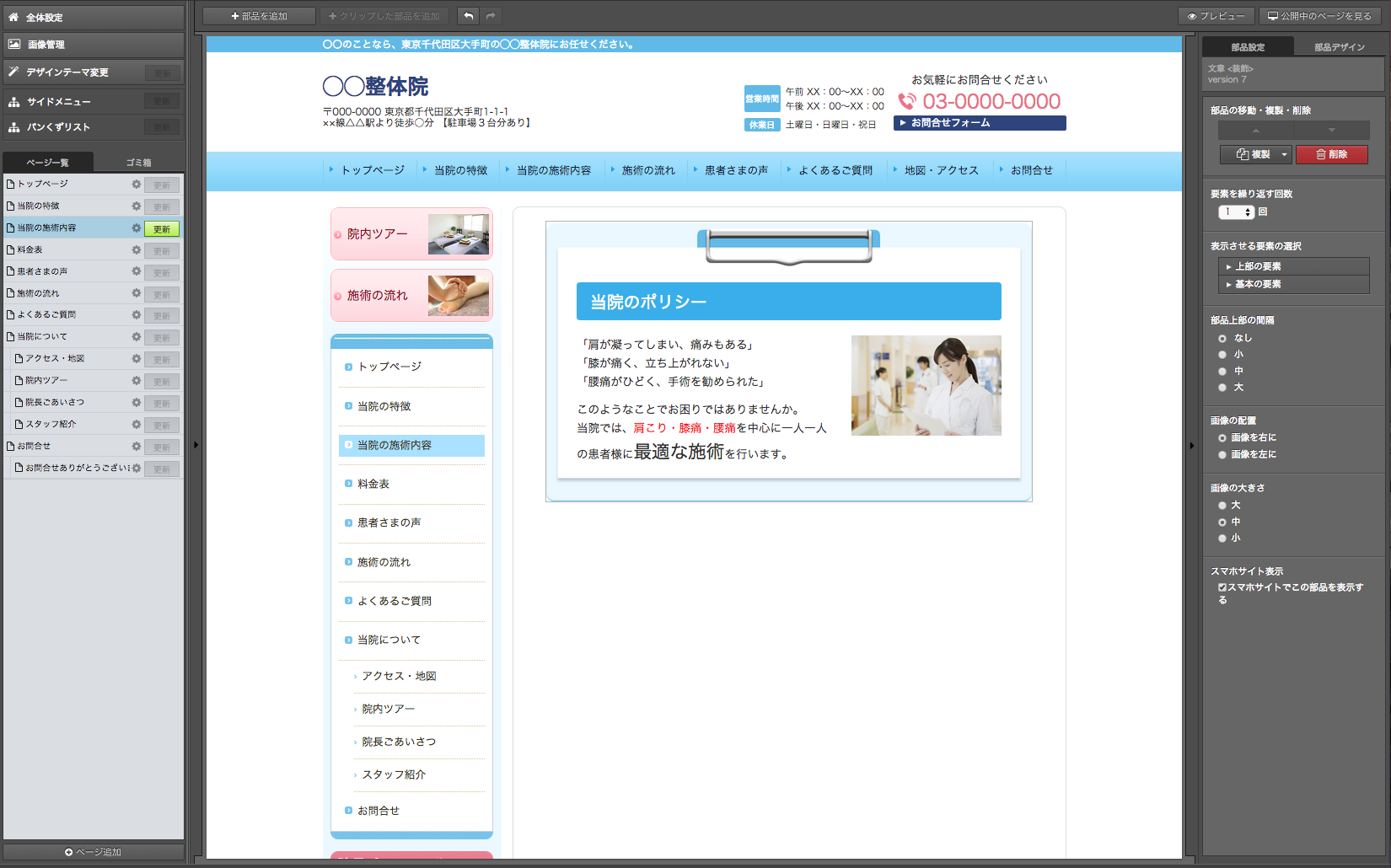 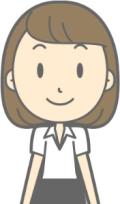 簡単に写真の位置を変更することができました。

それでは続いて、デザインを変えてみましょう。
右上の赤枠で囲まれている「部品デザイン」をクリックしてみてください。
次へ
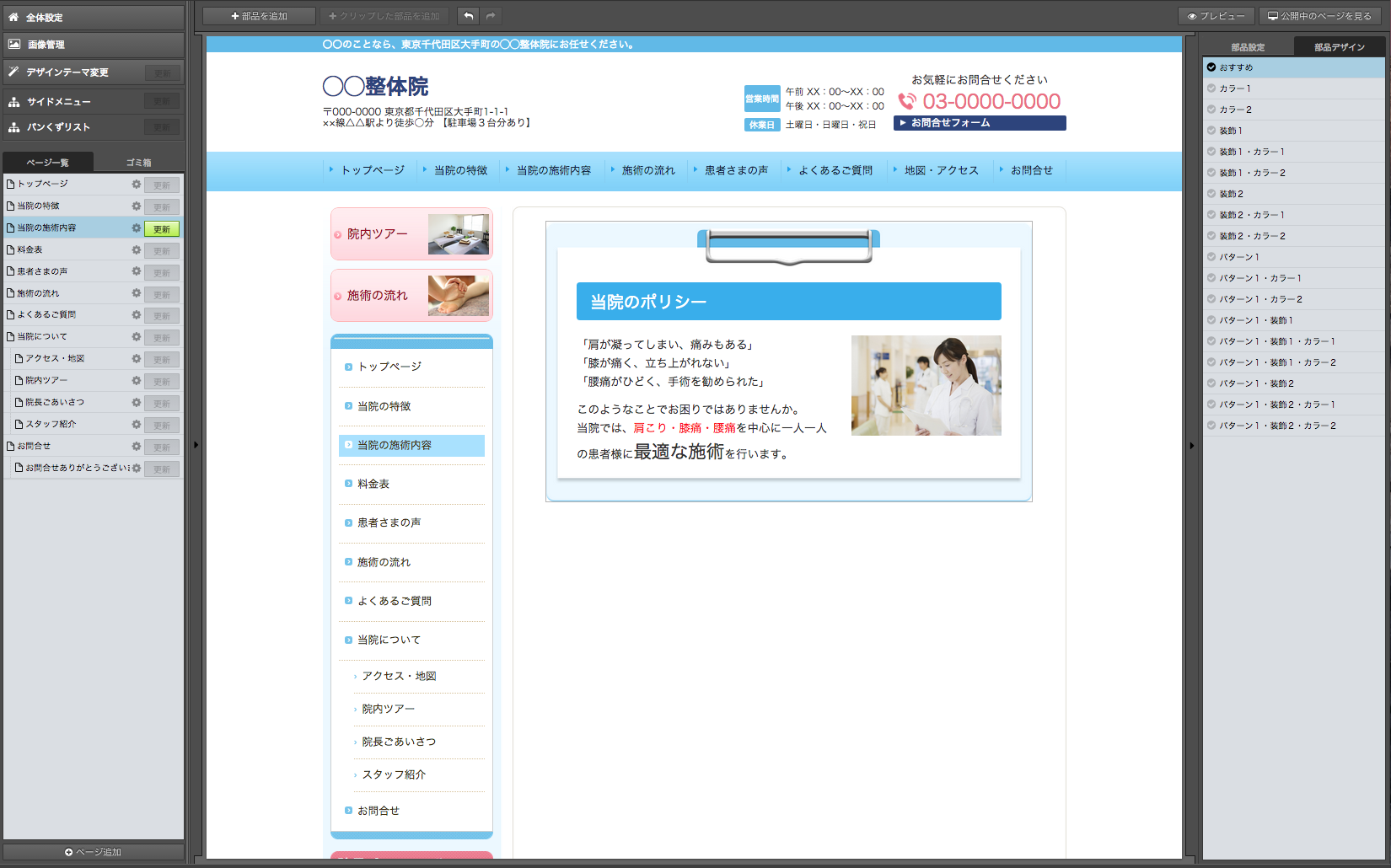 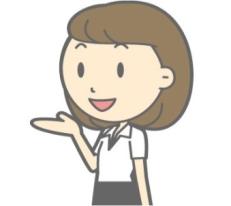 変更できるデザインの一覧が表示されました。

右上の赤枠で囲まれている部分をクリックしてみてください。
次へ
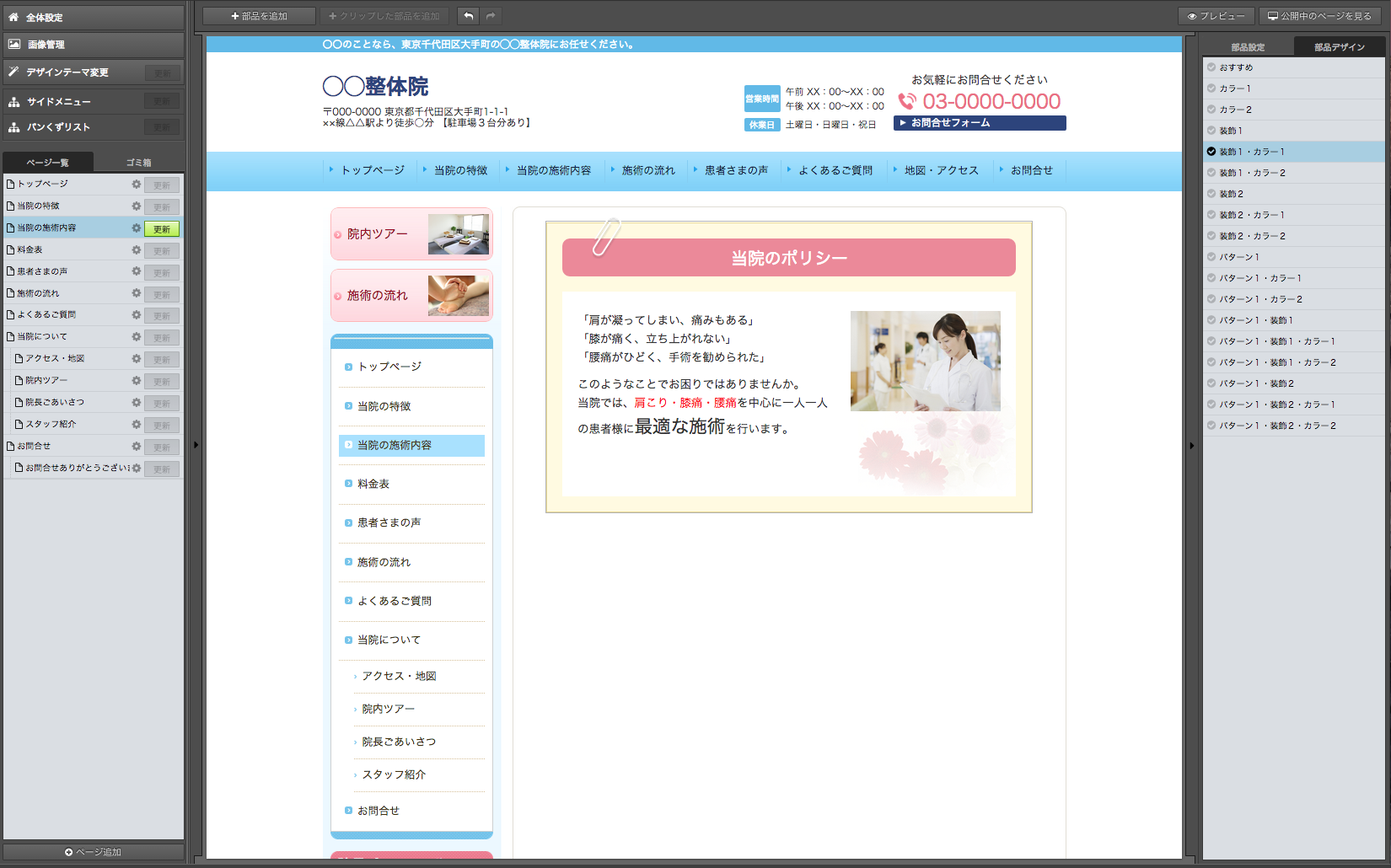 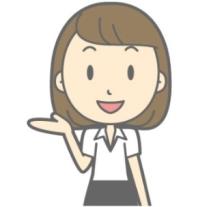 デザインが変更されました。

つづいて赤枠で囲まれている部分をクリックし、別のデザインに変更してみましょう。
次へ
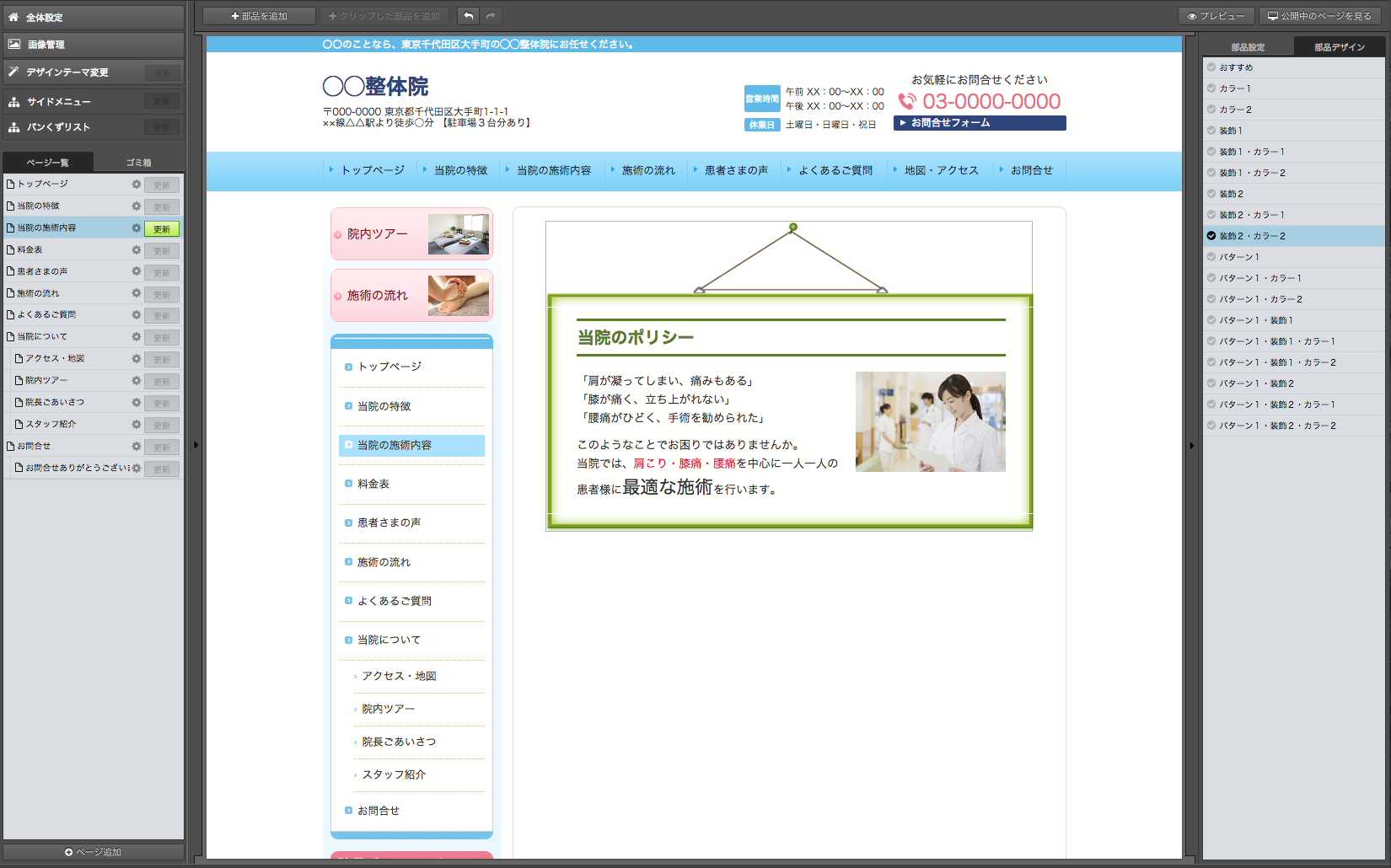 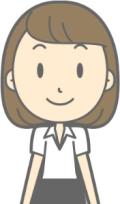 このように簡単に色や装飾を変更できます。

それでは、上記赤枠の「おすすめ」をクリックし、元のデザインに戻しましょう。
次へ
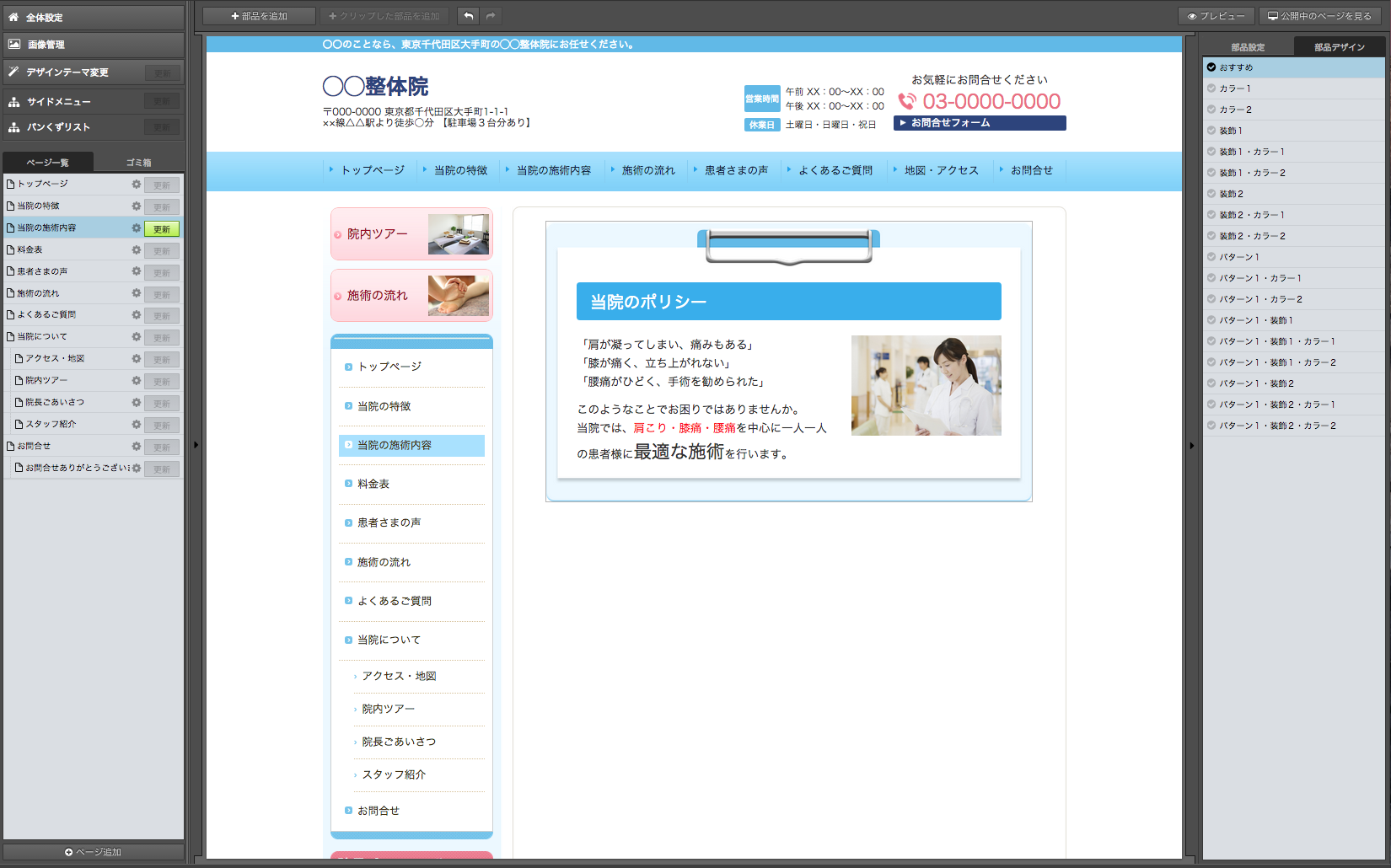 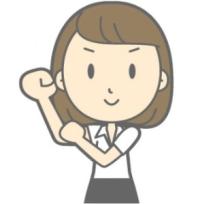 いかがでしたか？

簡単にホームページを変更できることが、おわかりいただけのではないでしょうか？
次へ
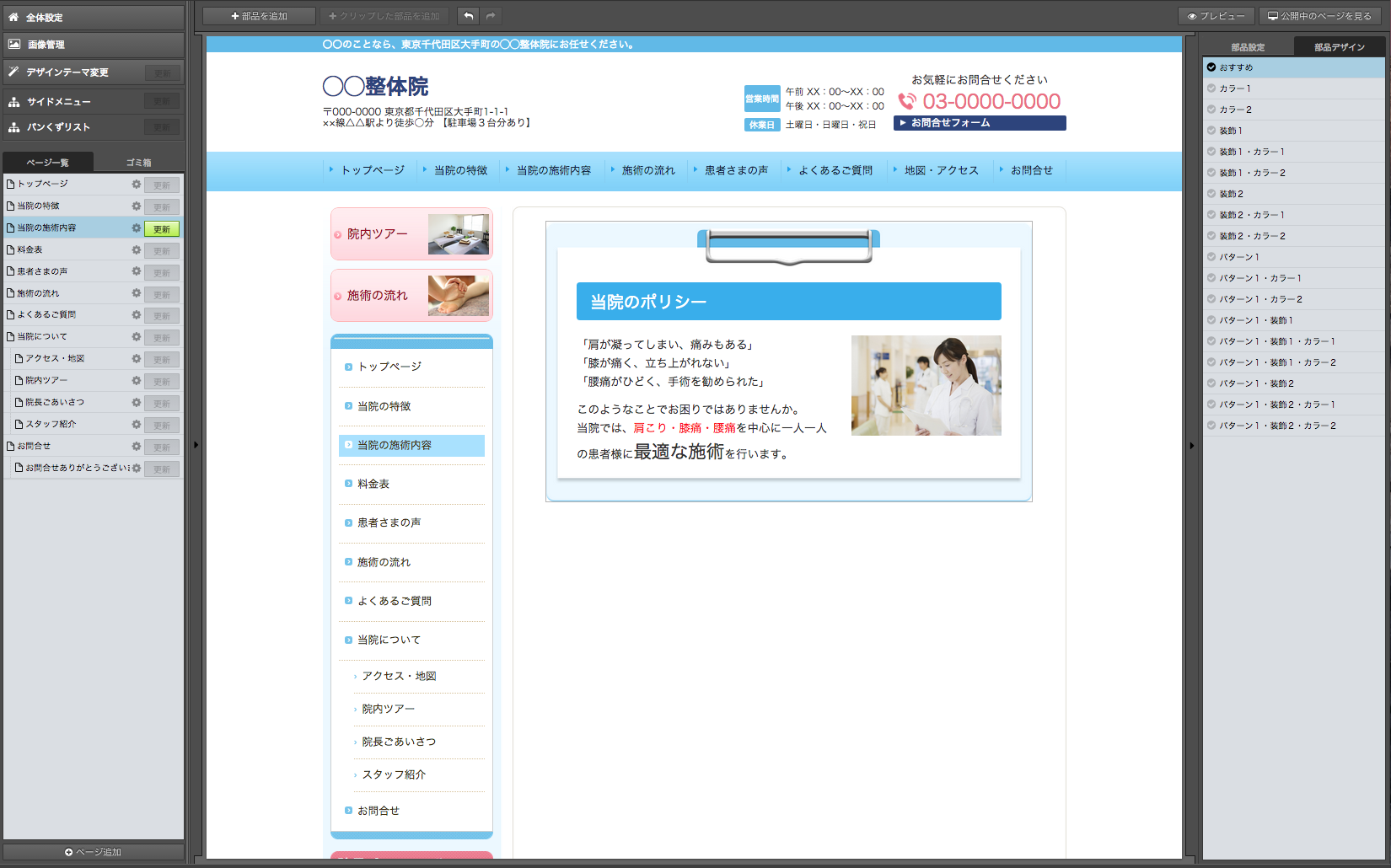 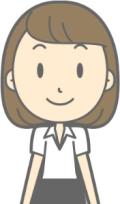 それでは、最後にホームページ全体のデザインを変更してみましょう。
次へ
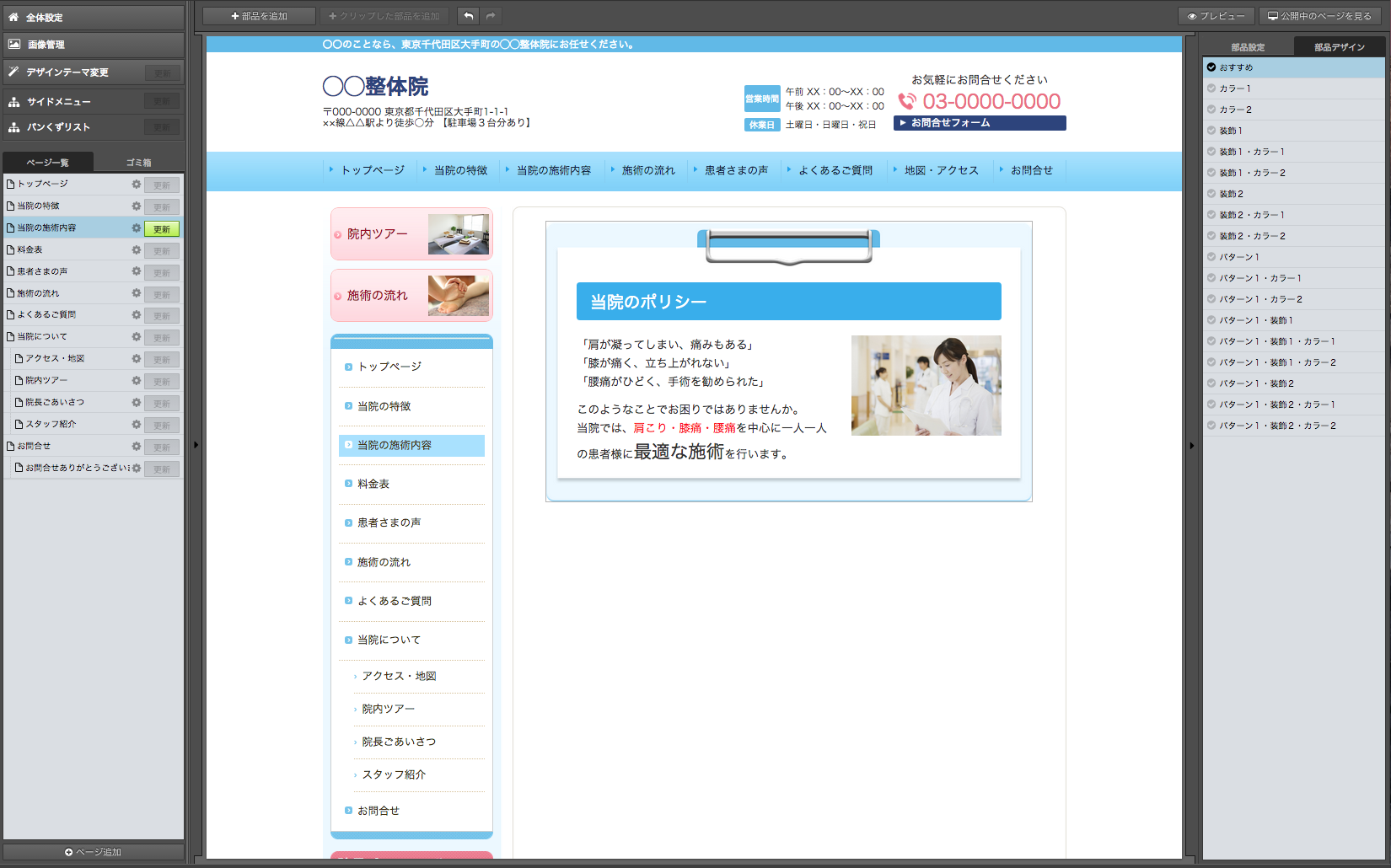 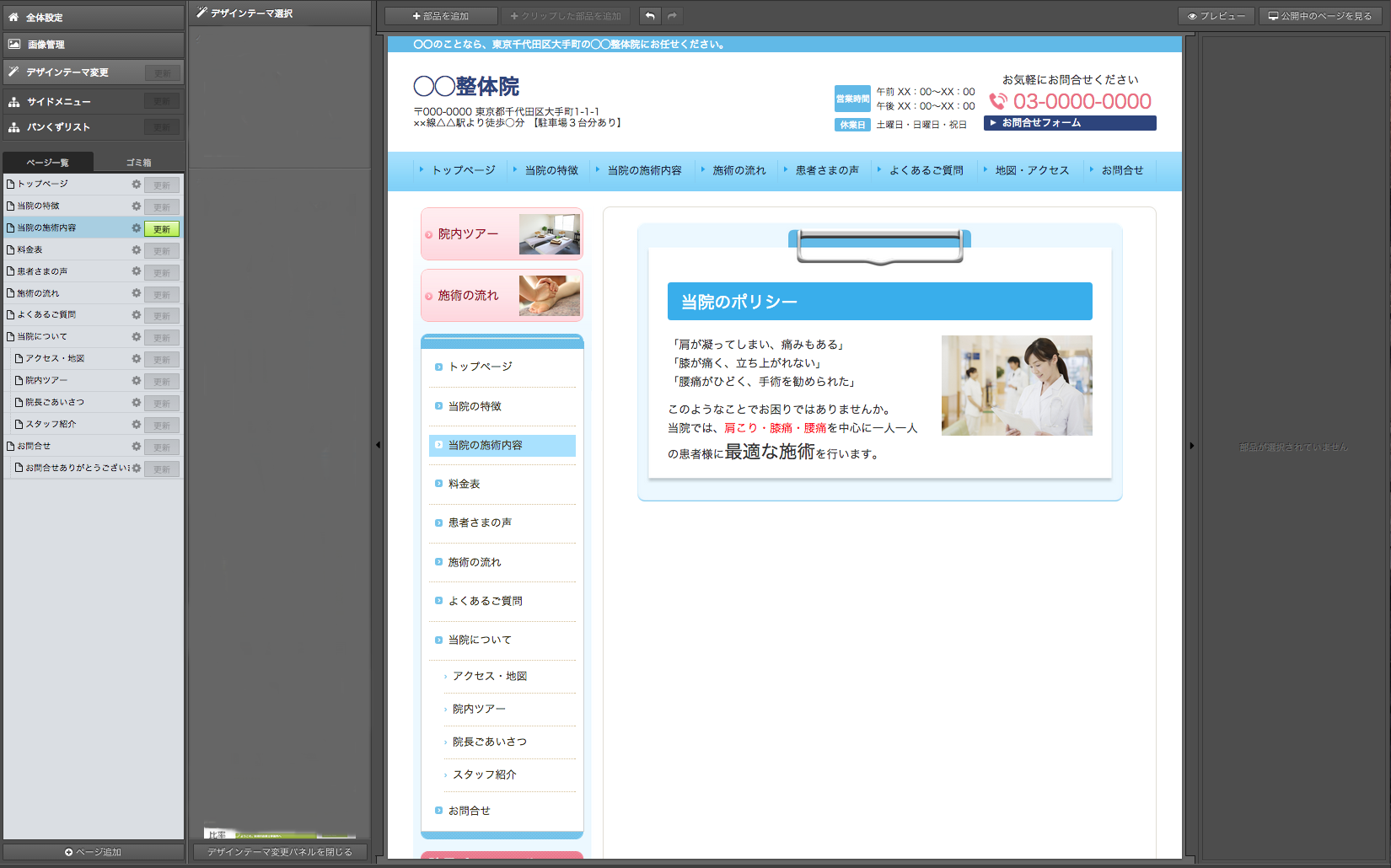 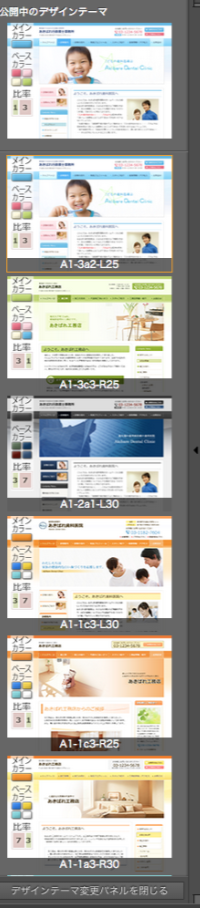 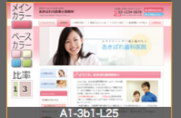 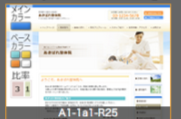 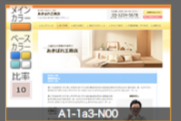 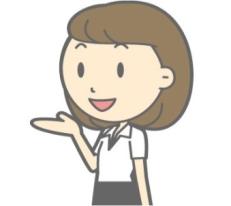 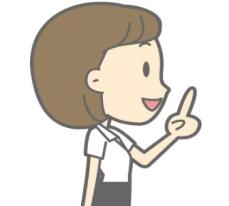 ホームページのデザインが一覧表示されました。
ここからホームページをお好みのデザインに簡単に変更することができます。
上記赤枠で囲まれている「デザインテーマ変更」をクリックしてください。
次へ
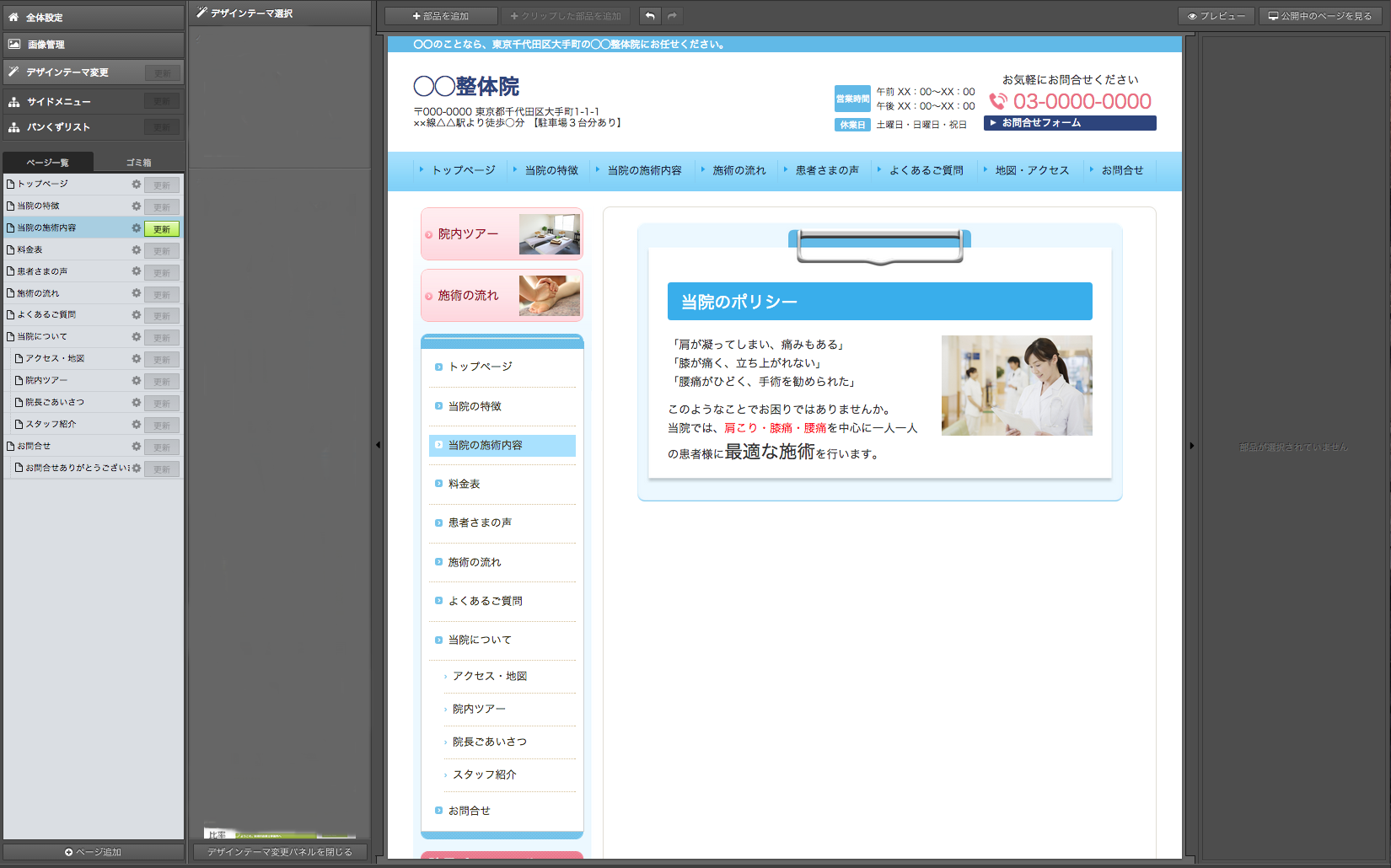 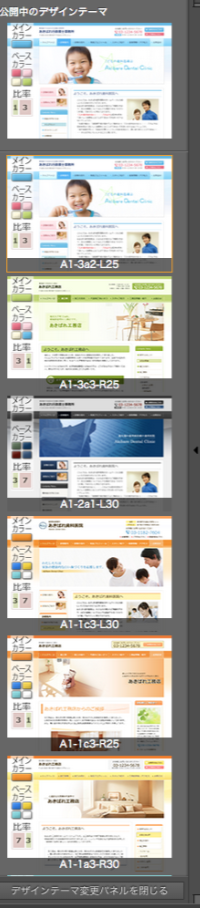 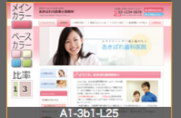 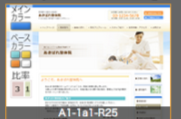 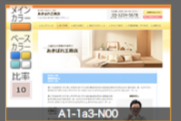 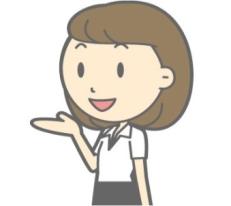 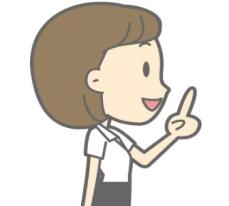 赤枠で囲まれた部分をクリックしてみてください。
次へ
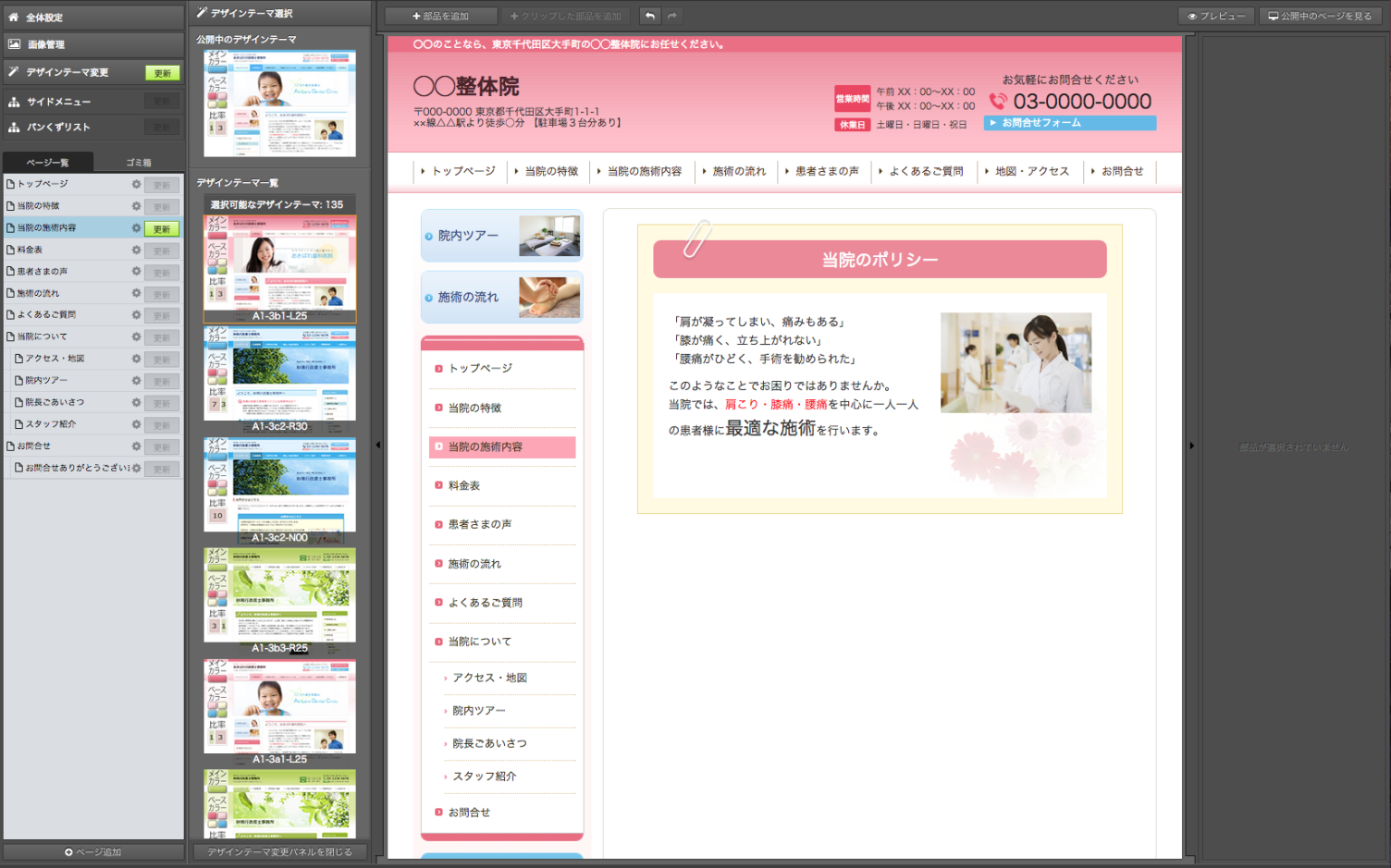 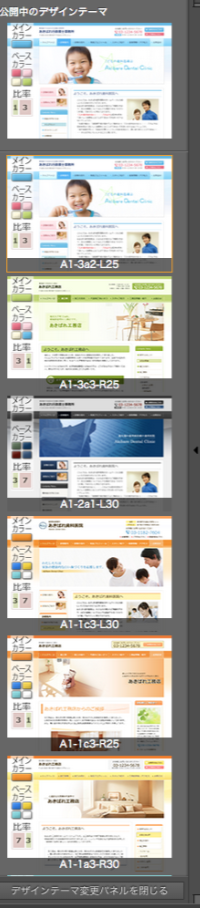 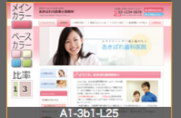 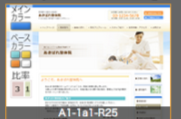 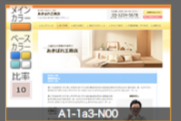 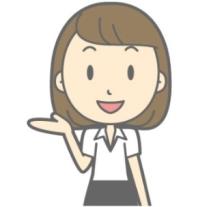 ホームページ全体のデザイン（色）が変わりましたね。

別のデザインも選んでみましょう。赤枠で囲まれた部分をクリックしてください。
次へ
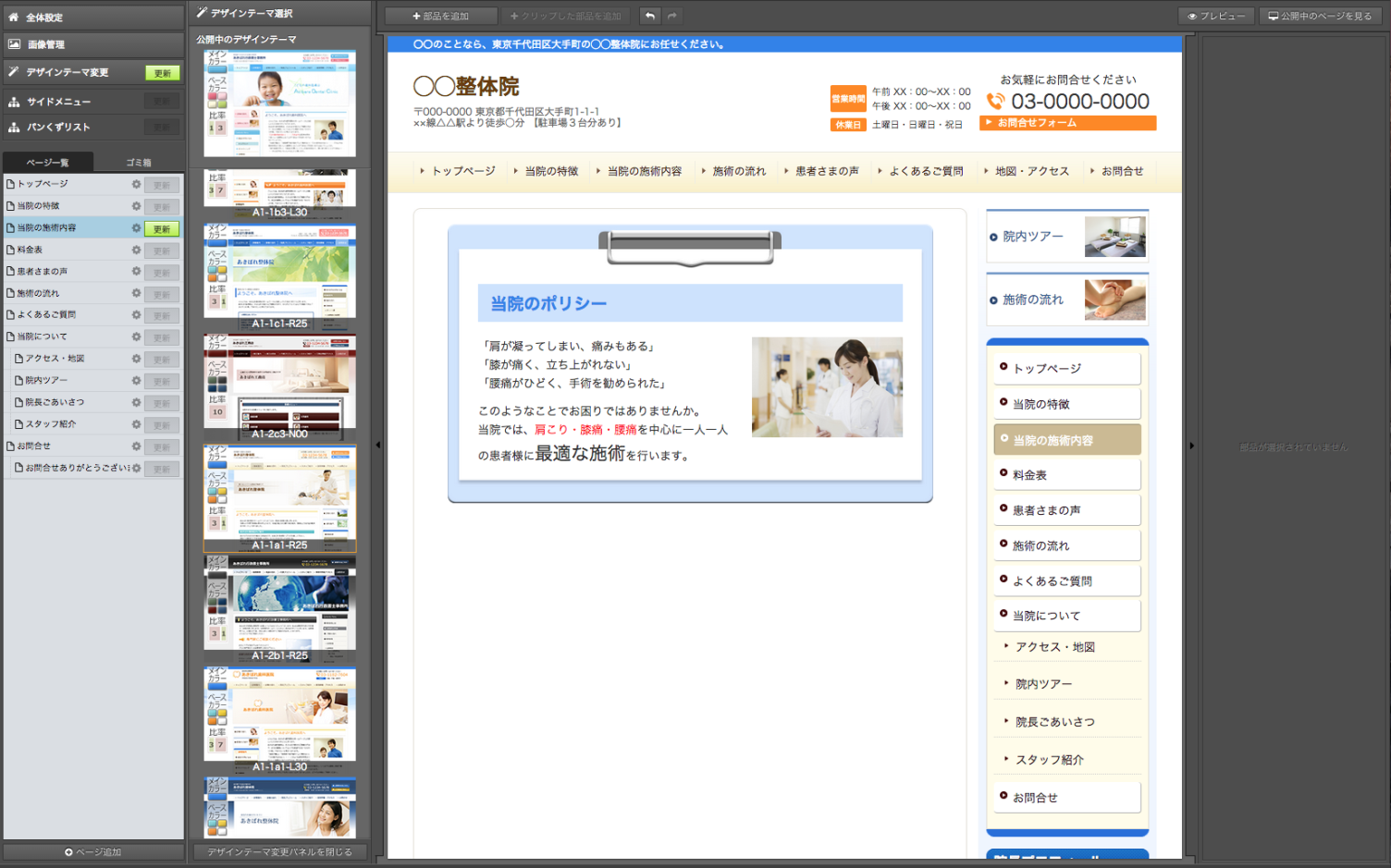 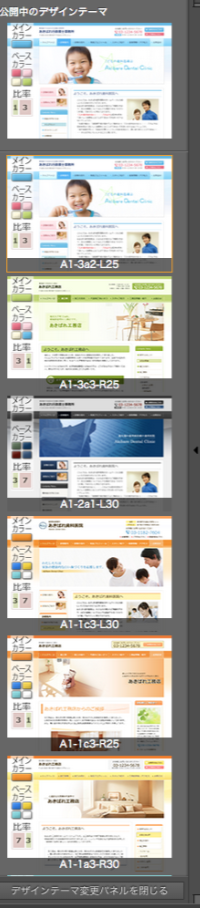 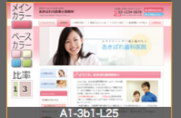 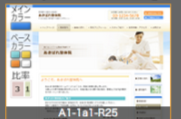 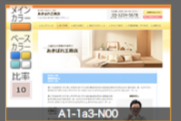 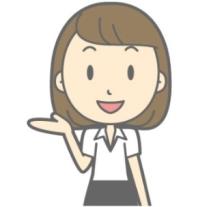 今度は色だけでなく、サイドメニューの位置が右側に変化しました。

別のデザインも選んでみましょう。赤枠で囲まれた部分をクリックしてください。
次へ
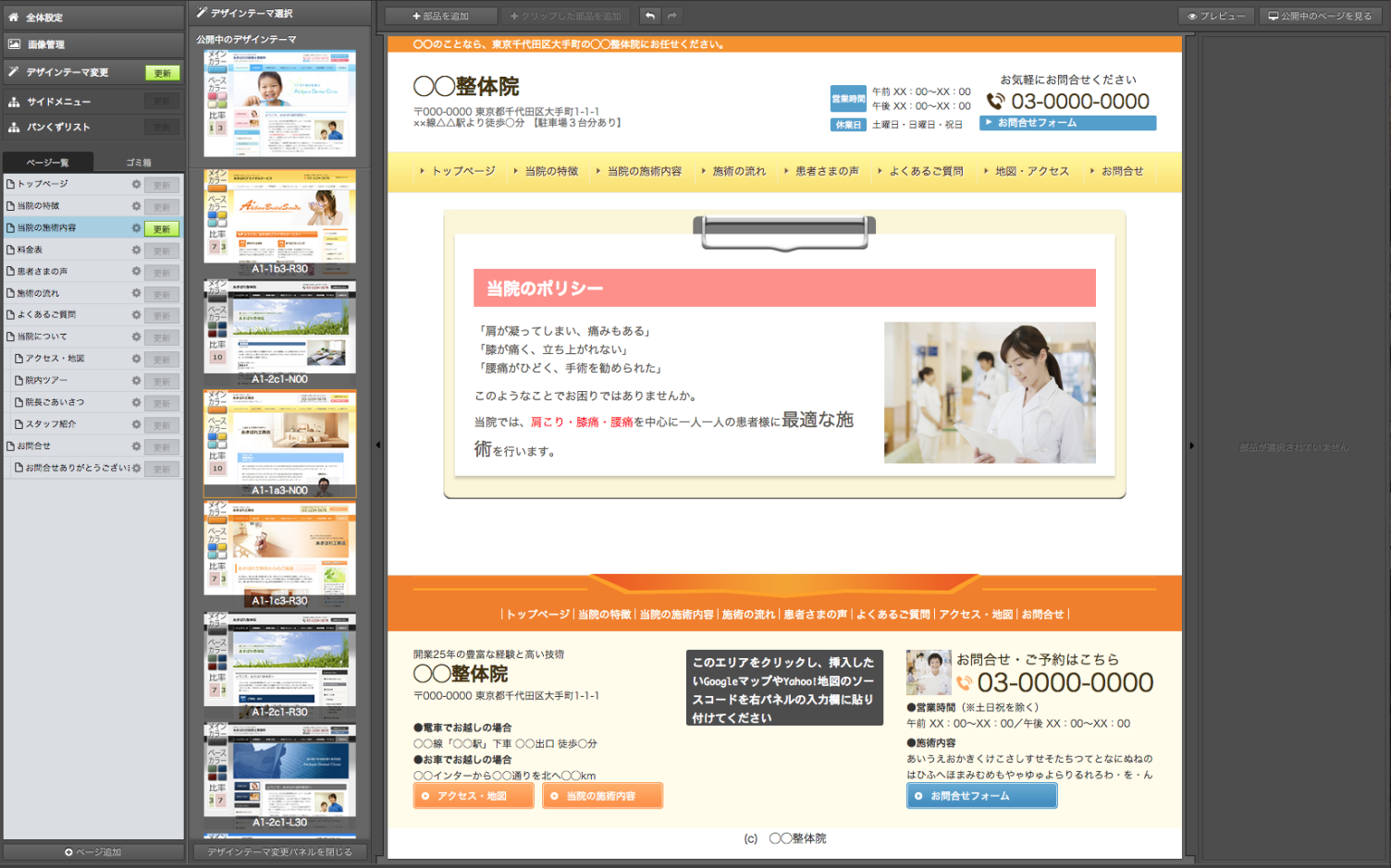 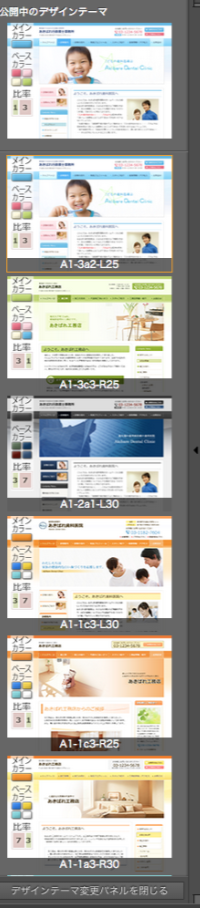 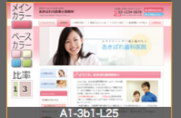 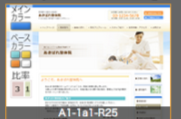 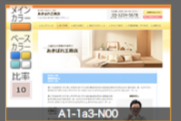 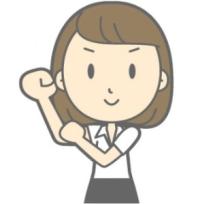 今度は色の変化以外に、サイドメニューがなくなって、全体が横長に変化しました。
次へ
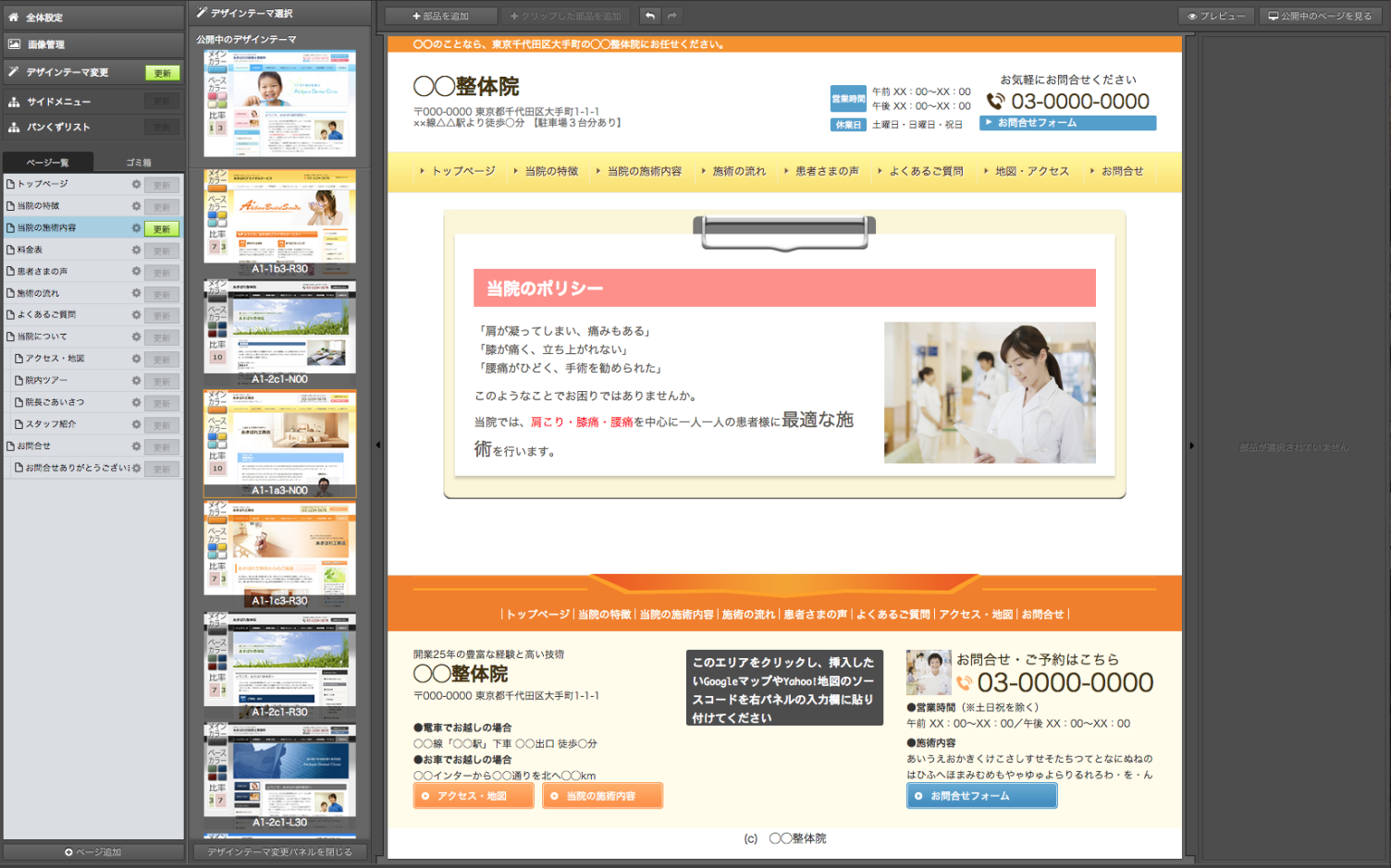 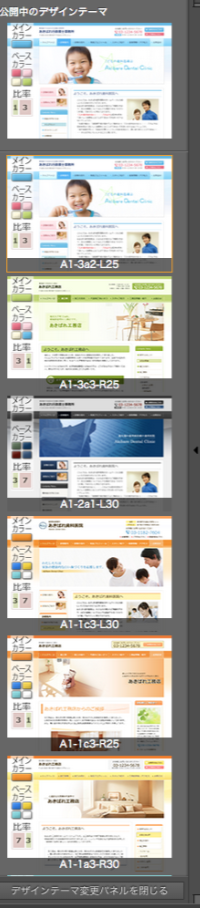 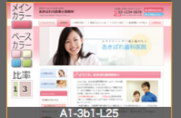 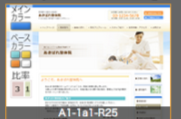 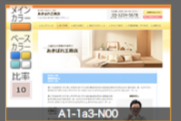 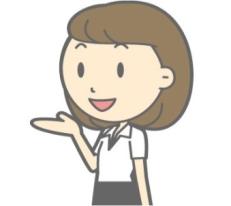 いかがでしたでしょう。【あきばれホームページ】なら、誰でも簡単にホームページを作成・更新することがご理解頂けましたでしょうか？
以上で説明を終わります。ありがとうございました。
次へ